Strategic Communications
Check-in QR code
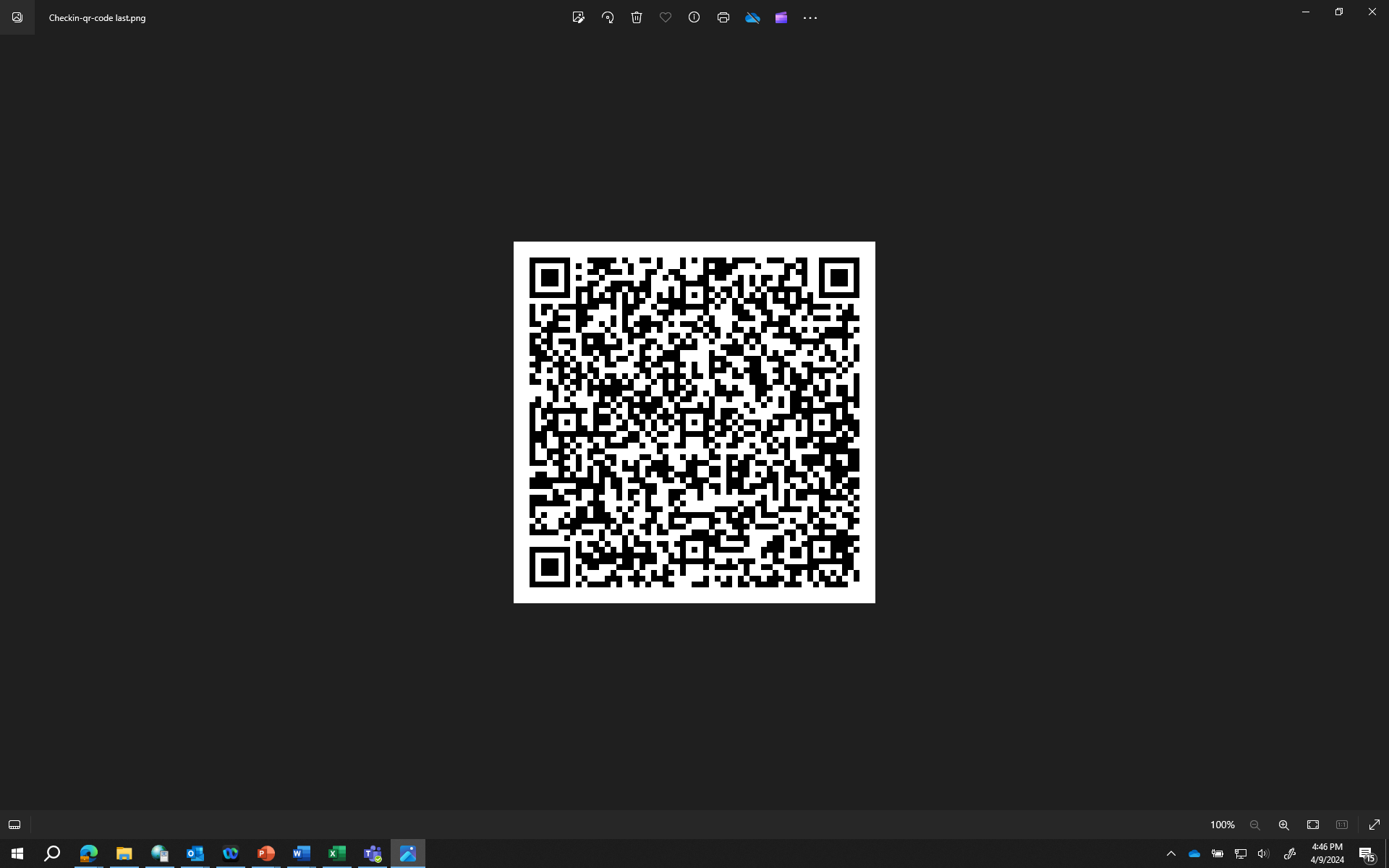 Formed an Operational Excellence Task Force (Agility Team)

Hosted department presentations to better understand one another’s work.

Working to establish consistent project/file naming convention 

Defining our work to create standard procedures based on deliverables
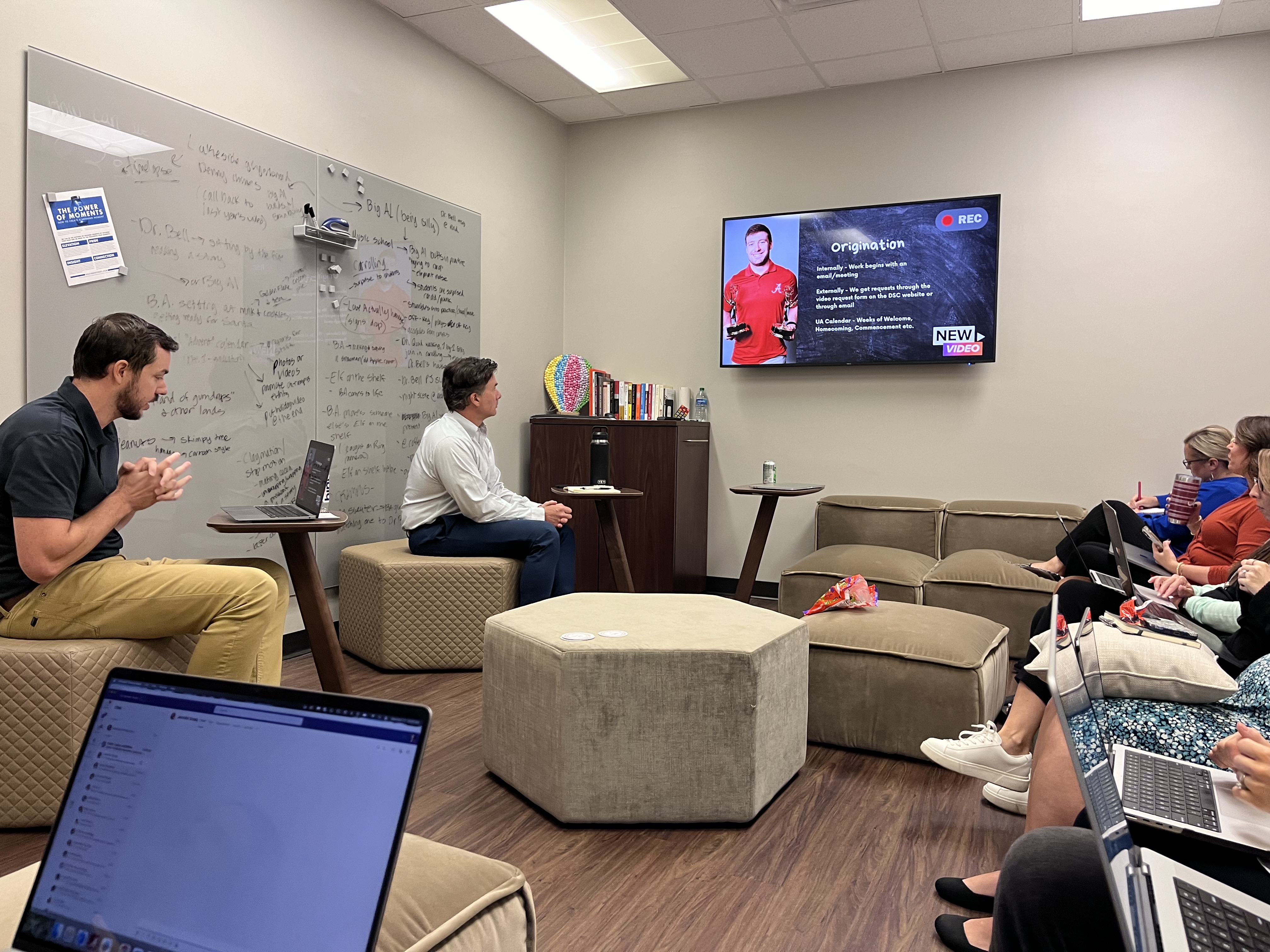 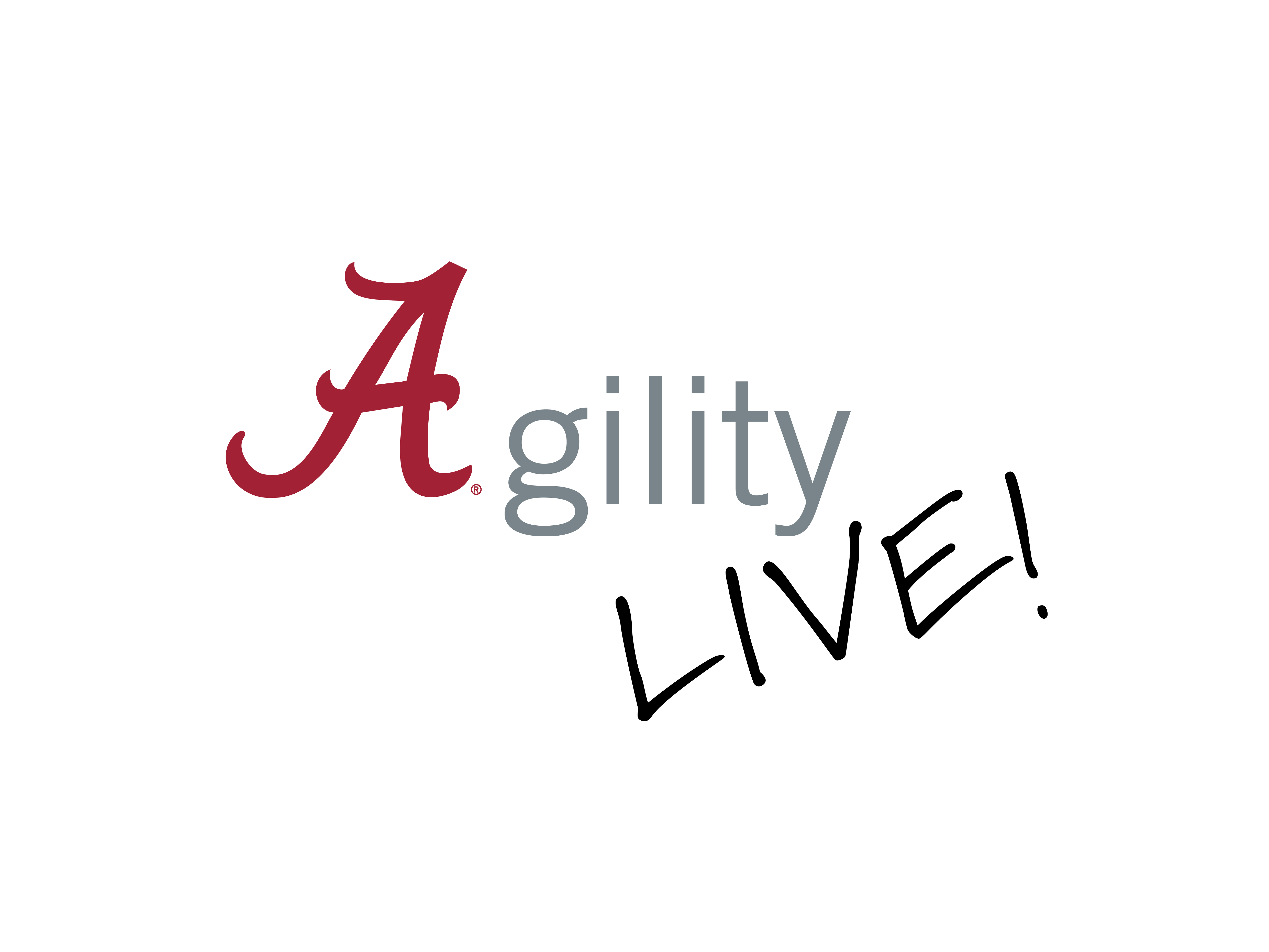 Division of Student Life
Check-in QR code
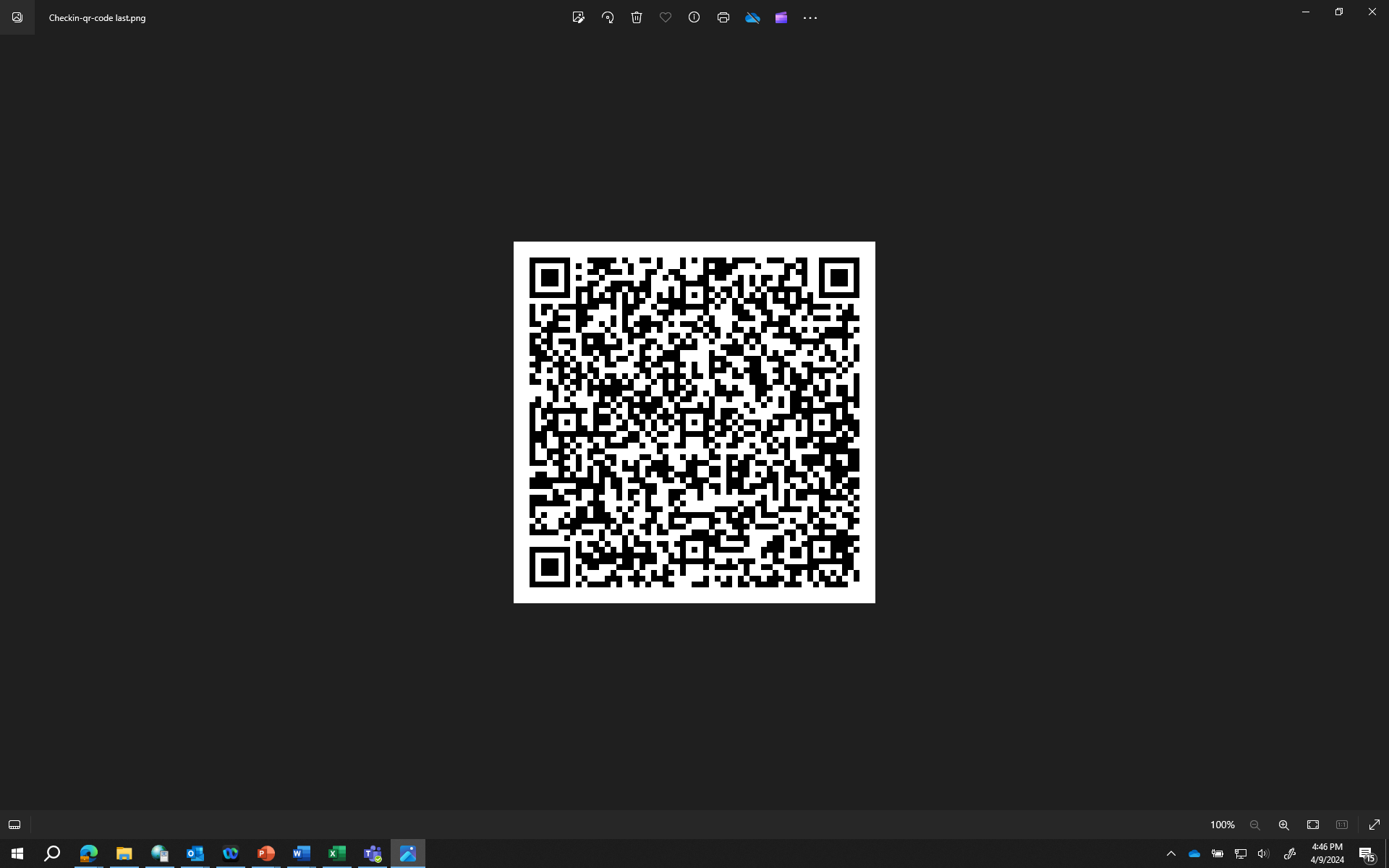 Created themes per semester to increase curiosity in staff
Fall 2023 – Root Cause Analysis
Spring 2024 – Non-Value Add Activities

Coordinated two Student Life specific Agility Trainings

Added Agility Question of the Month for staff newsletters and hosted drop-in coffee hours
42% 
of SL staff engaged with UA Agility Training in 2023
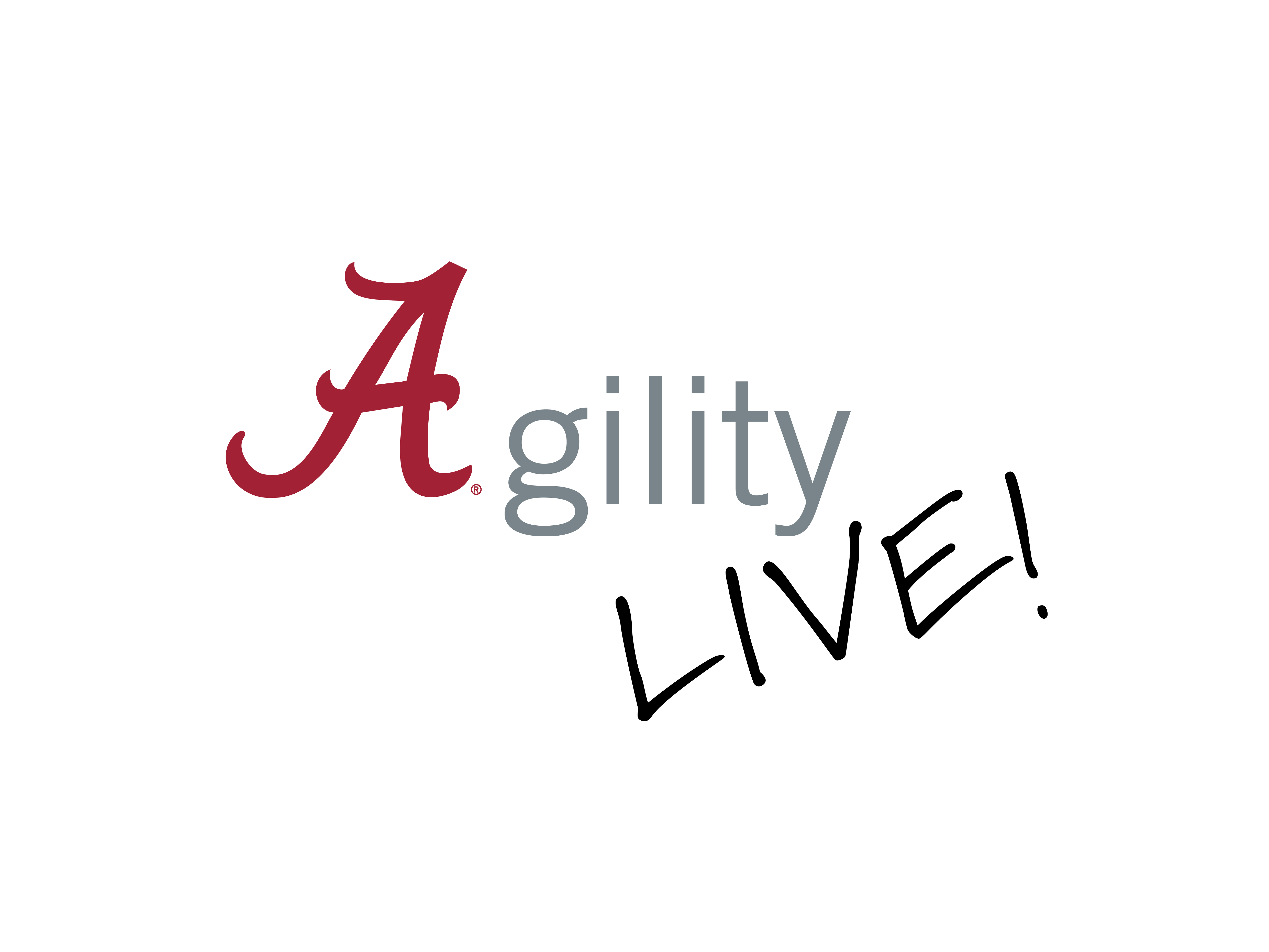 Student Life Agility is actively reporting on over 15 projects in departments within the division.

Also, have concluded many projects with successful outcomes such as the enhancement of departmental monthly reporting to increase efficiency.
Quote from Steven Hood
Check-in QR code
“In Student Life, we are committed to a model of continuous improvement. Without it, we become stagnant. Our students are constantly evolving, so we find value in always assessing and improving our efforts so we can meet their needs and empower them to thrive and succeed – here at the Capstone and beyond.”

                                        Steven Hood – Student Life                              		      				                 2024
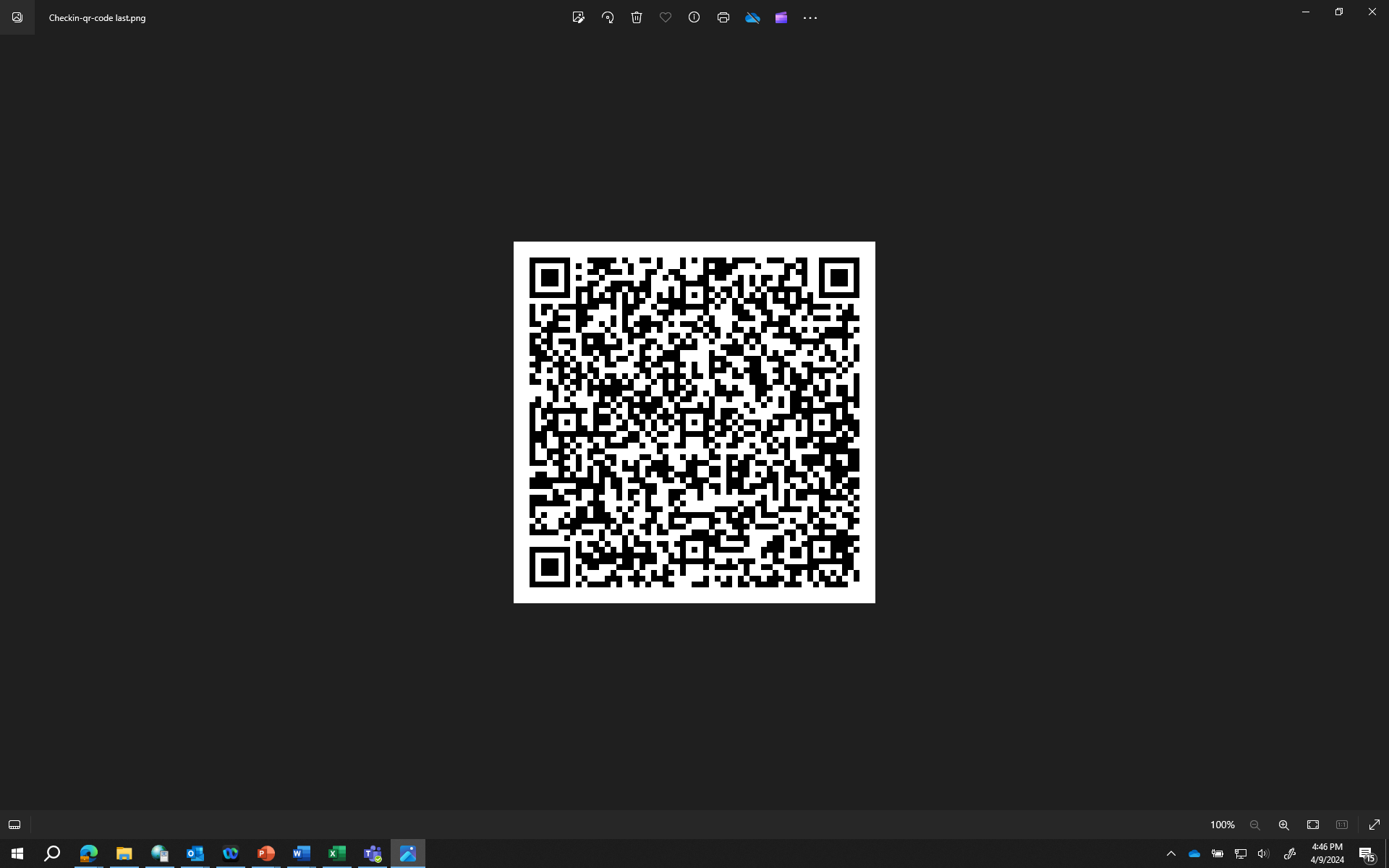 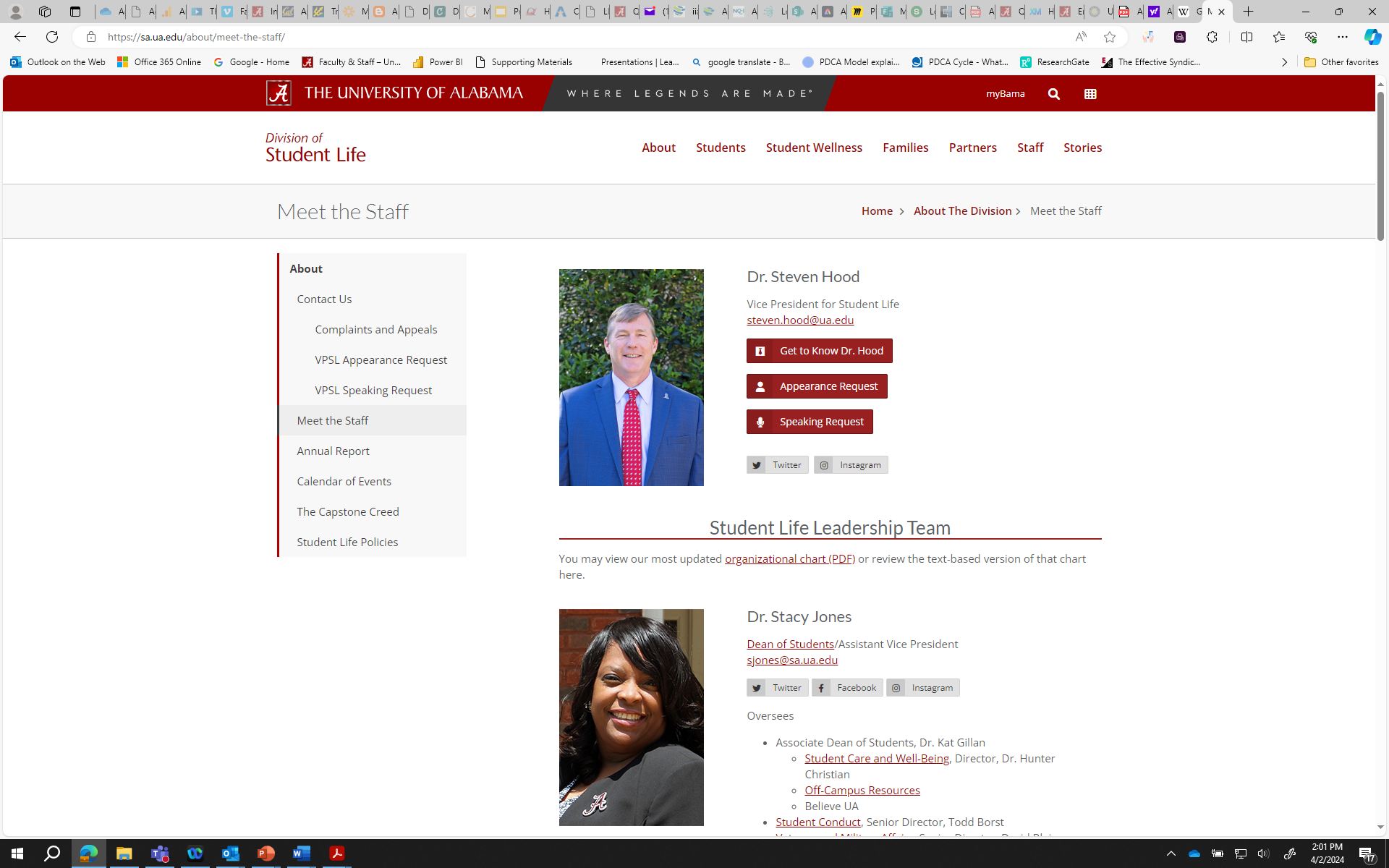 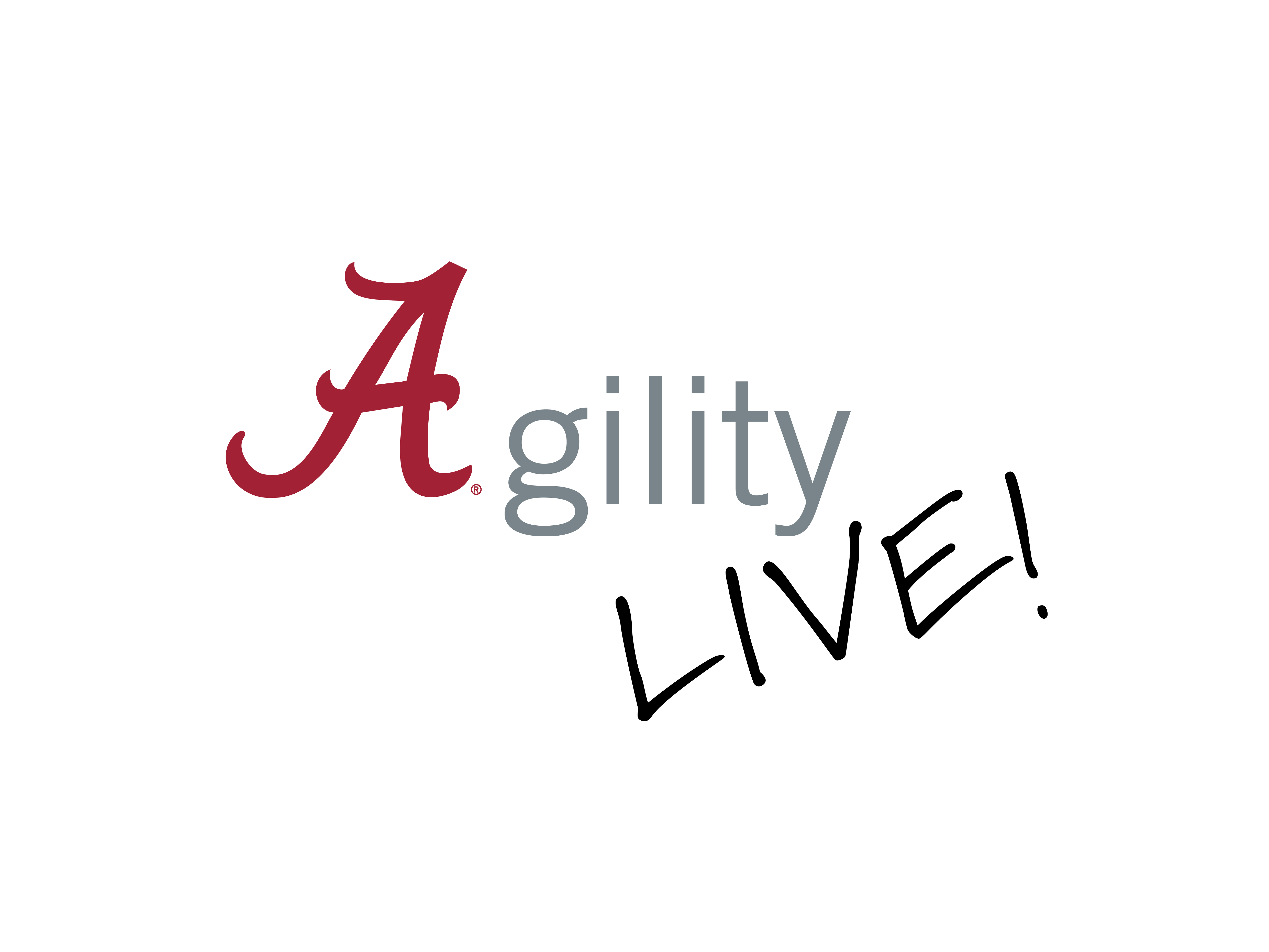 Division of Advancement
Check-in QR code
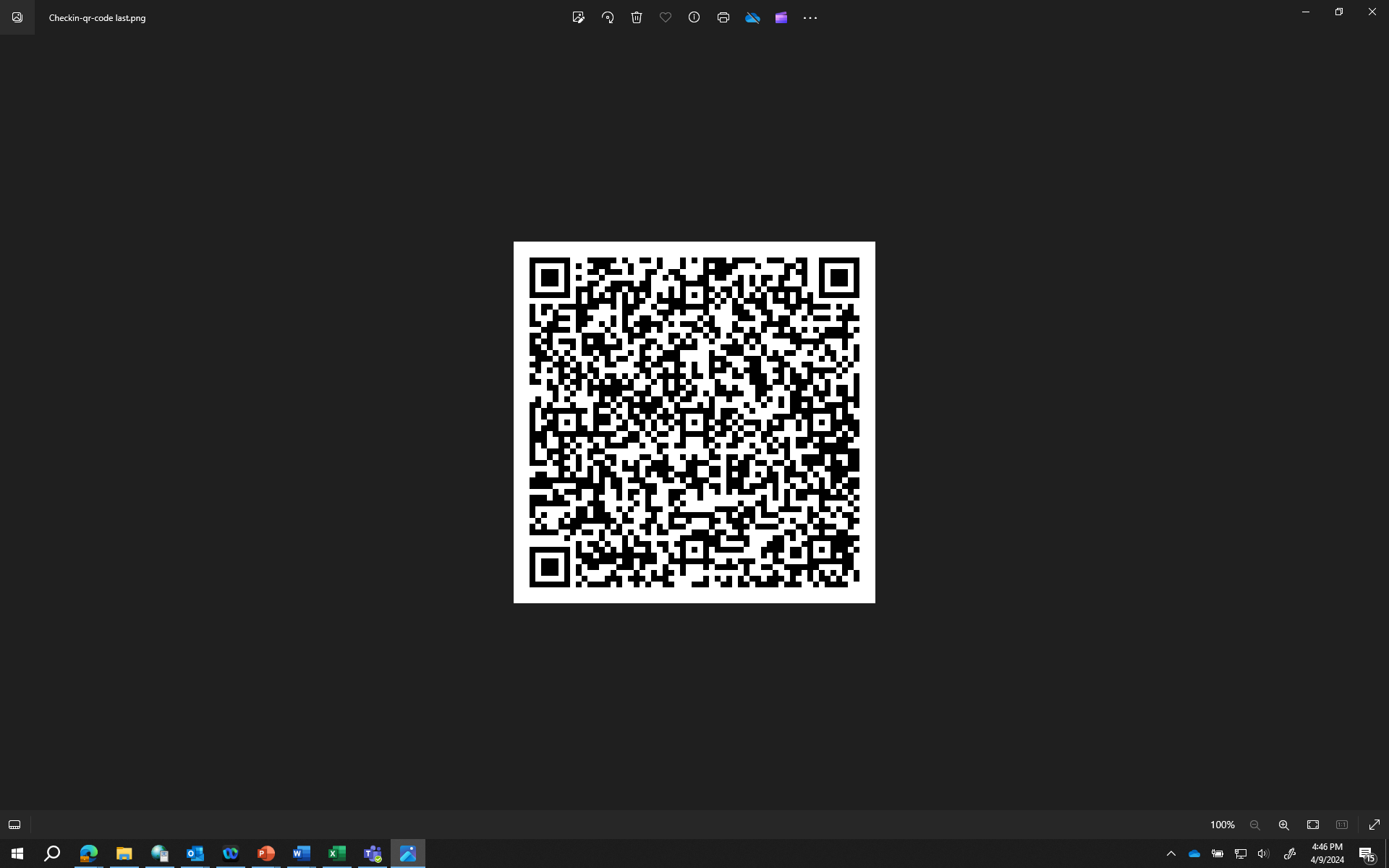 The Division of Advancement’s Agility Team has continued its work this past year addressing opportunities for improvement in the areas of:

Gift processing for donations made to UA and its affiliated foundations,

Communications efforts across the Division and even out          
    to our external constituencies, and

Enhancing user proficiency across the Division with 
    the utilization of the Denny CRM database.
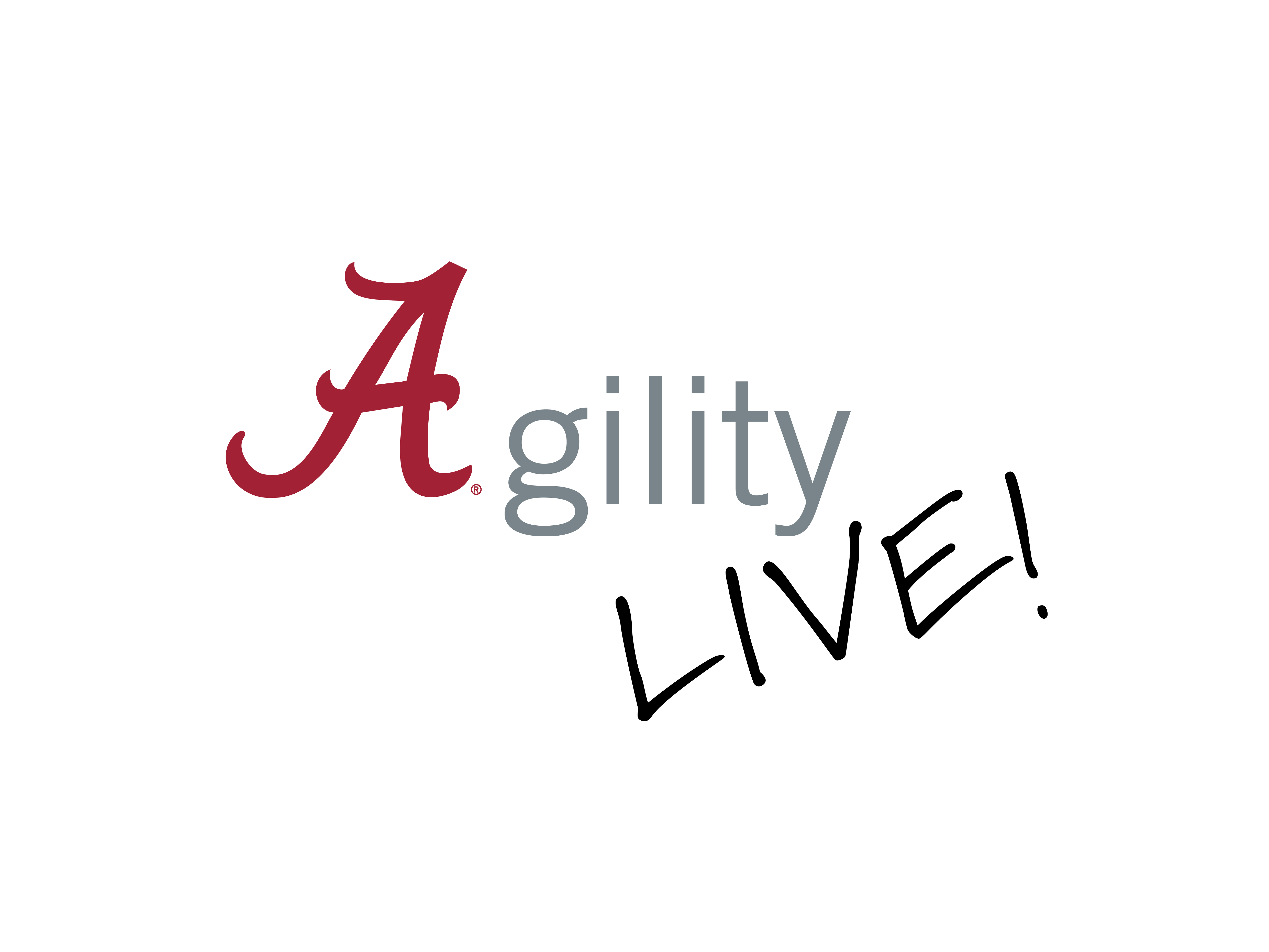 OAA - OFFICE OF ACADEMIC AFFAIRS
Check-in QR code
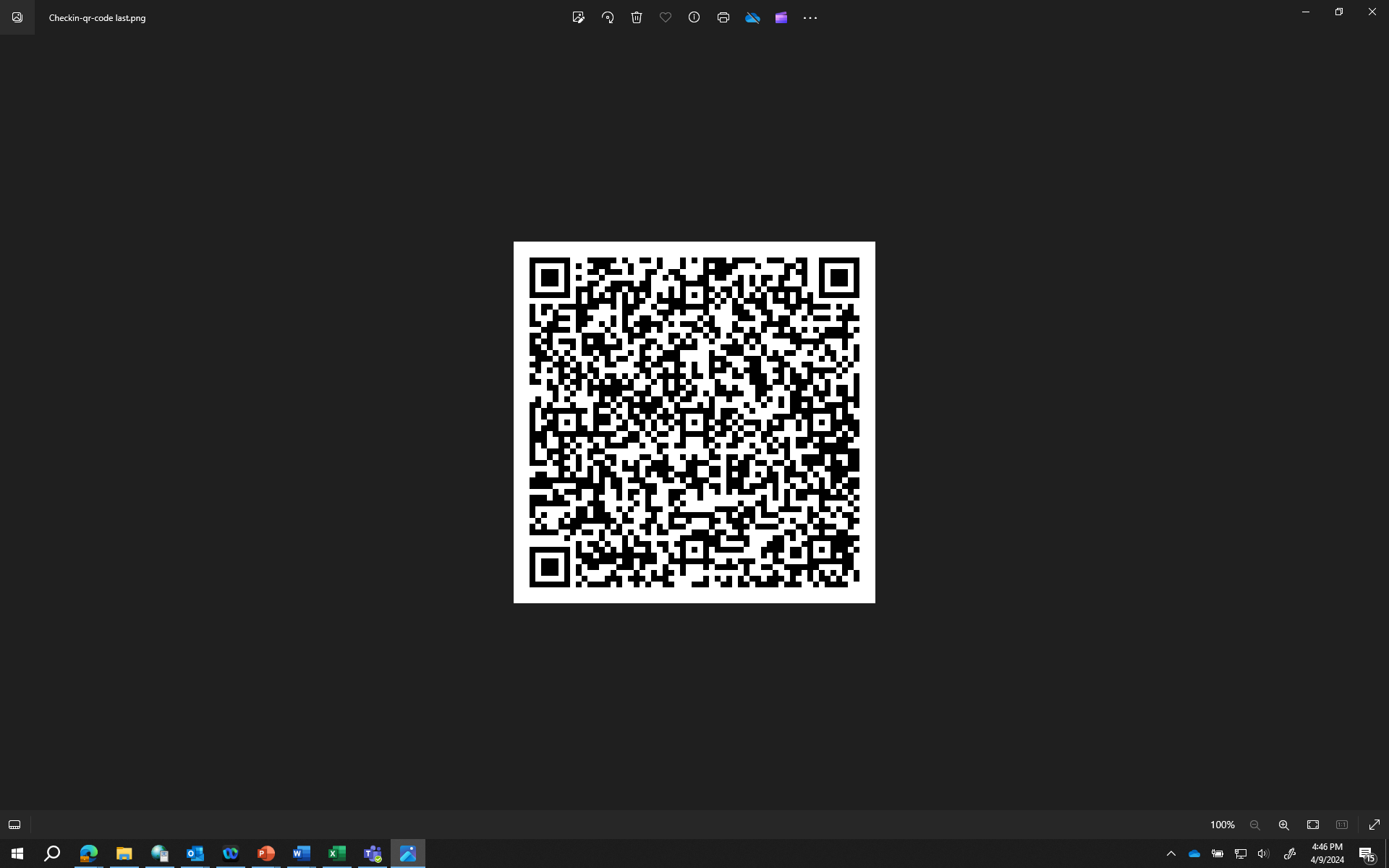 Long-time commitment to continuous improvement.

Change Management Collective Case Study Project
6 - Committee Member Case Studies 
2 - External Expert Case Studies 
     
   Lessons:
Purpose: Focus needs to be on a clearly stated goal or outcome. 
    Invest in the time to articulate the benefit of the stated goal.

Developing of ”team” is vital: Relationship of “the team” needs to be the first step. Making a process that works for the “team”. Achieving an “all-in” attitude.
   Provide Feedback to close the loop on team effort.

Communication: Find ways that work for communicating with your team. 
   Understand all the stakeholders and tailor your message.
   Visible demonstrations of successes.
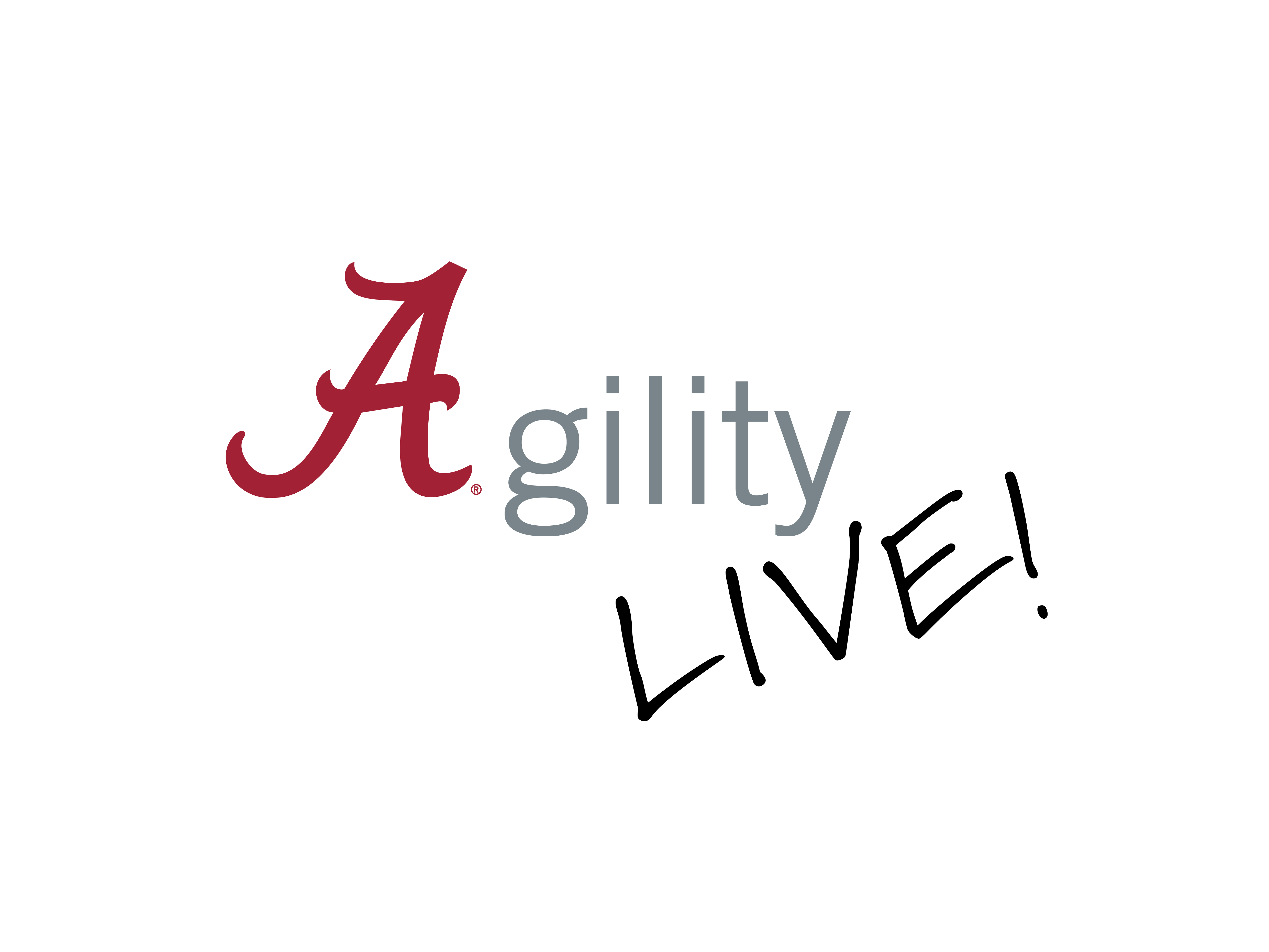 OAA - OFFICE OF ACADEMIC AFFAIRS(page 2)
Check-in QR code
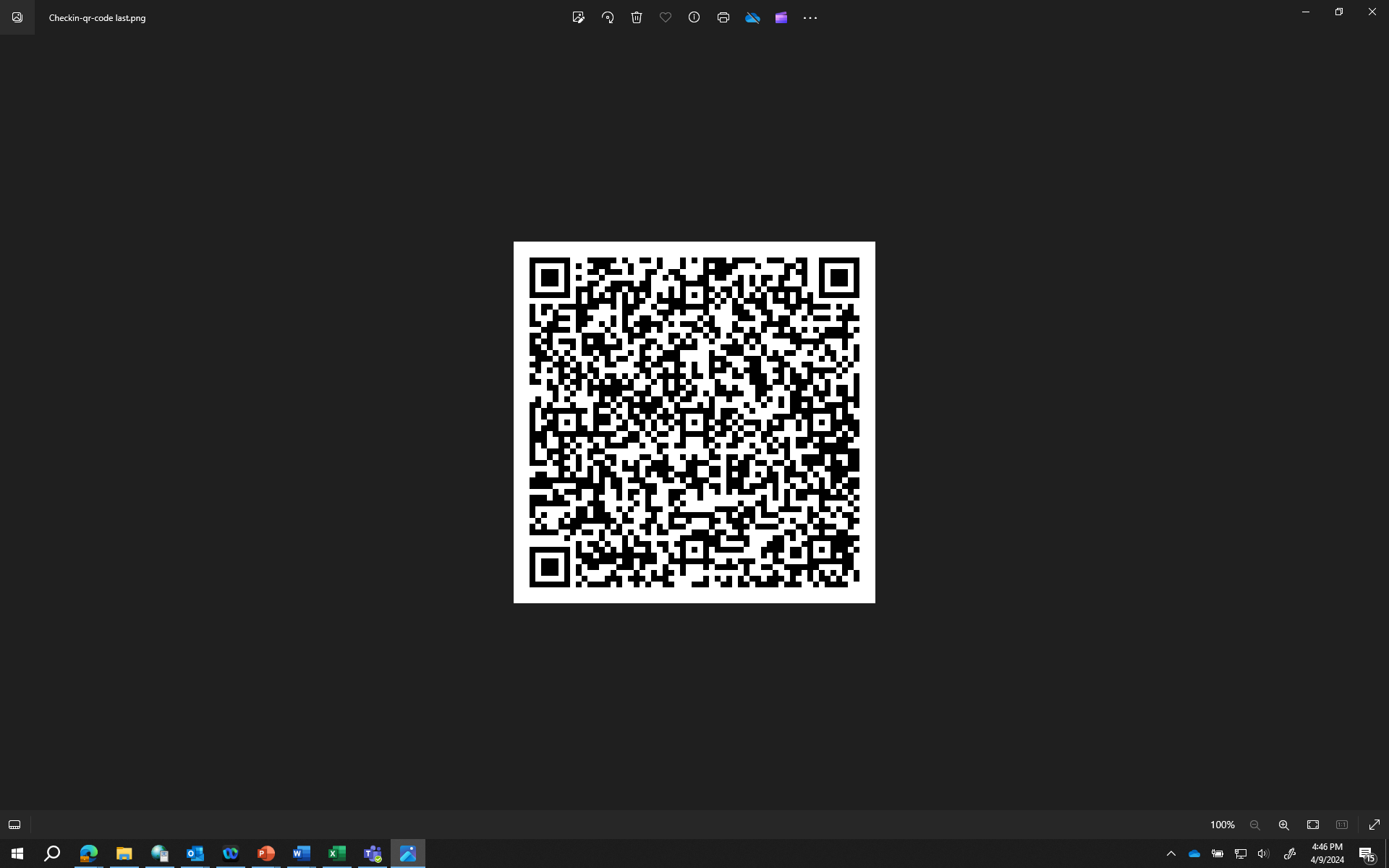 Change Management Collective Case Study Project
                  
                           Unintended Outcomes:

Flexibility: What worked last time is not guaranteed to work this time

Never assume the change is better than before: Continual review. 

Changes implemented may create new/different opportunities for improvement
OAA Agility Committee:
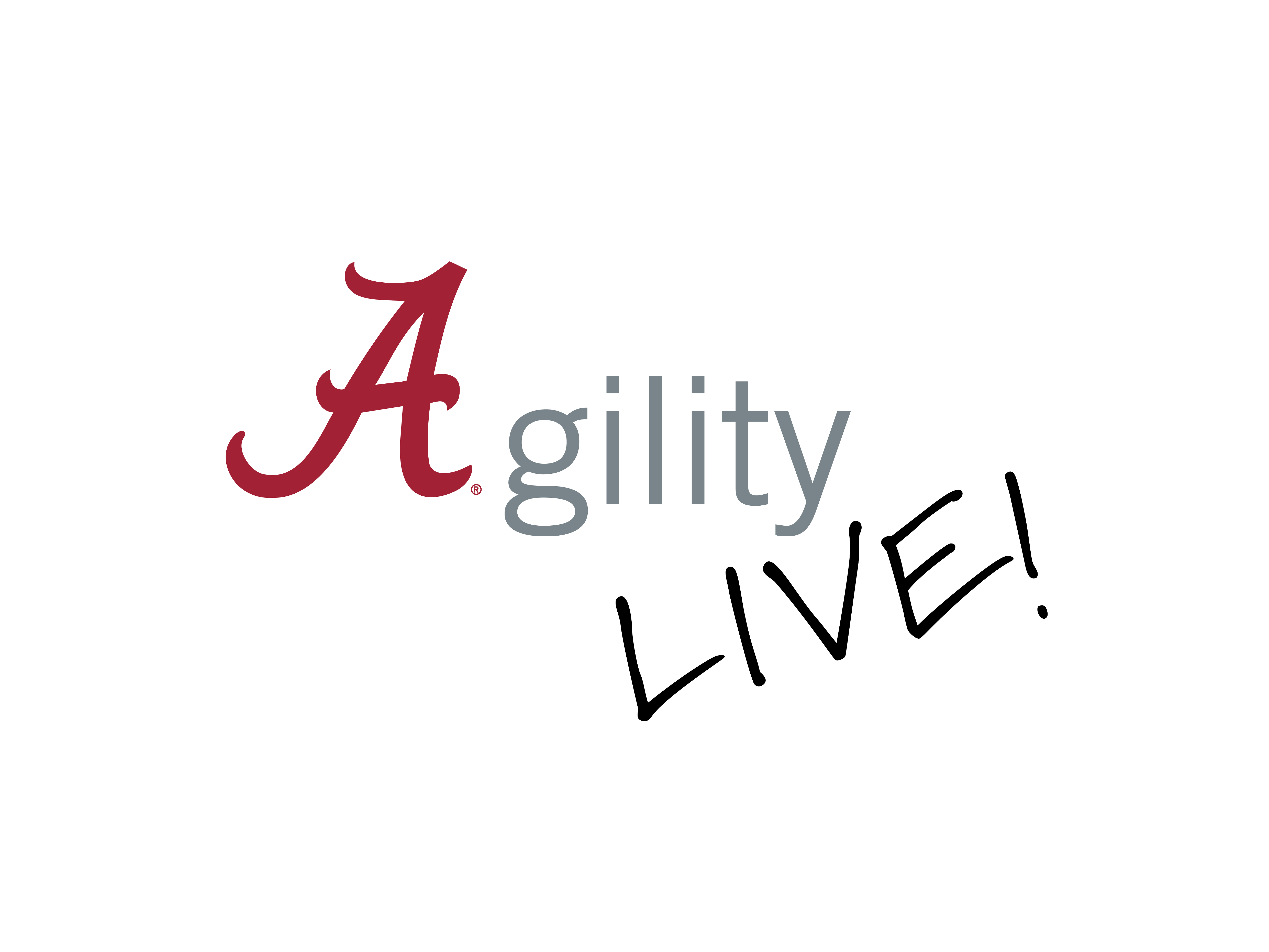 Ginger Bishop
Chris Coleman
Barrett Elder
Prathima Gilliam
Andrew Goodliffe
Brittany Gregg
Luoheng Han
Susan Huffman
Katheryn Meadows
Brooke Moore
Jacob Pleitz
Timothy Salazar
School of Social Work
Check-in QR code
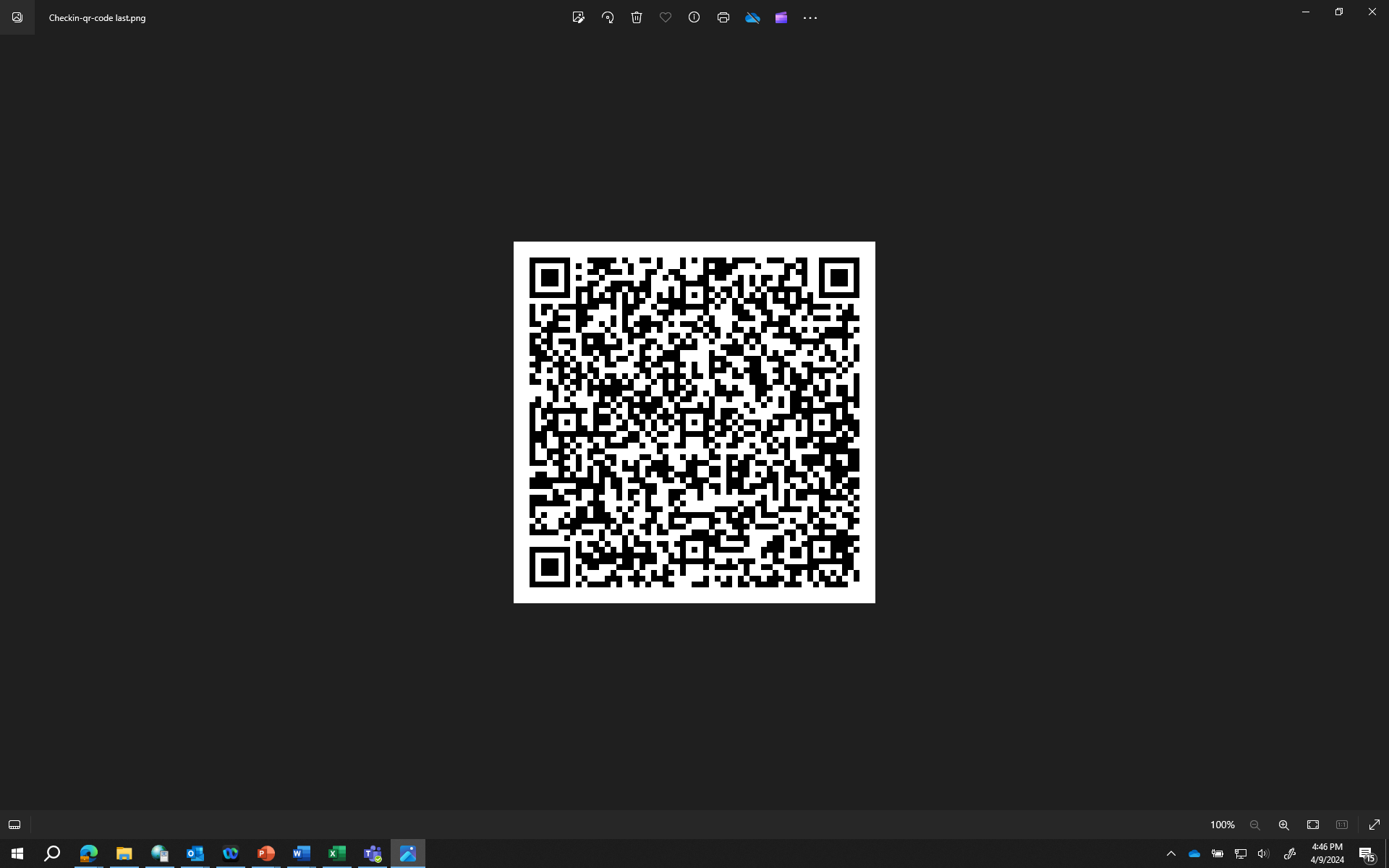 The Agility team meets at least 1-2 times per semester to talk about ideas and ongoing projects.
Encourages to submit ideas and suggestions for improvements through the online portal at meetings and through emails.
Disseminates Agility concepts to Faculty and Staff in school-wide meetings and school resources page.
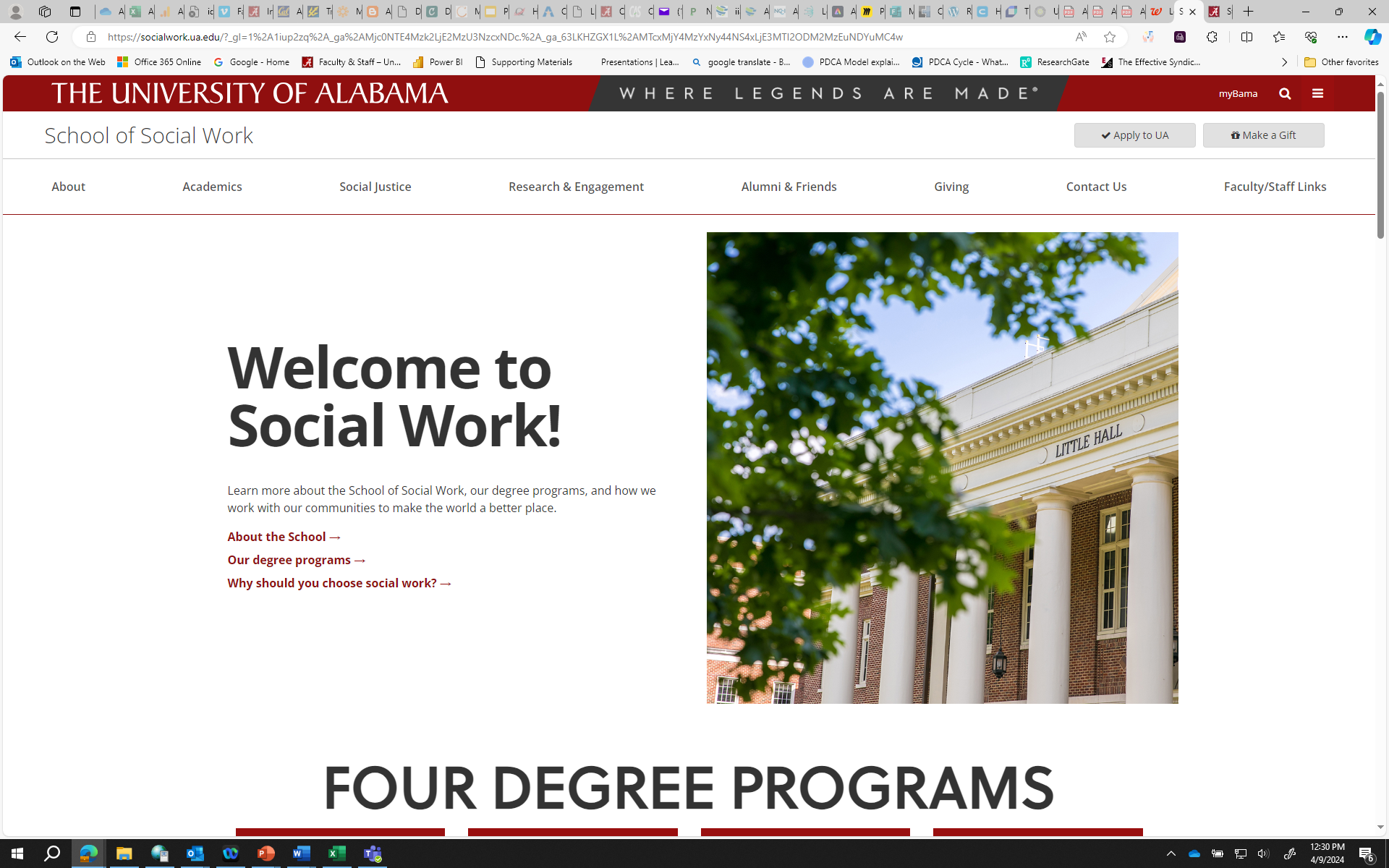 Workplace Continuity Project

Online request forms Project
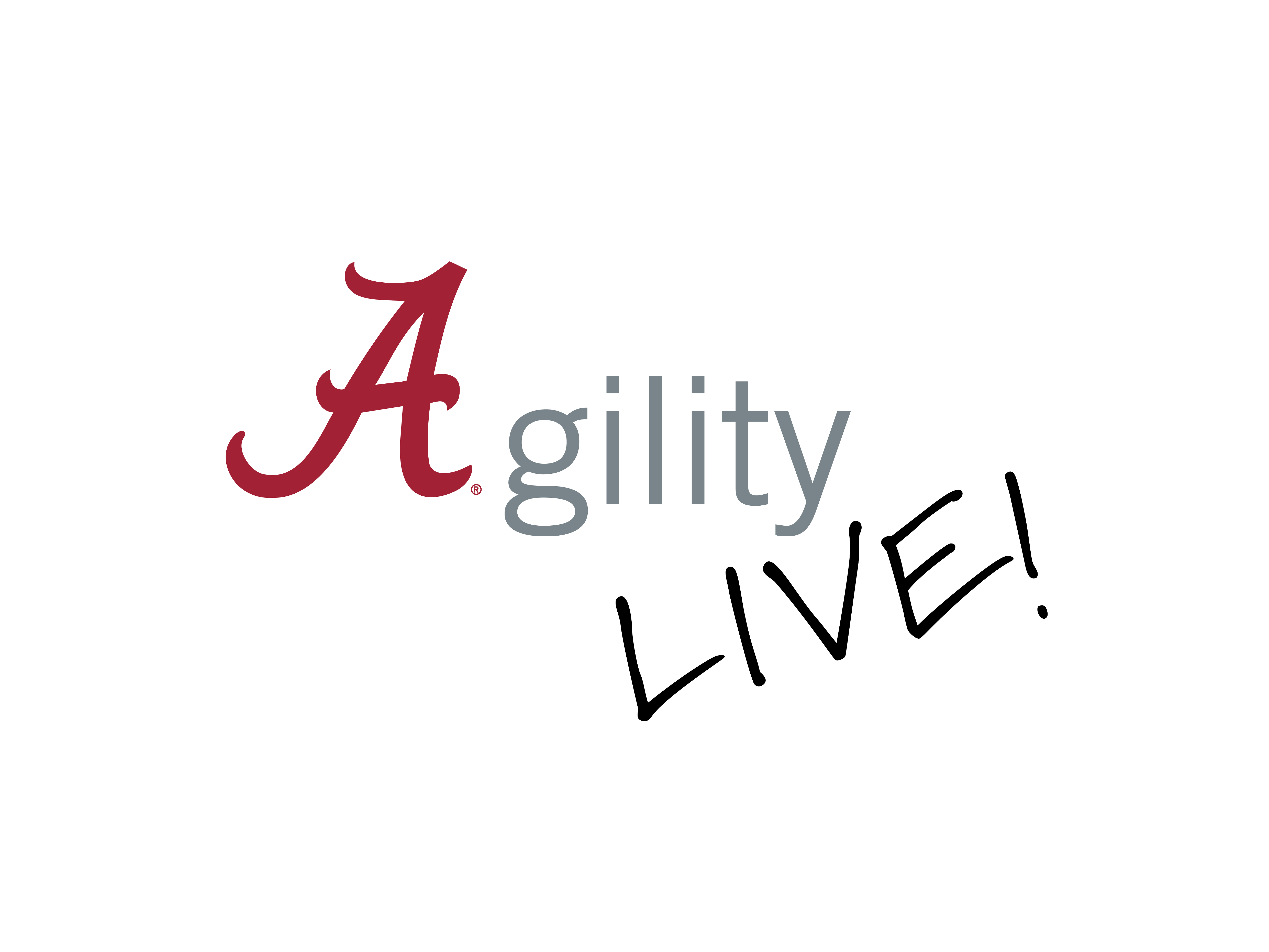 Culverhouse College of Business
Check-in QR code
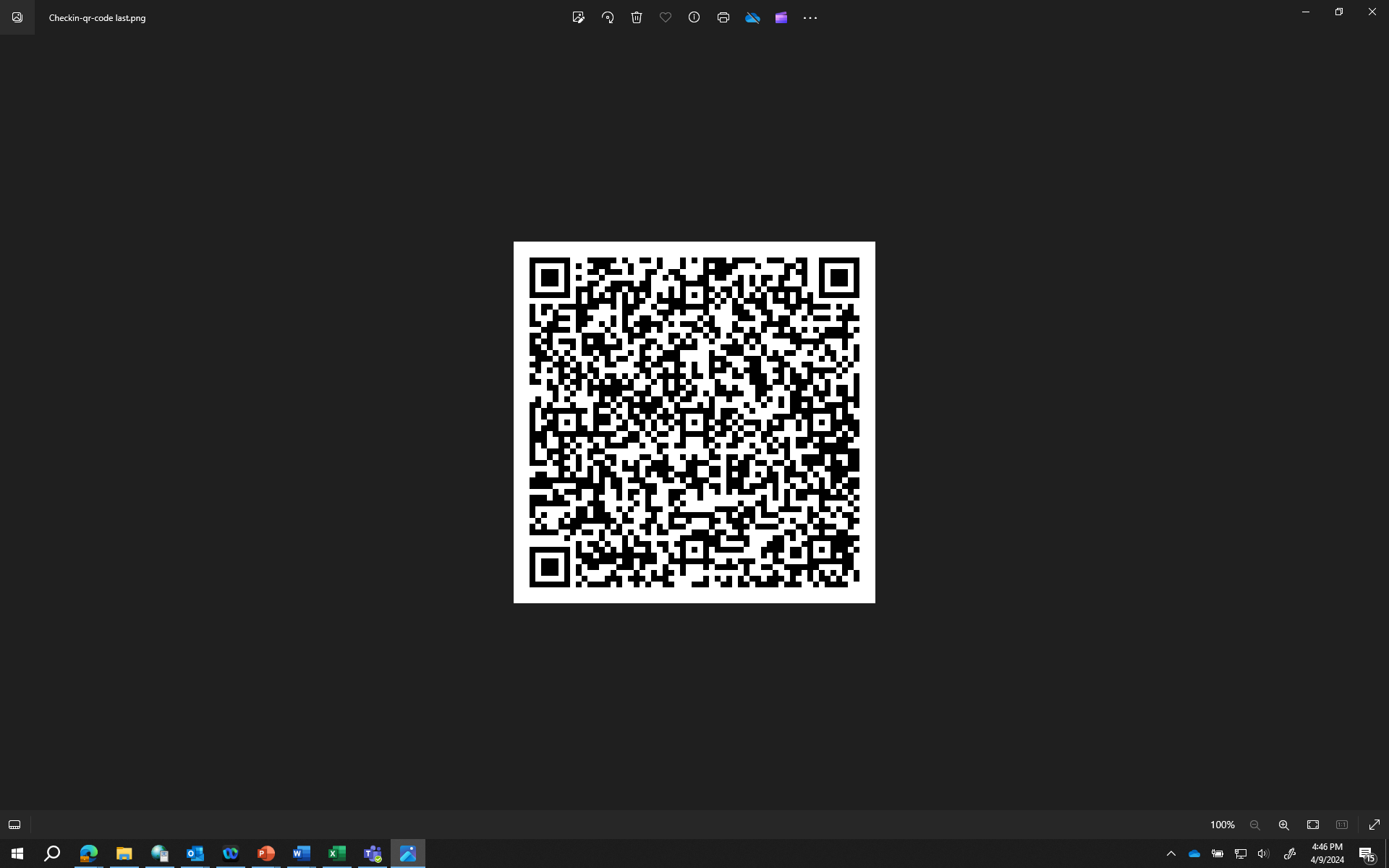 Using the college's strategic planning committee as the Agility team since both efforts are focused on continuous improvement. 

Have four current strategic agility initiatives in the college related to:
Improving and Measuring Teaching
Collaboration & Culture of Engagement Across College
Increasing student engagement
Student Integrity
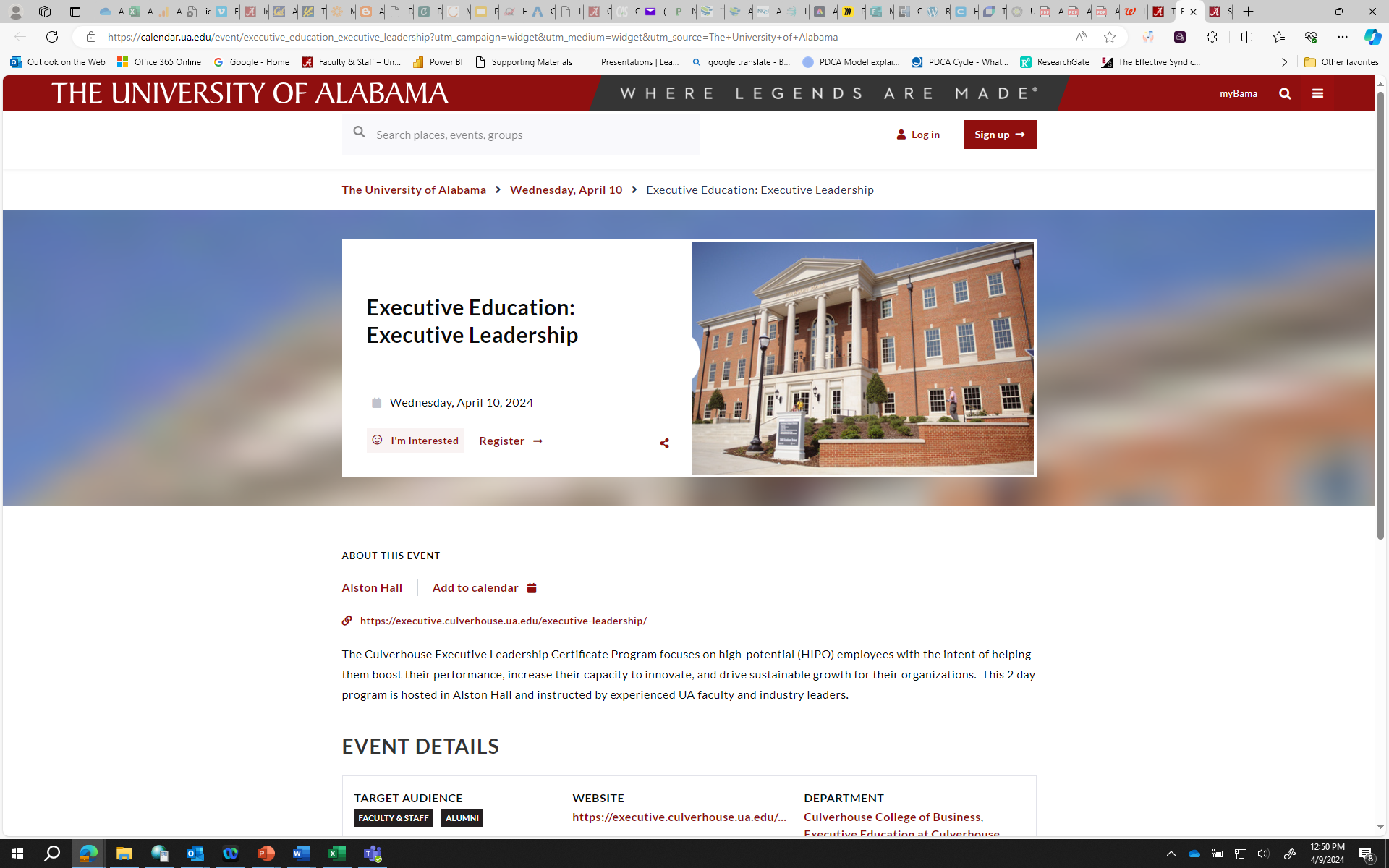 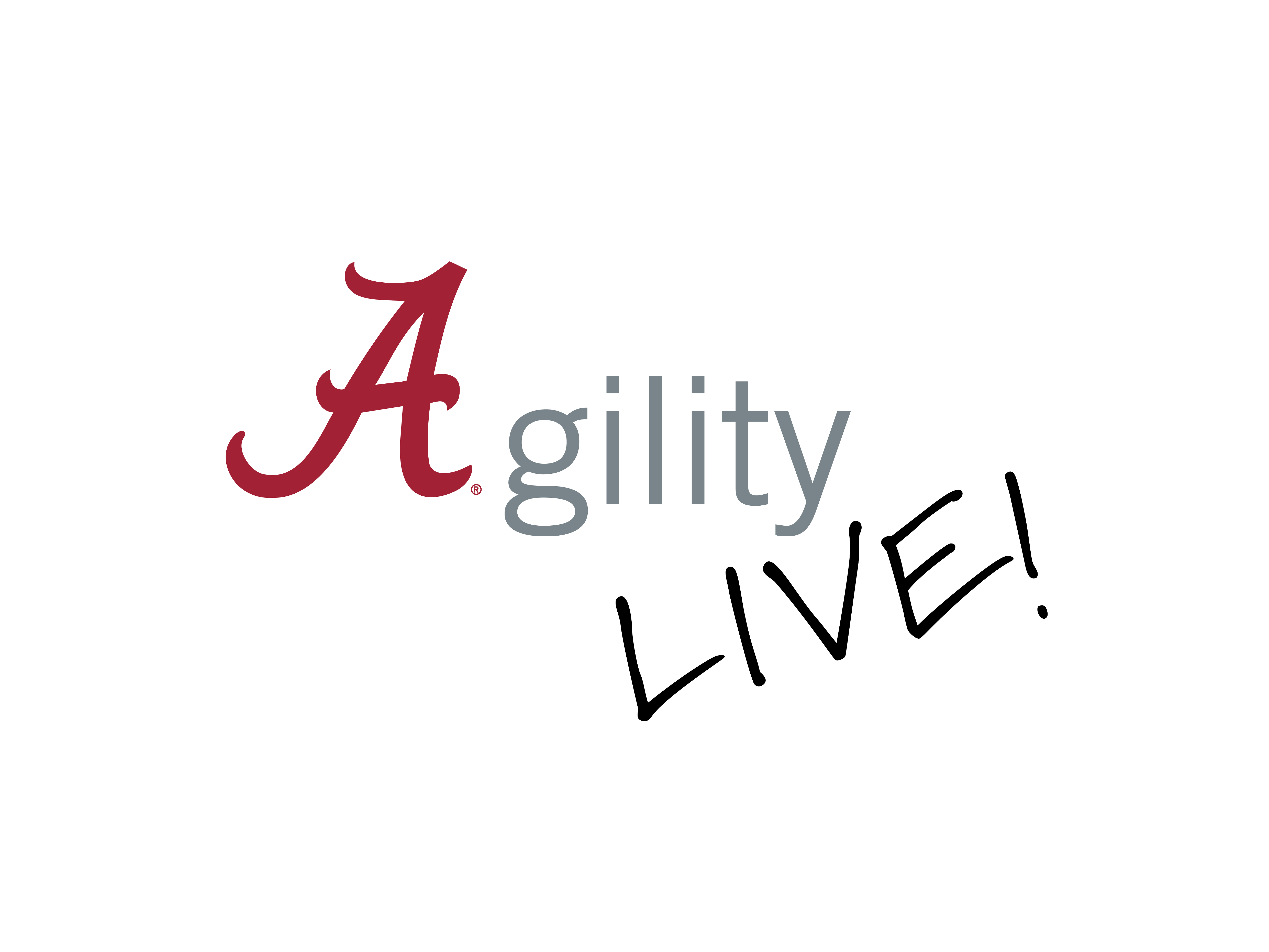 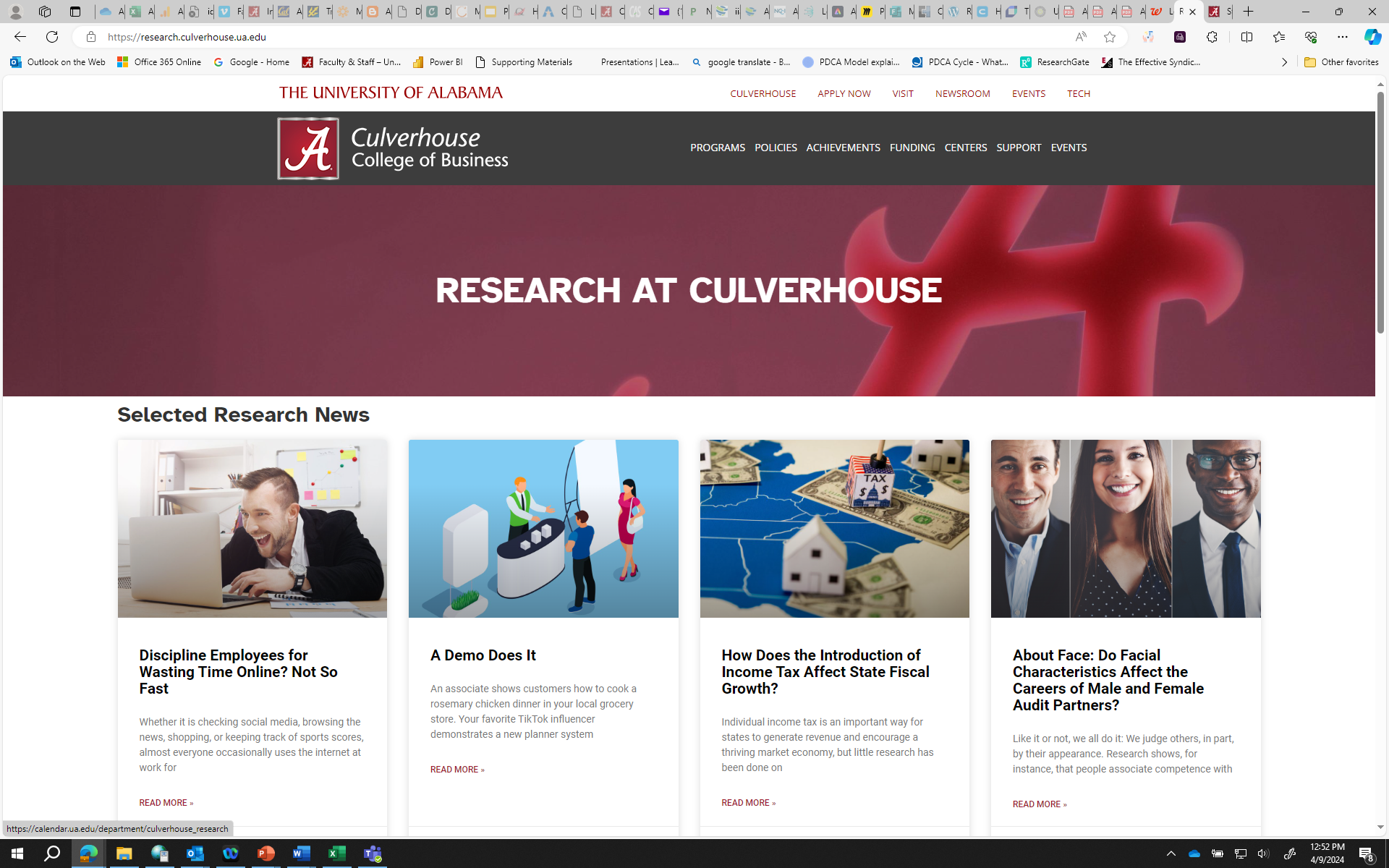 Capstone College of Nursing (CCN)
Check-in QR code
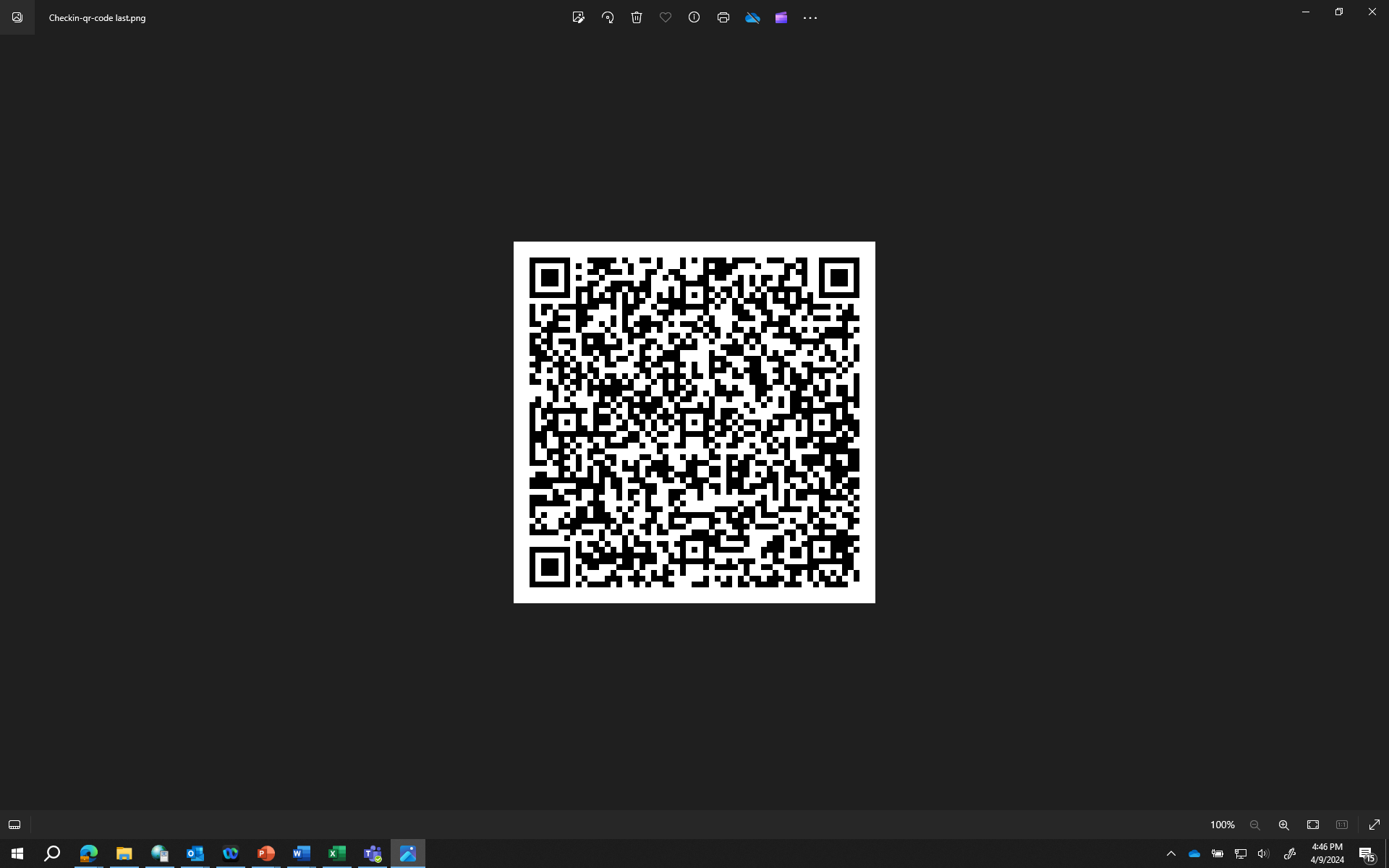 CCN has developed new strategic priorities and goals for 2024-2029

 The Agility Team has identified two goals as our top priority:

Establish a leadership development program for faculty and staff to facilitate advancement, promotion, succession planning, and transition.

Create a quality onboarding process and a mentorship program for faculty, staff, and students.
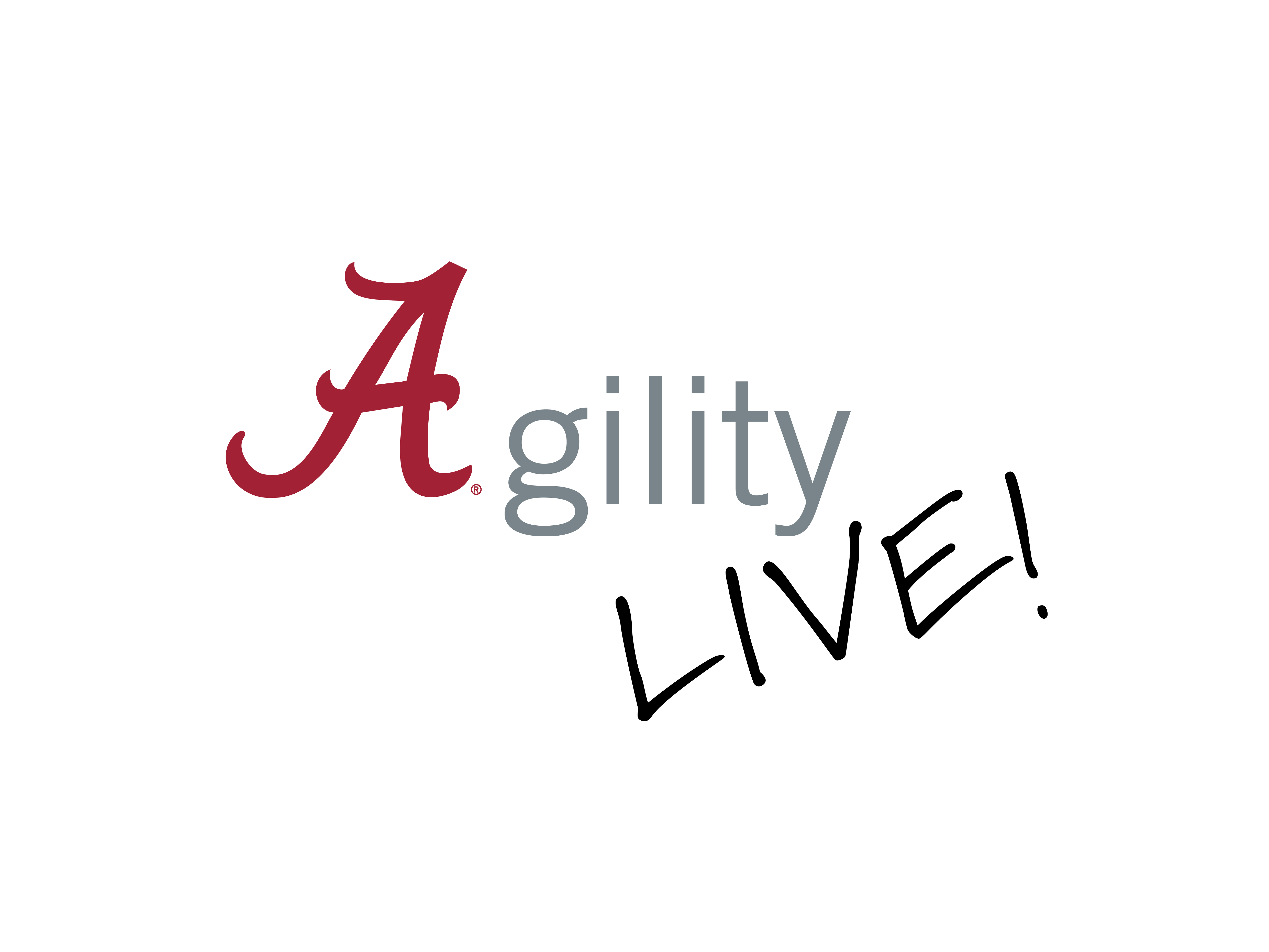 College of Arts and Sciences
Check-in QR code
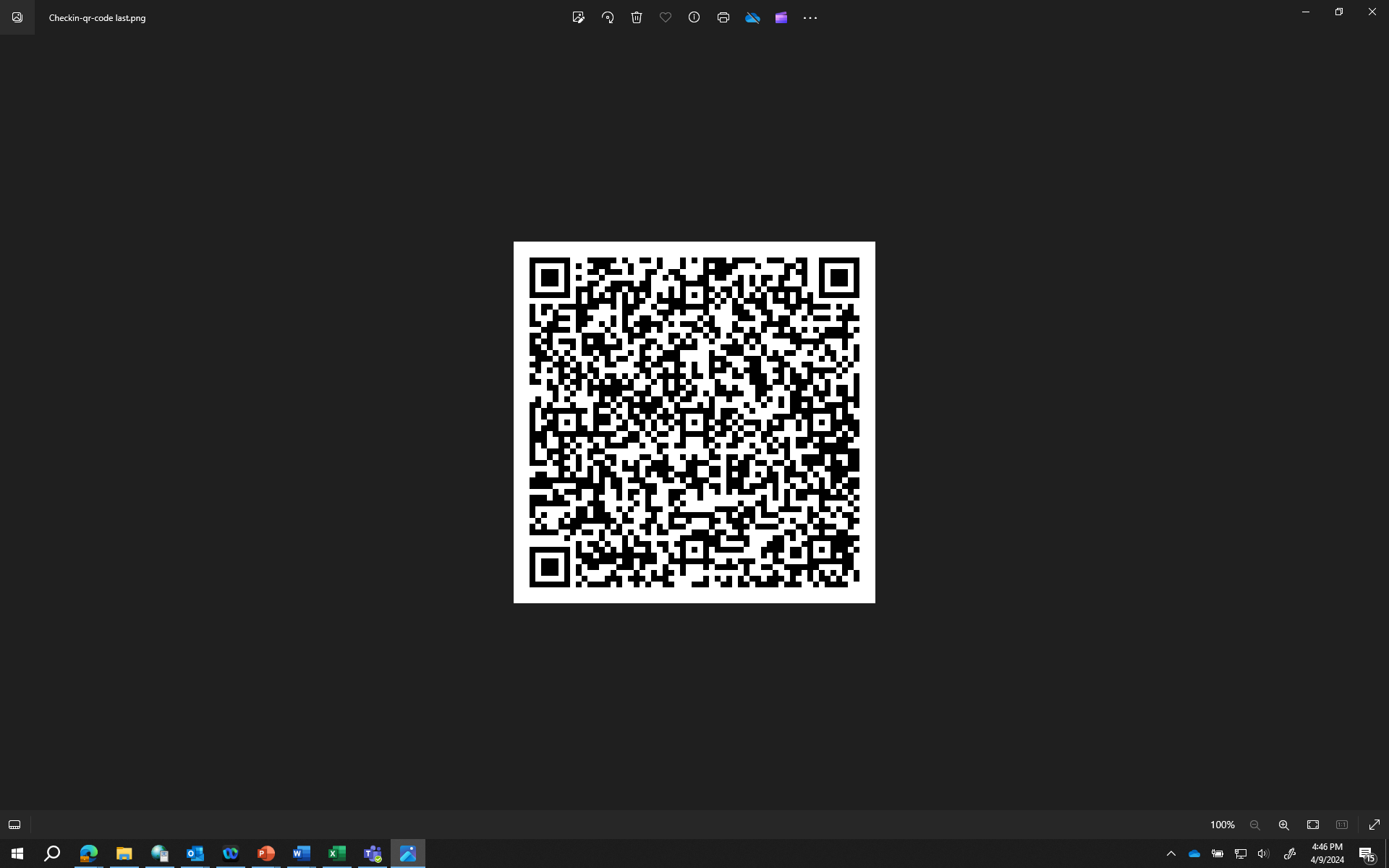 Centralization of the workflow for faculty job searches.

Interdepartmental financial training. 

Creation of a New School of Earth & Environmental Sciences comprised of the Geography and Geology departments.

Continuous, open-ended process where ideas/suggestions can be posed & acted upon at any time.


				Agility Team members:
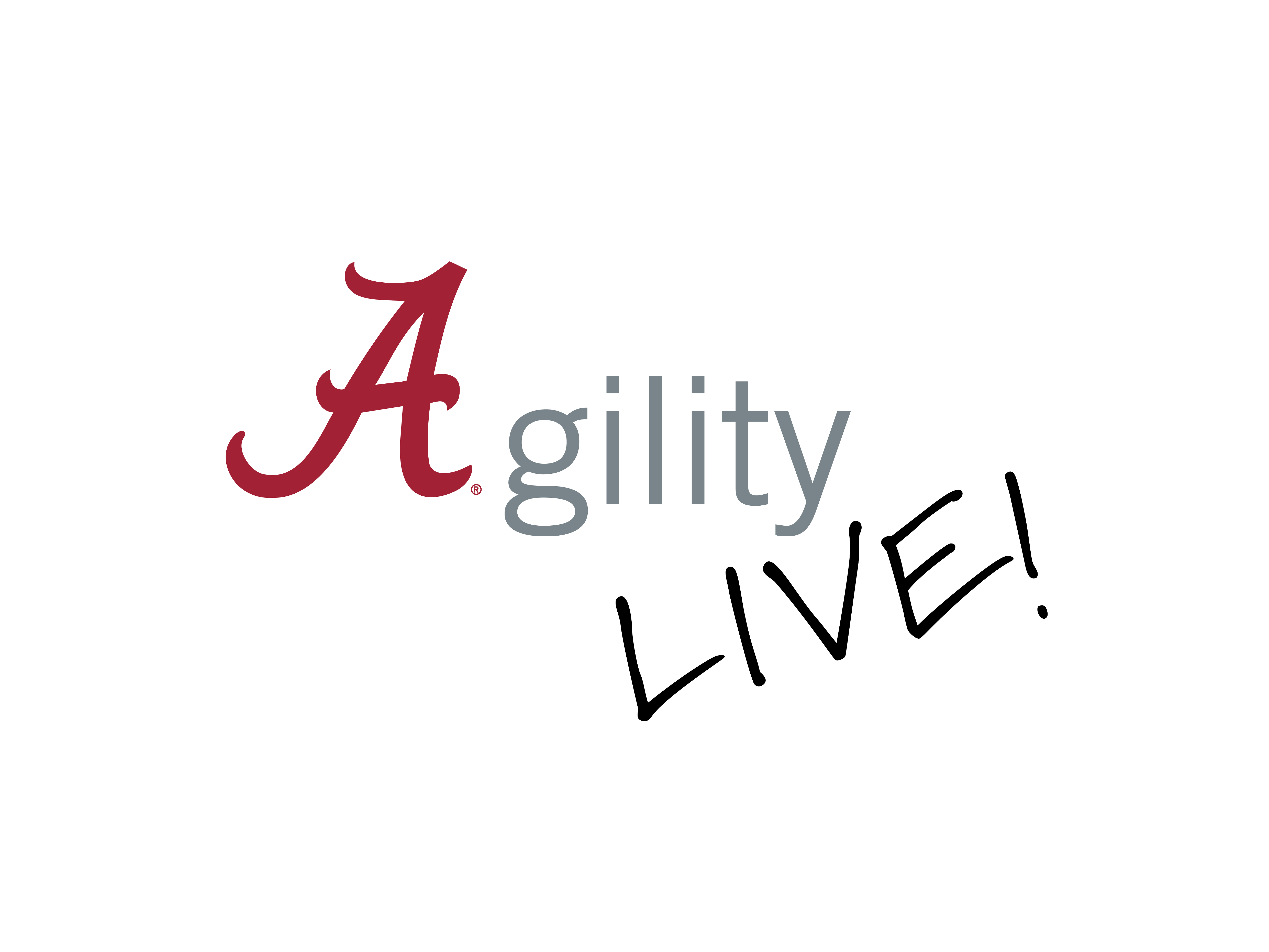 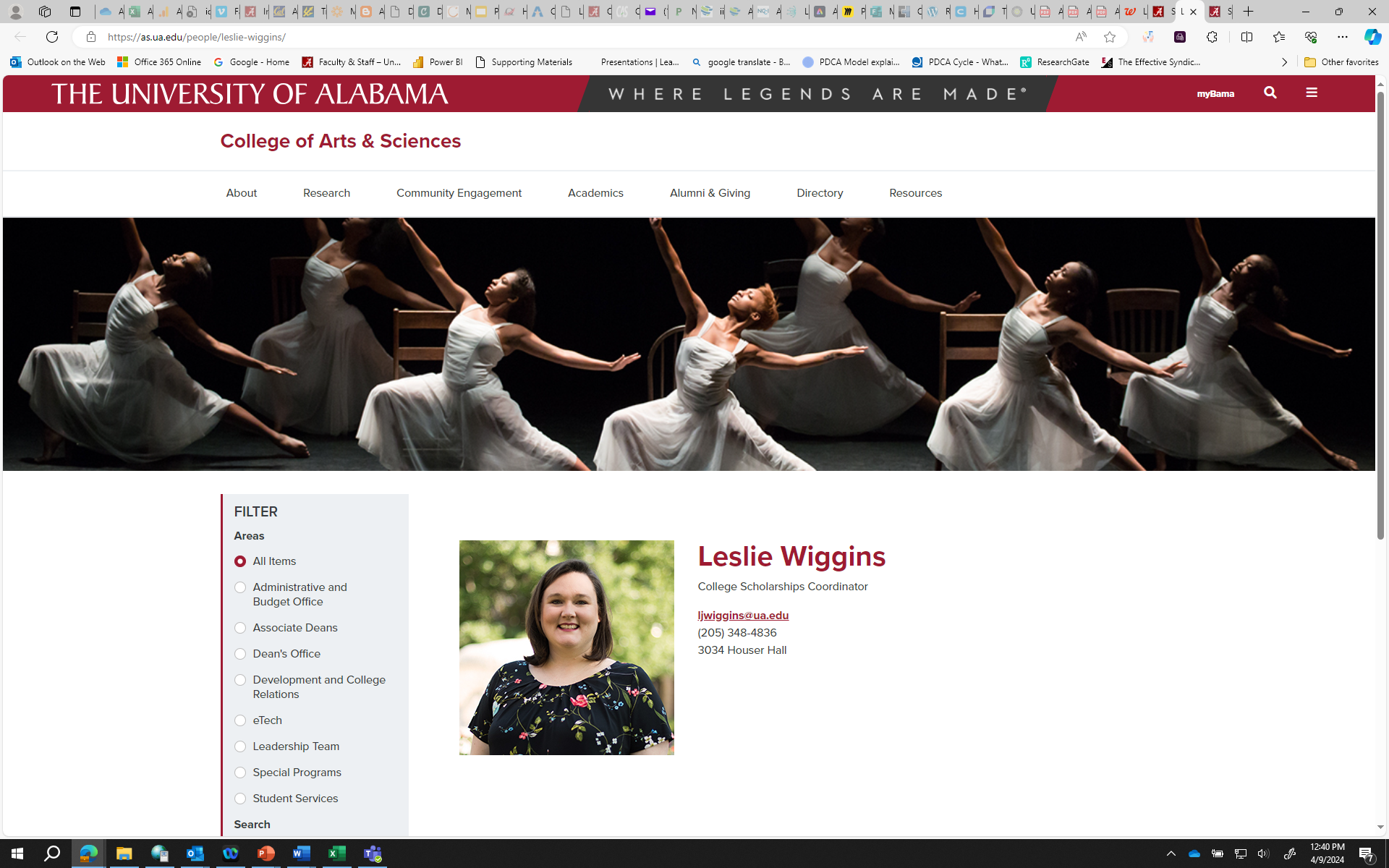 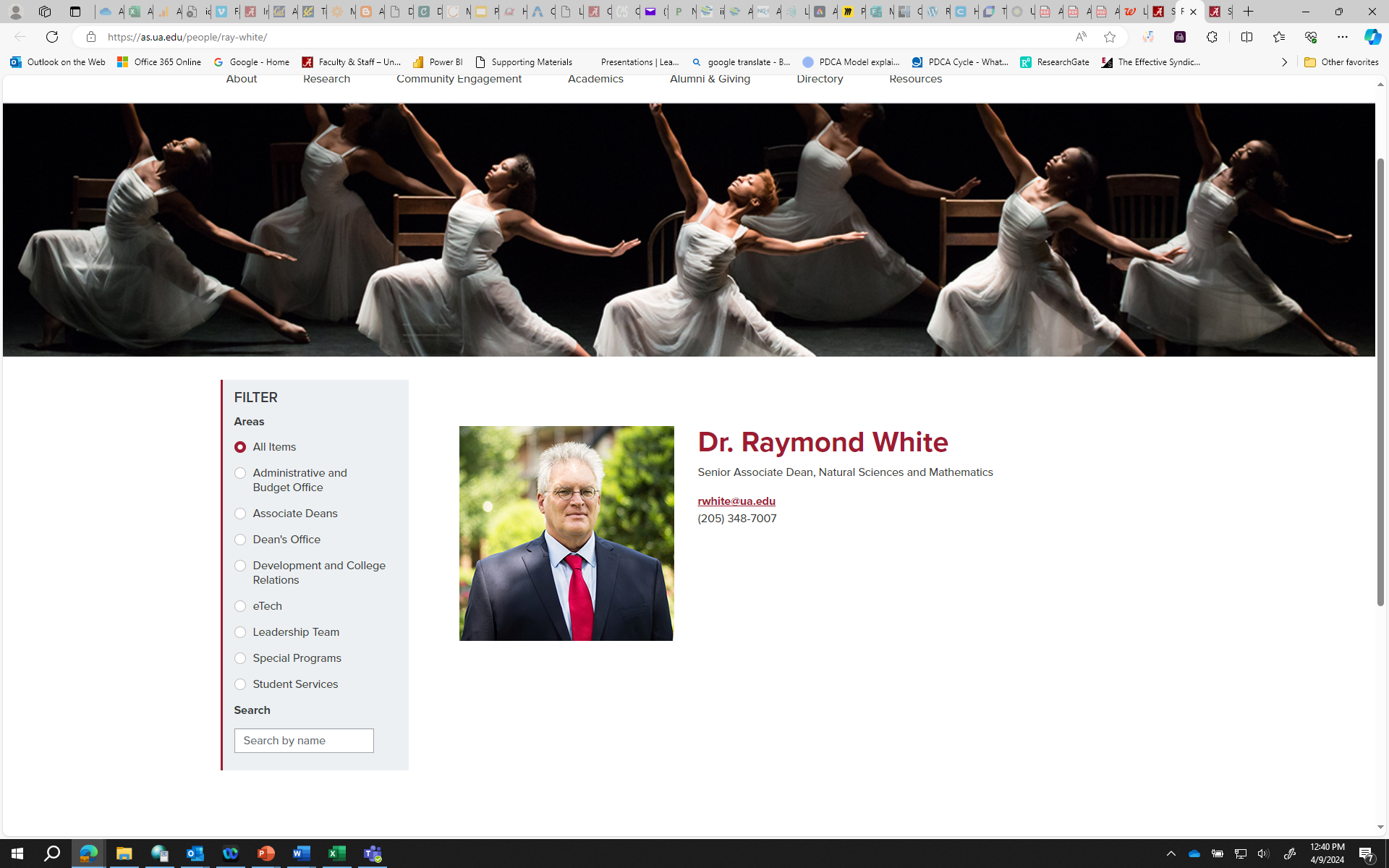 Leslie Wiggins
Raymond White
Graduate School
Check-in QR code
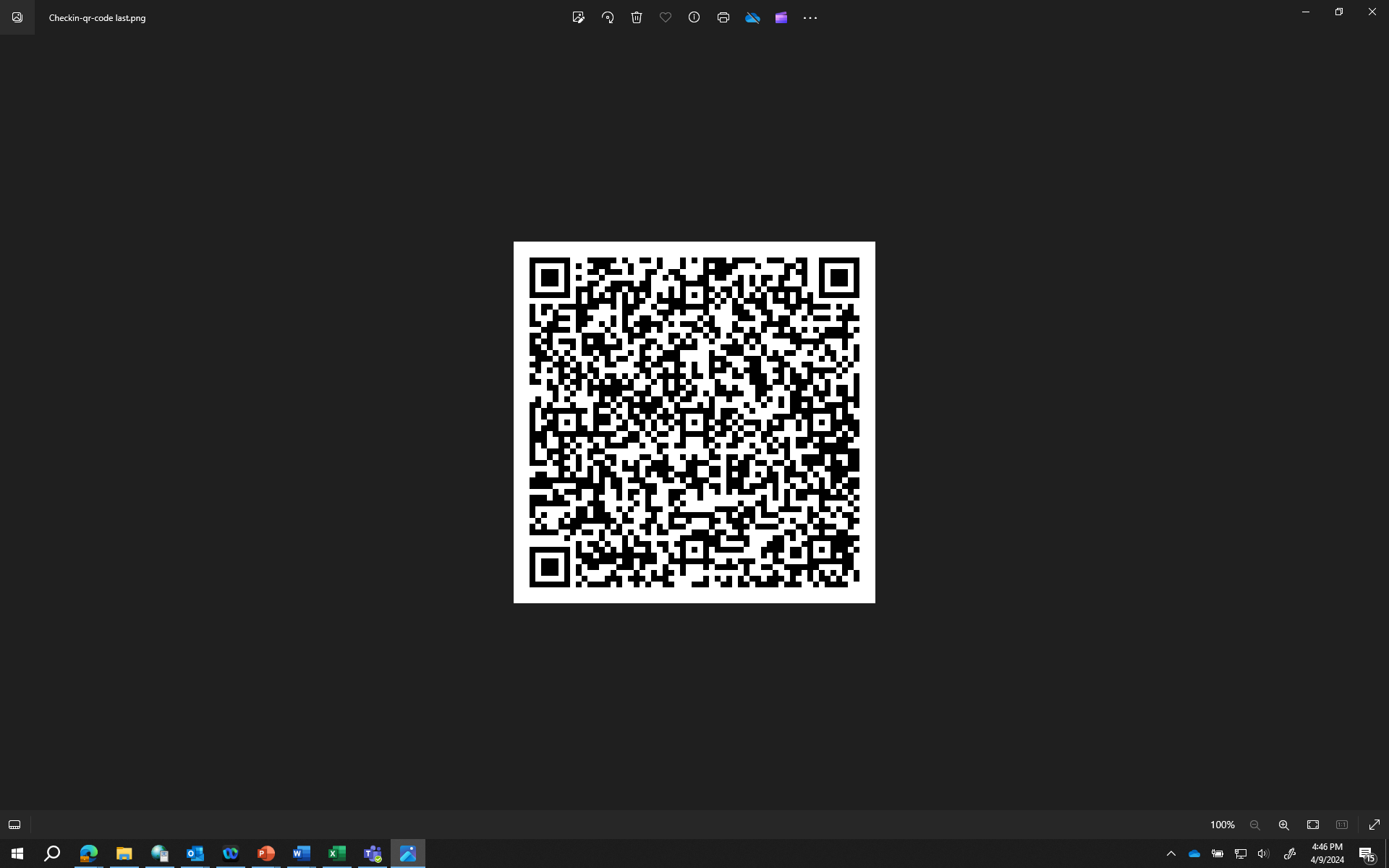 Annual Retreat with all Graduate school employees on August 11, 2023. 
   Psychological Safety and Change Management workshops facilitated by the CI Department.
Process changes across both the admissions and the student-success areas:  
   Admissions team restructuring and Registrars’ increased use of Slate (Enrolled Student       
   Management).
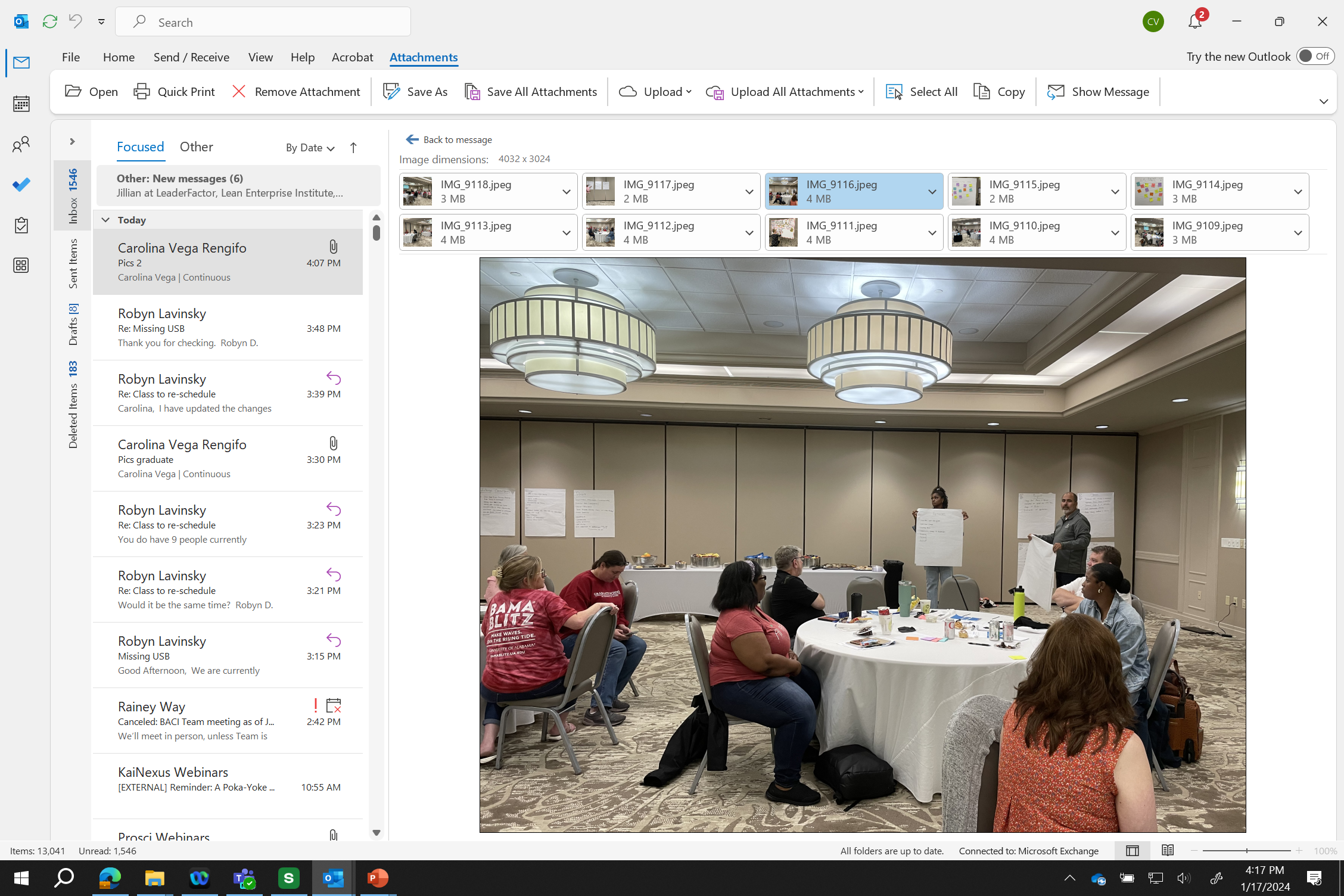 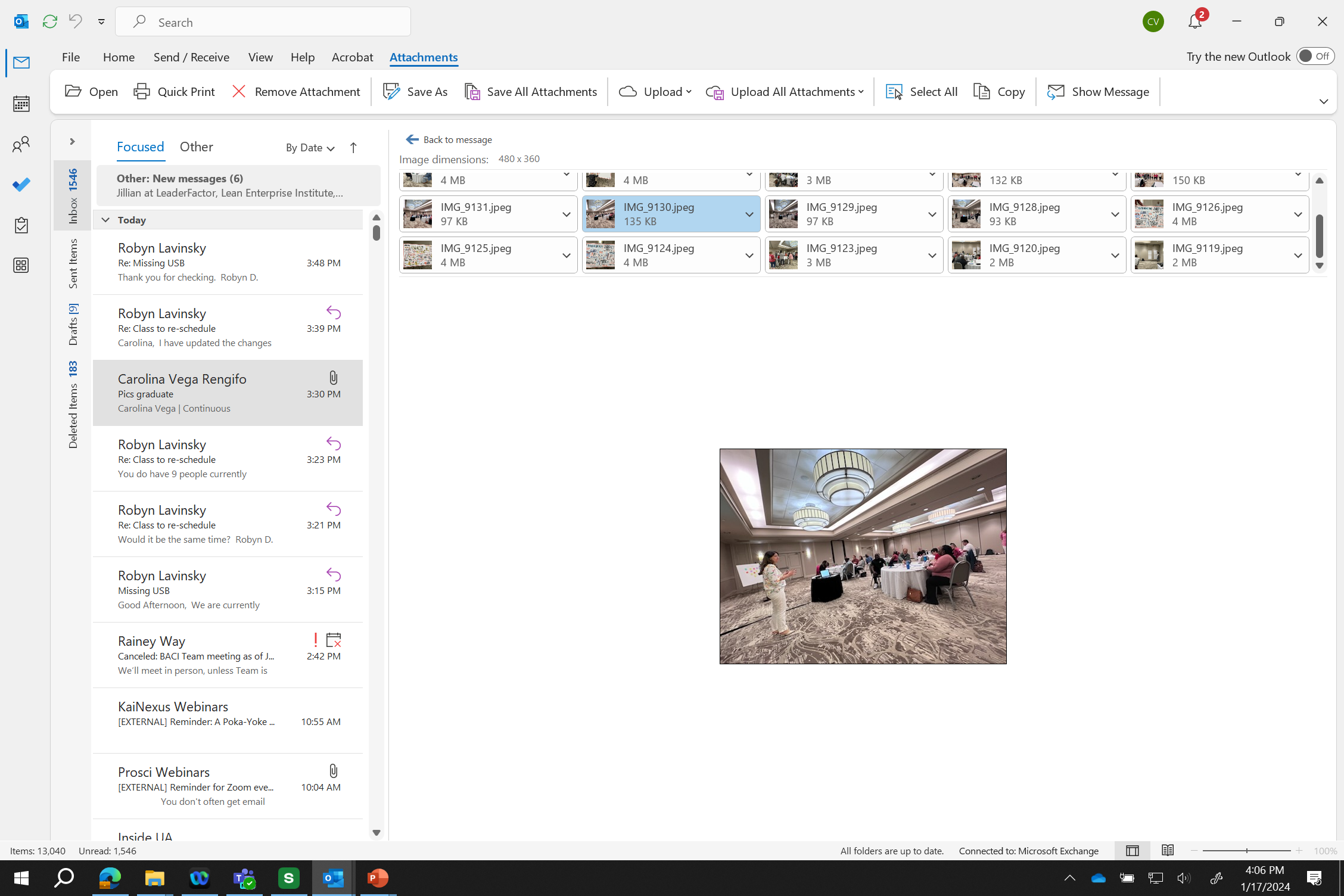 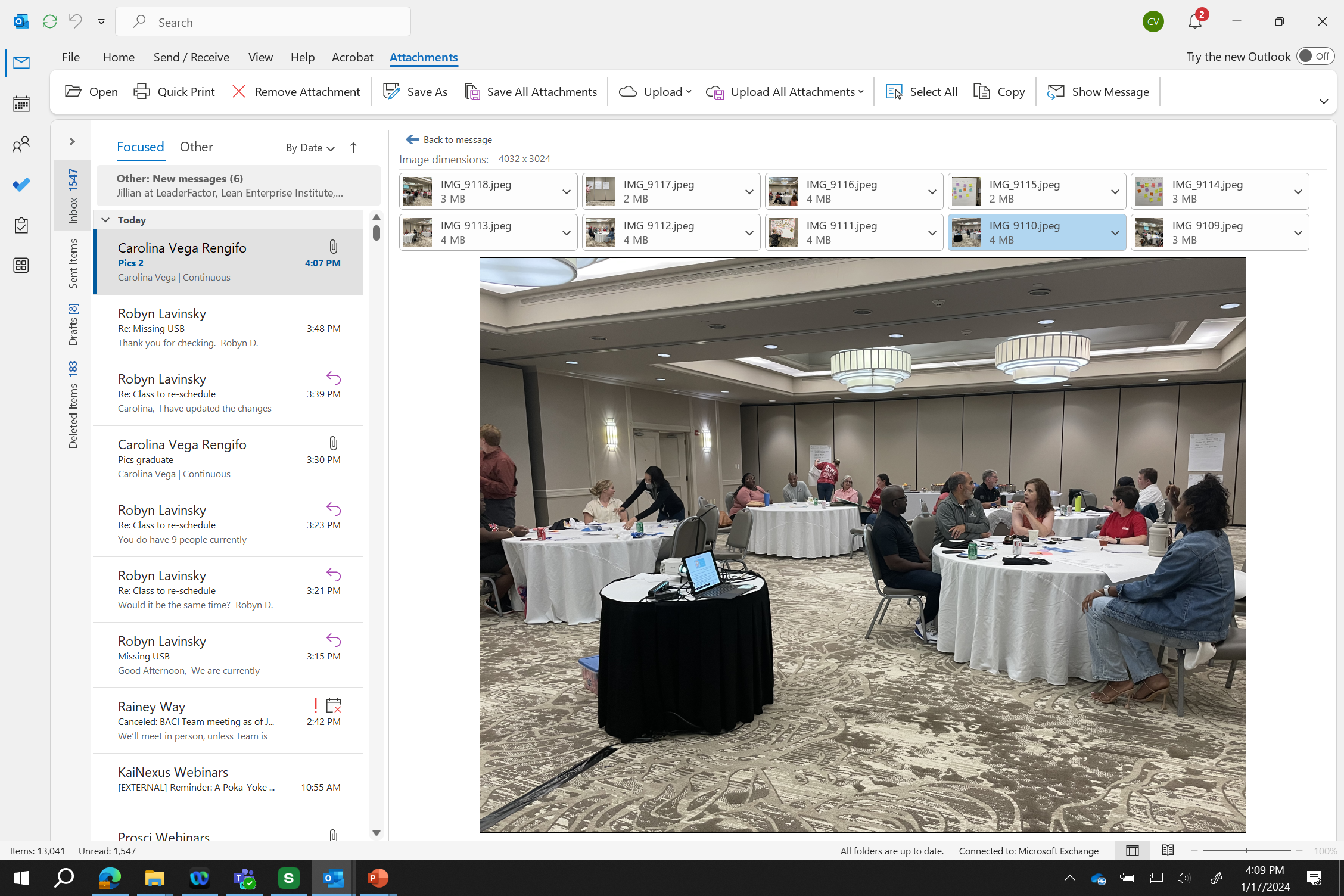 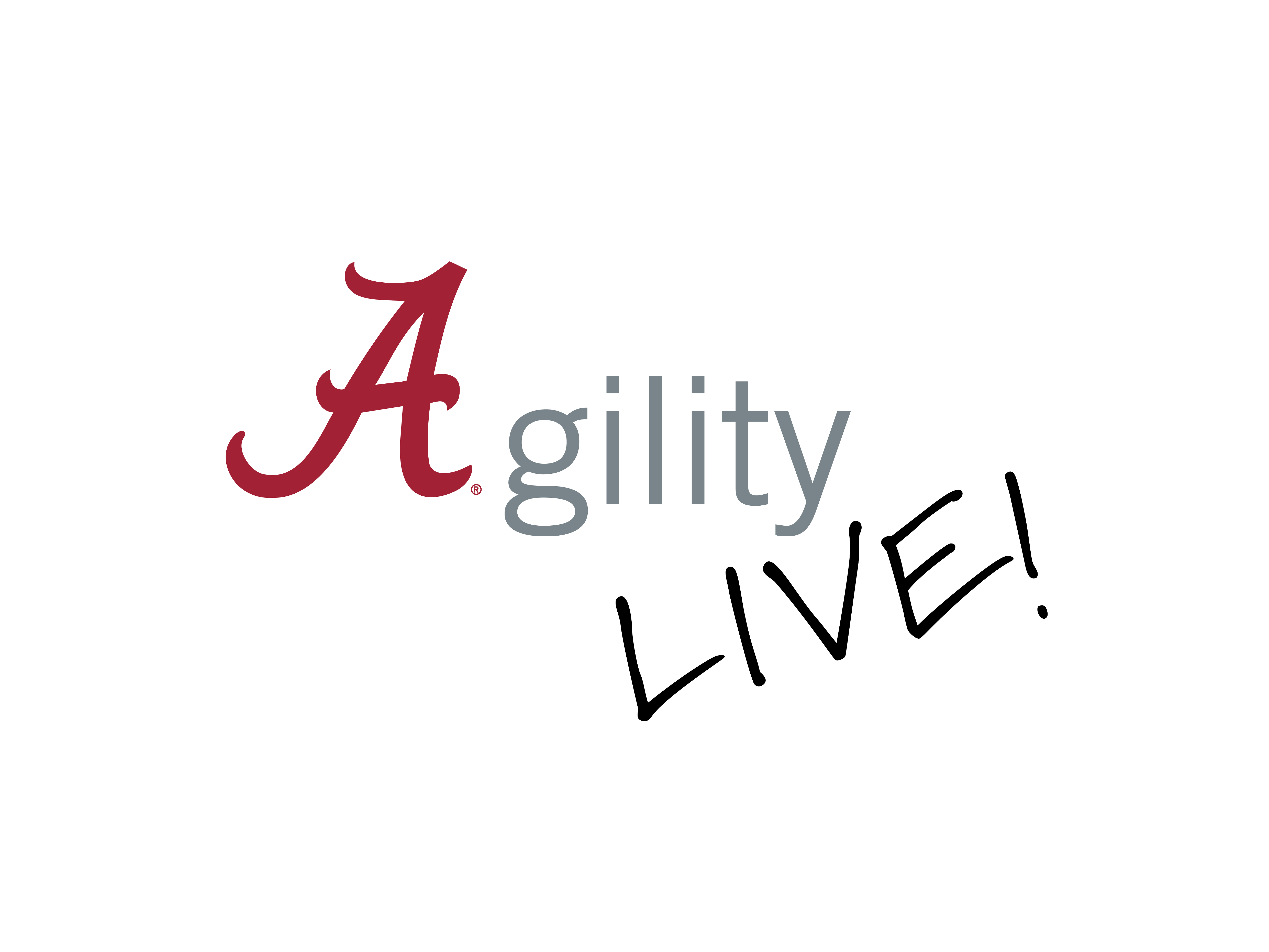 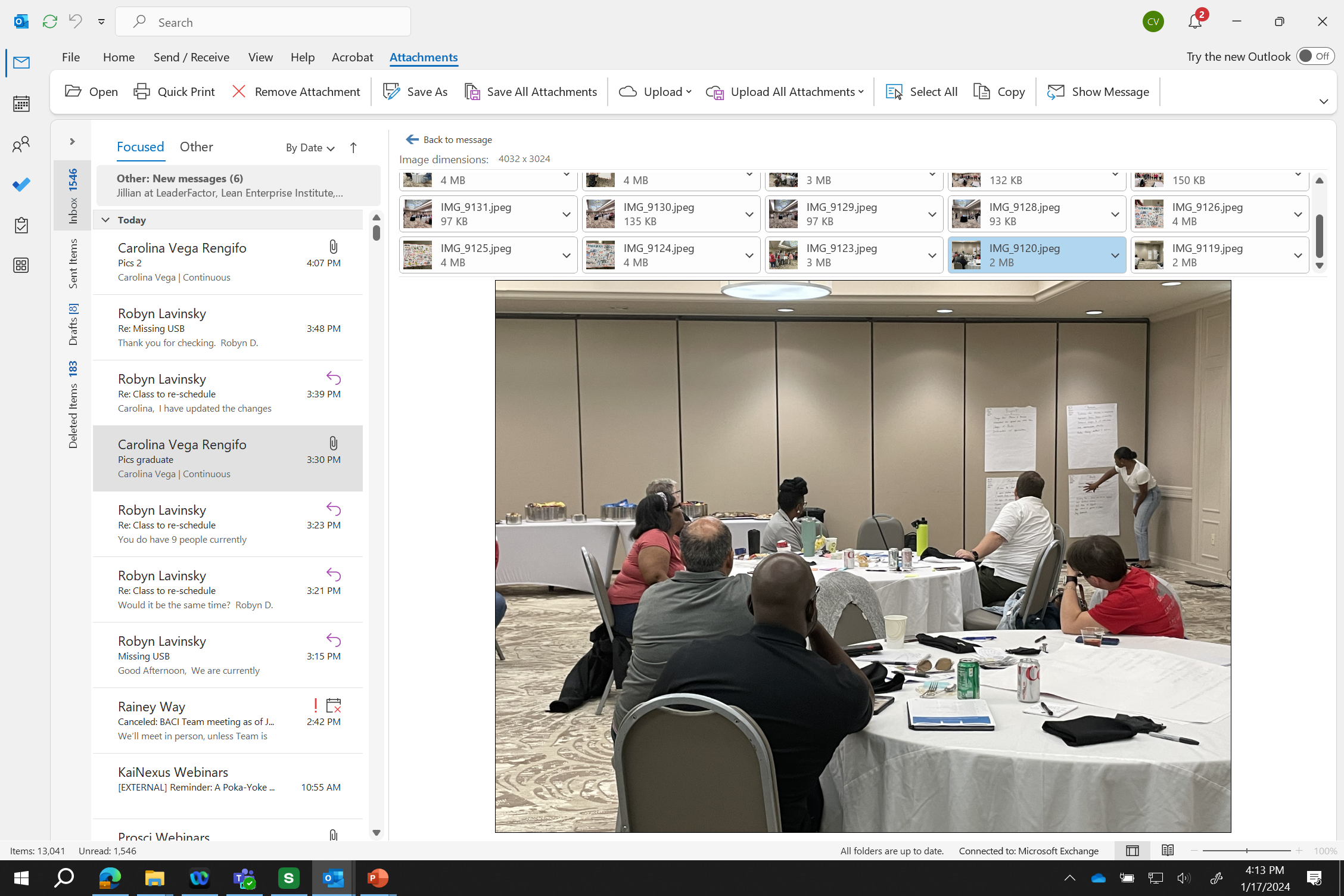 Graduate School (page 2)
Check-in QR code
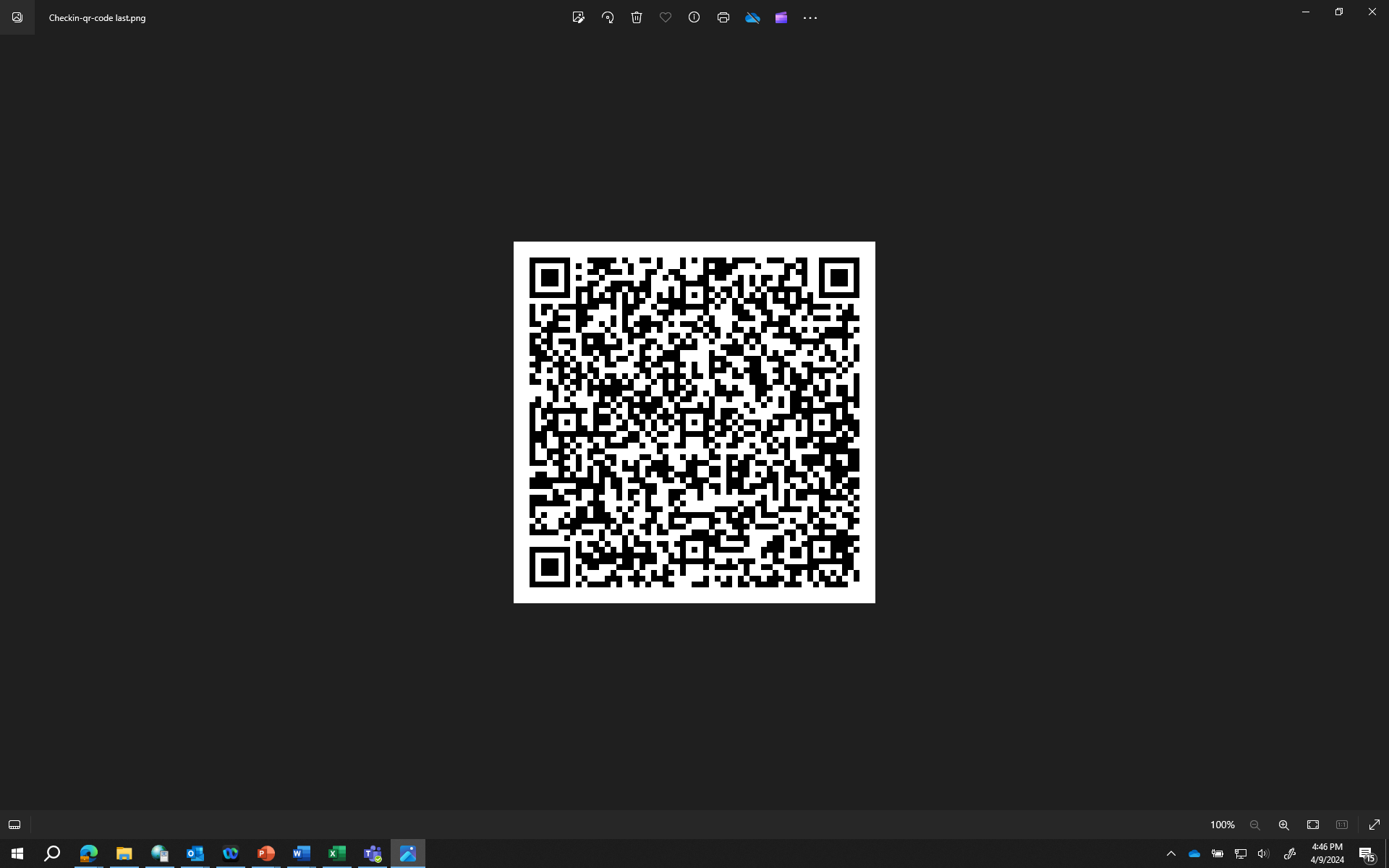 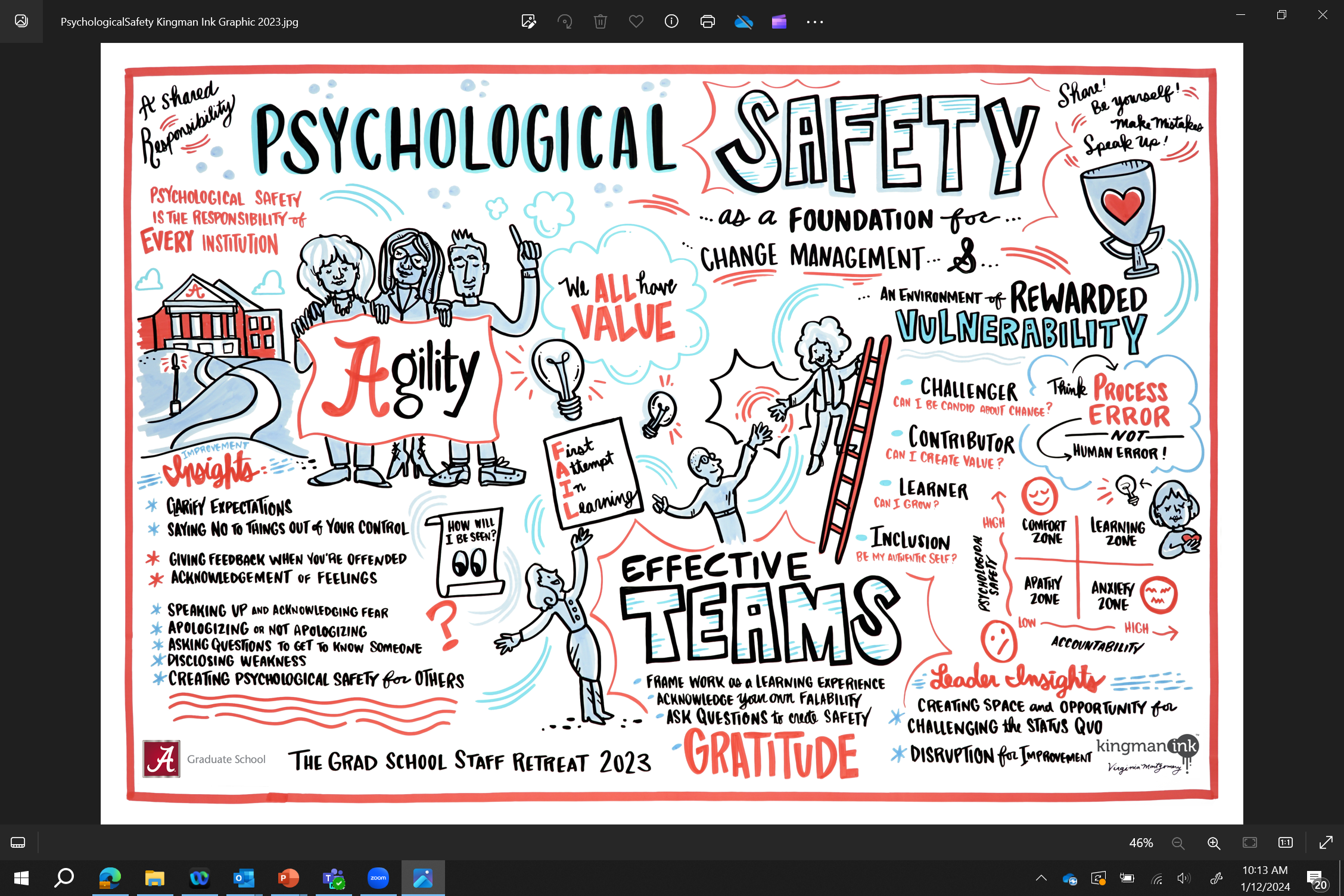 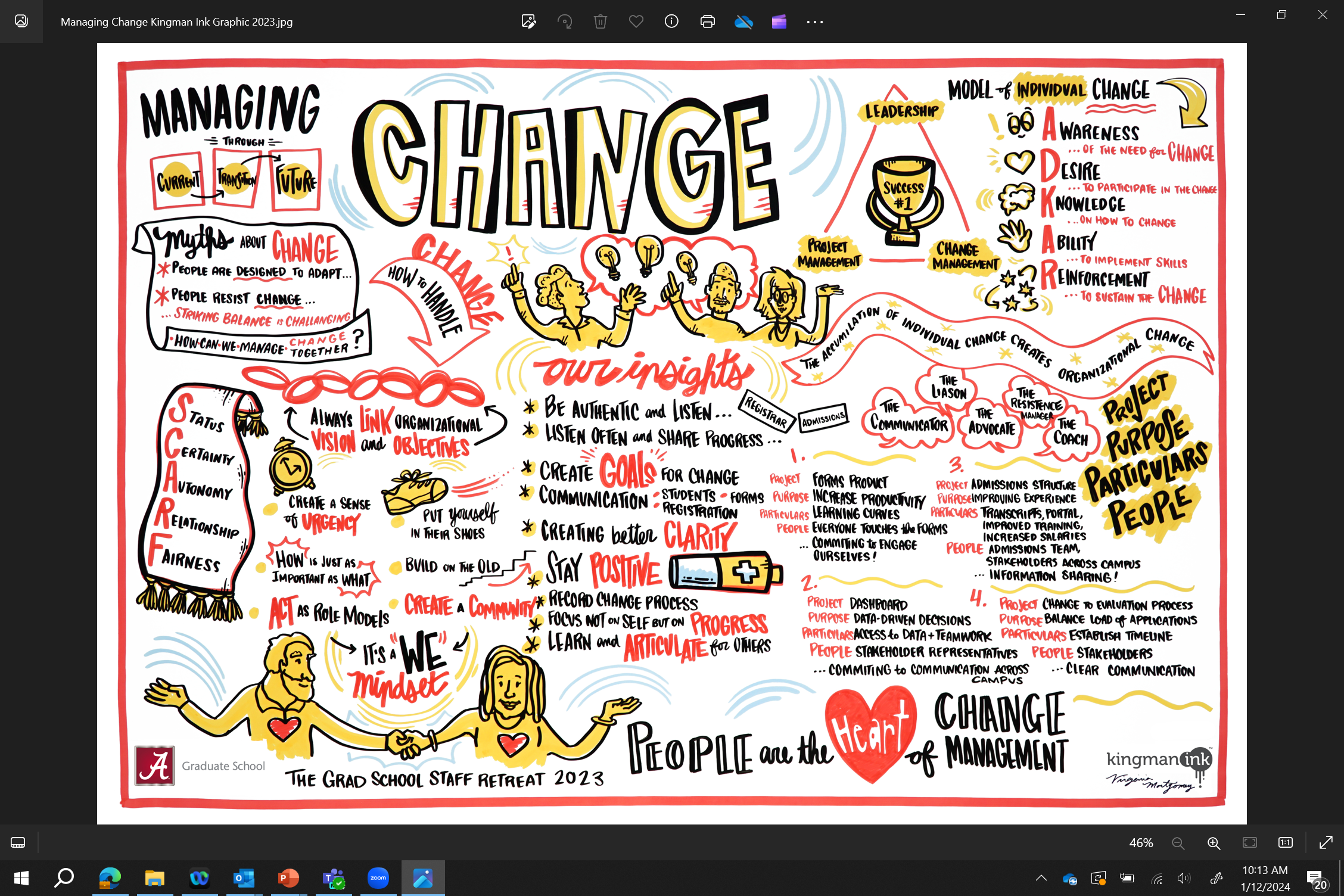 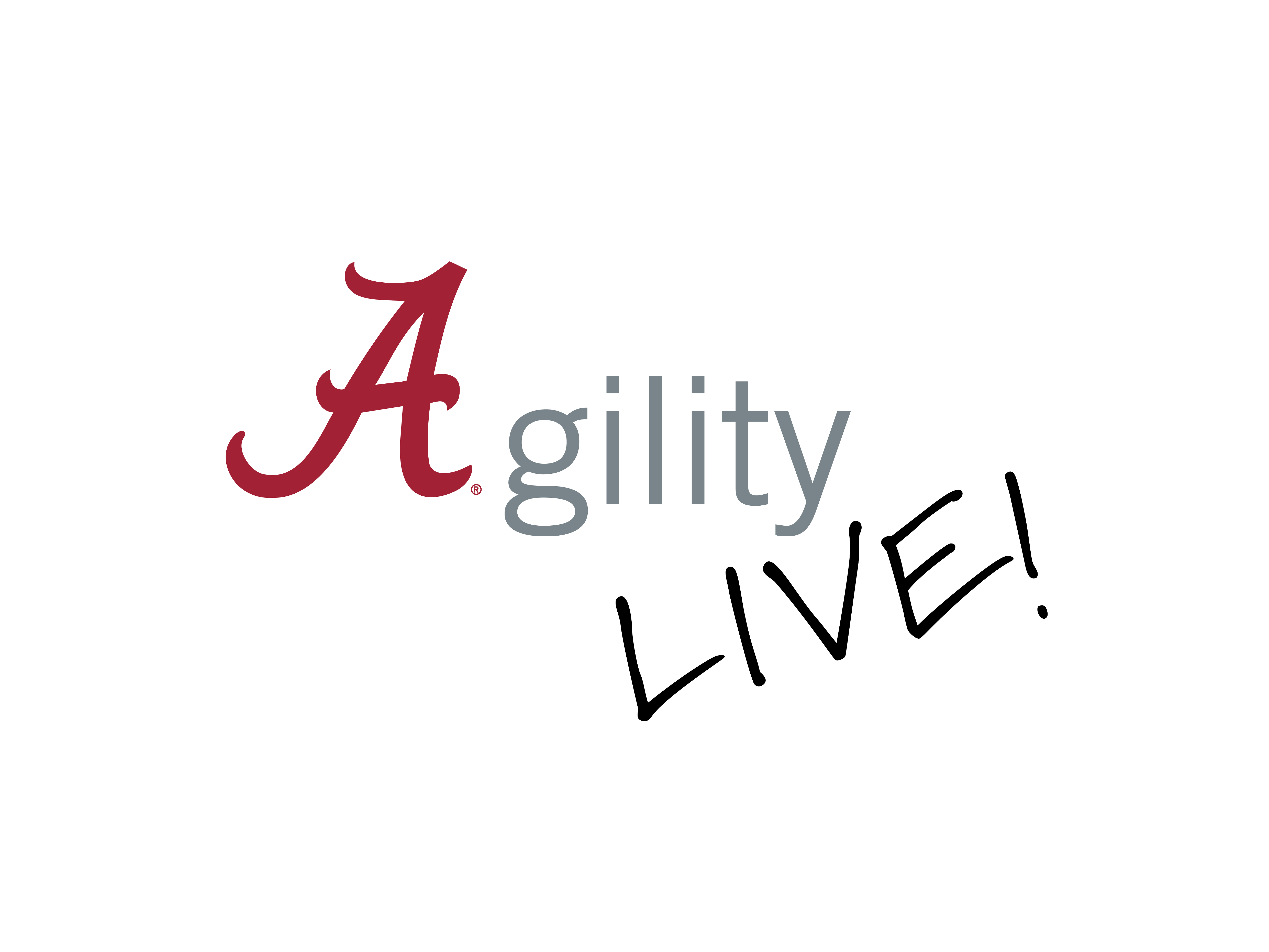 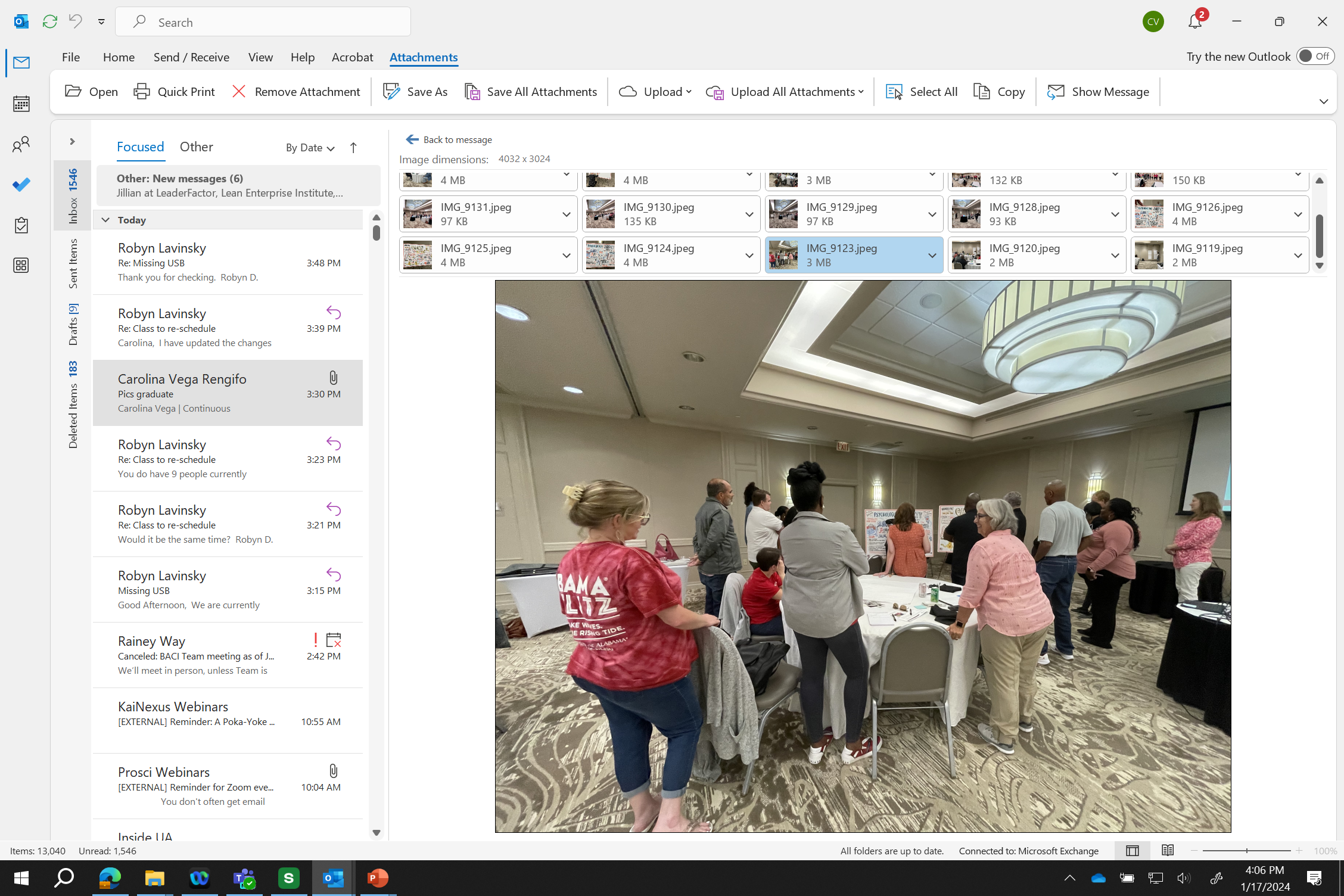 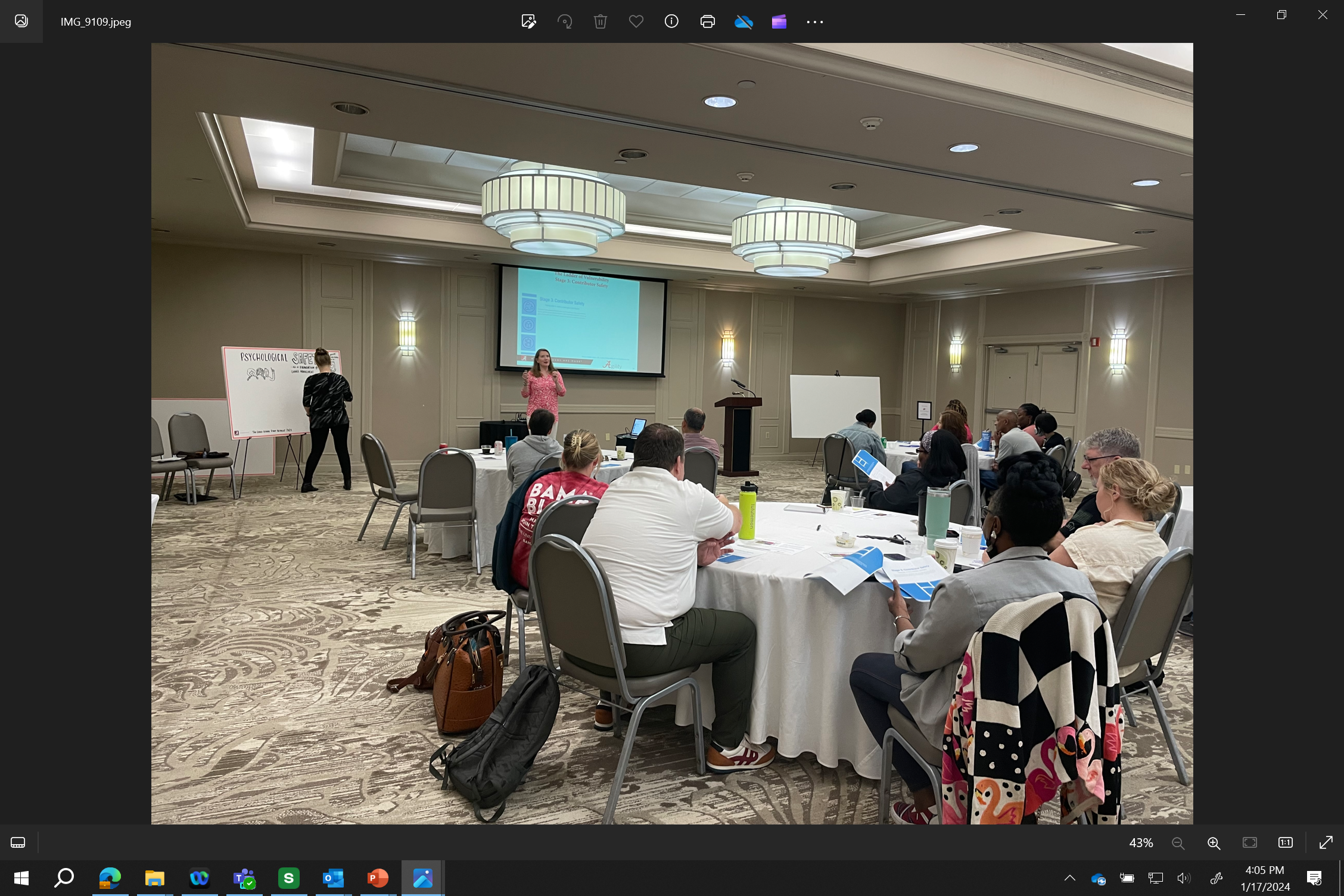 University Libraries
Check-in QR code
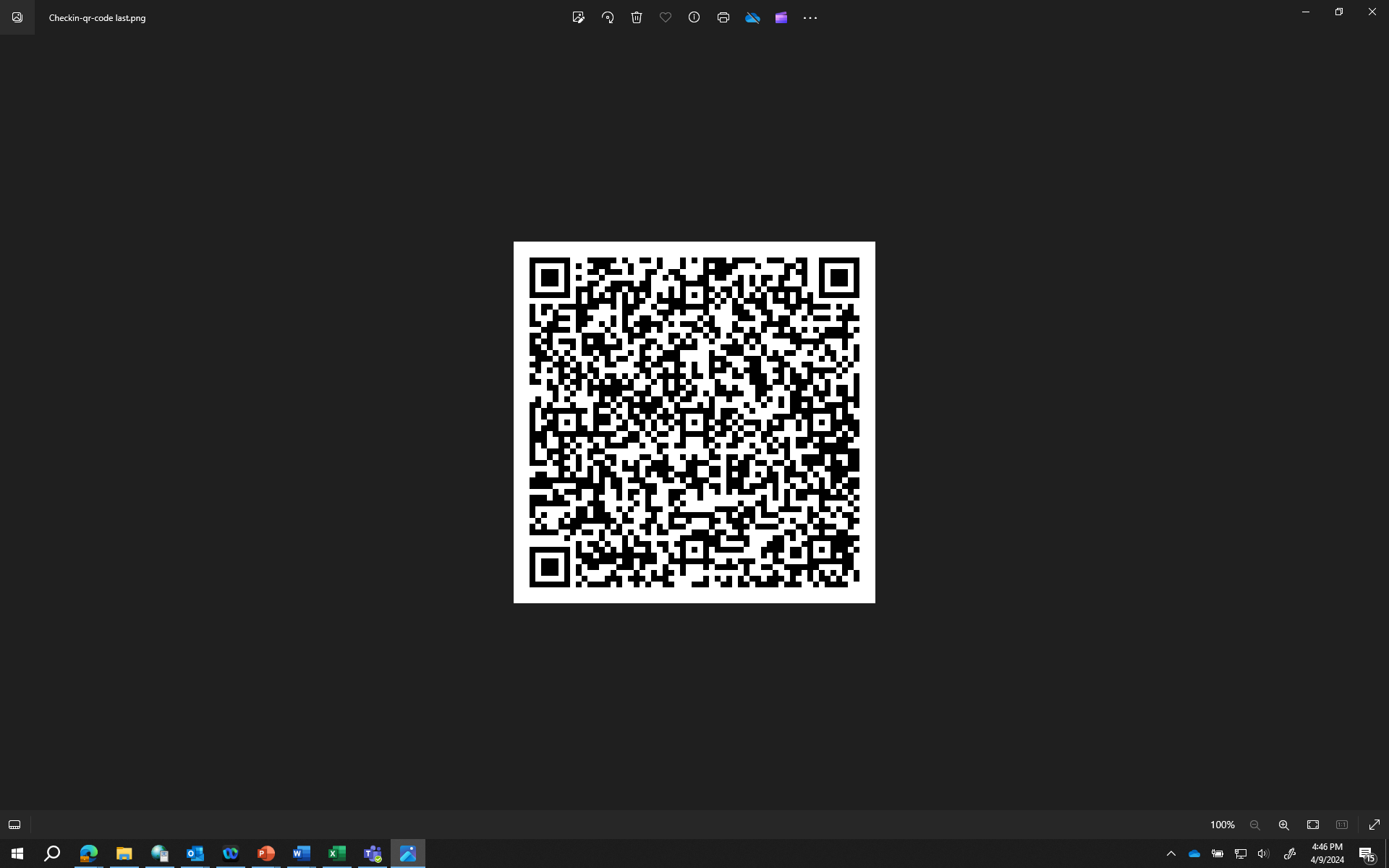 Innovation in the Face of Competition: Acknowledging the growing competition in the information brokerage space, we are committed to remaining nimble and seizing new opportunities to serve our users effectively.

Strategic Planning: Agile management and continuous improvement form the foundation of our strategic planning process, guiding decisions that define our identity and future direction.

Agile Tools and Collaboration: Implementing Jira across departments has revolutionized our planning and communication workflows, enhancing cross-departmental collaboration and efficiency in project management.

User-Centric Approach: At our core, we focus on delivering resources and services that meet 
     the evolving needs of our users.
Student Success 
Research Impact
Modern Spaces
Point-Of-Need Services 

Outcomes: These agile practices ensure that University Libraries keep pace with 
     and out-change the competition, securing our vital role in the information ecosystem.
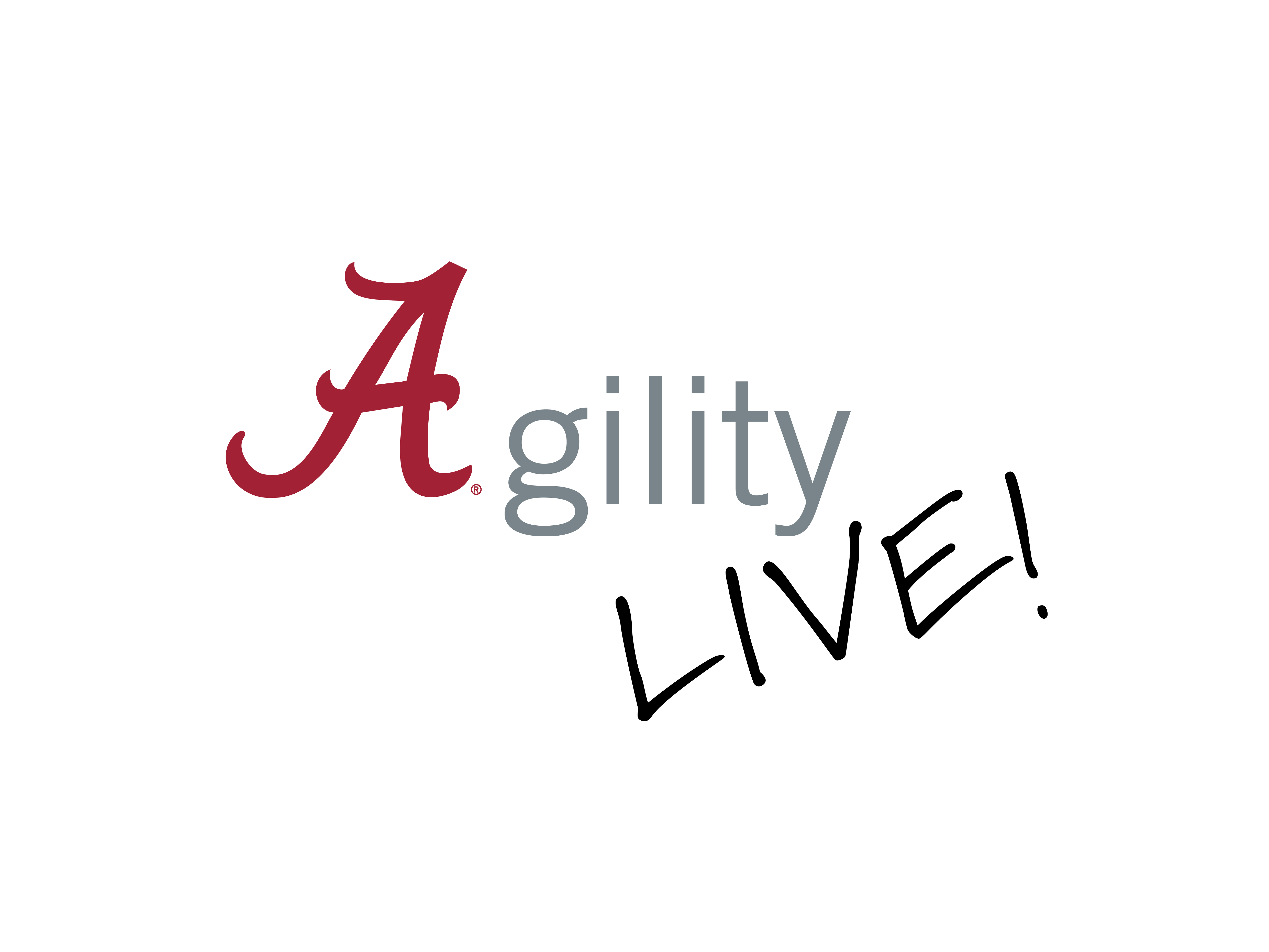 University Libraries (Page 2)
Check-in QR code
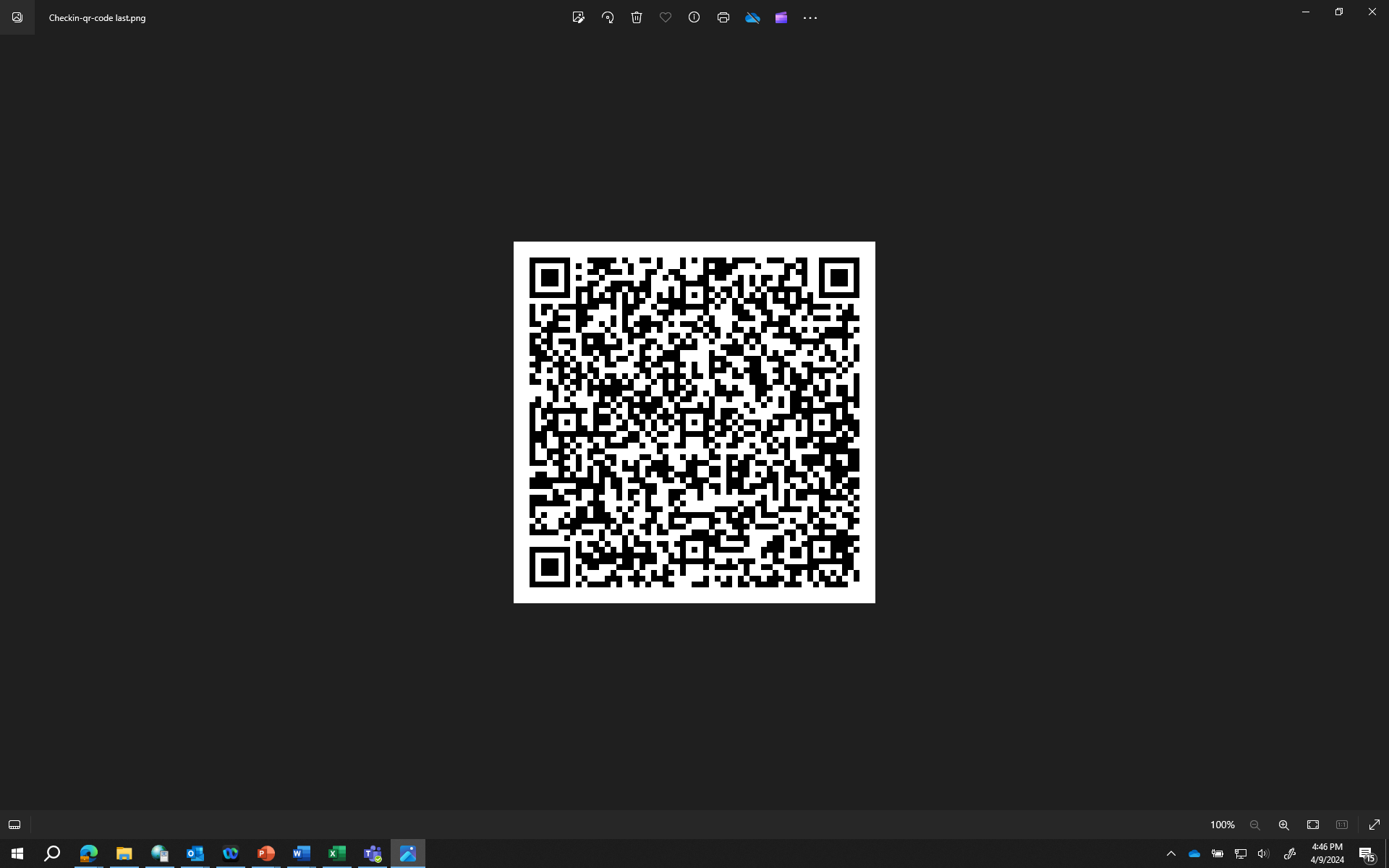 “At University Libraries, we recognize the critical need for agility in our management and strategic planning to stay ahead in the rapidly changing landscape of information brokerage. Acknowledging the challenges of competing services and the evolving demands of our academic community, we've adopted an agile methodology not just as a practice but as a principle that informs our every action.
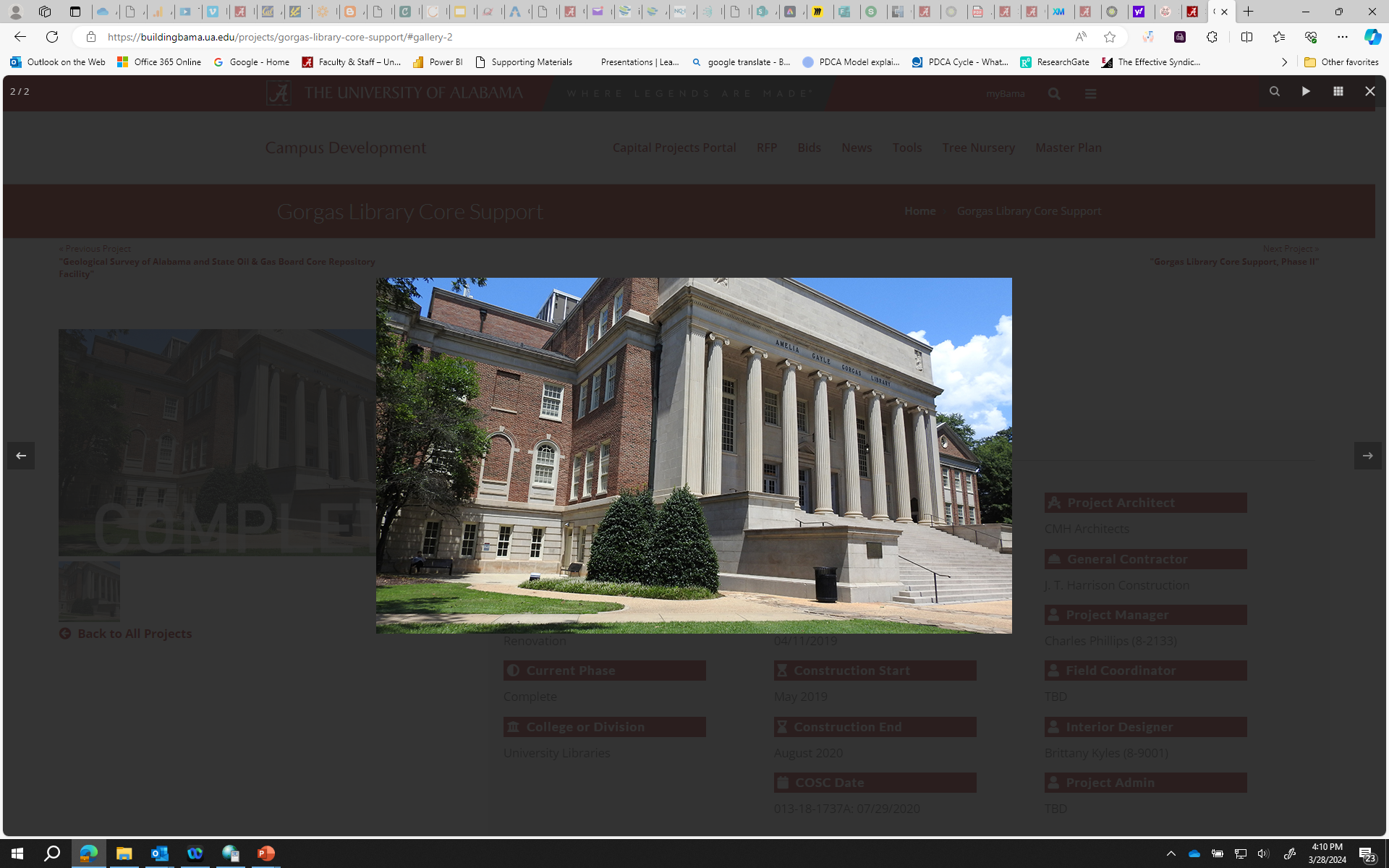 This approach has led us to embrace innovative tools like Jira, enhancing our project management and cross-departmental collaboration, ensuring that we remain responsive and proactive in meeting the needs of our users. We affirm our commitment to continually adapting our strategies and services to outpace our competition, ensuring our enduring relevance and impact.”
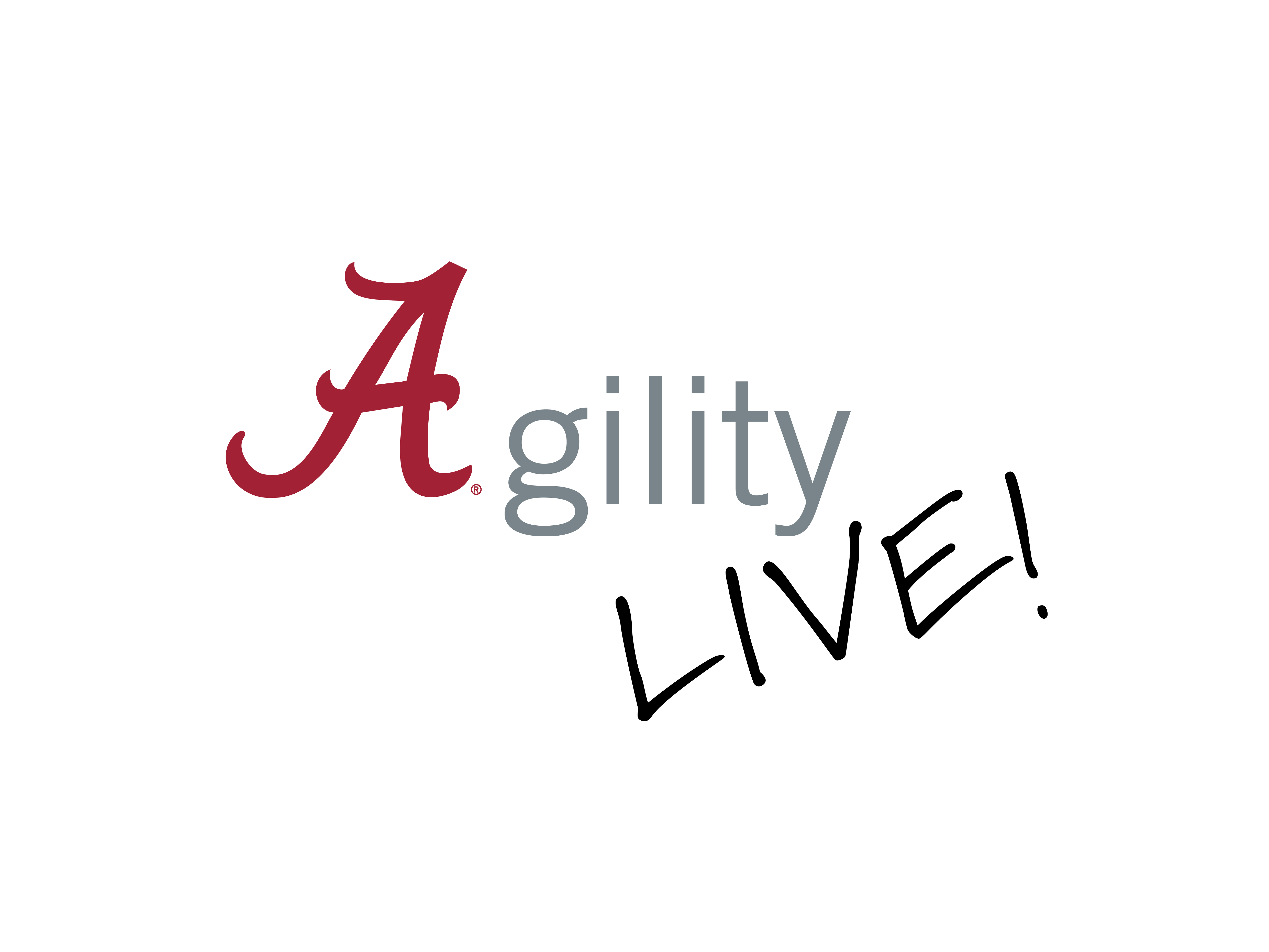 Office of Finance
Check-in QR code
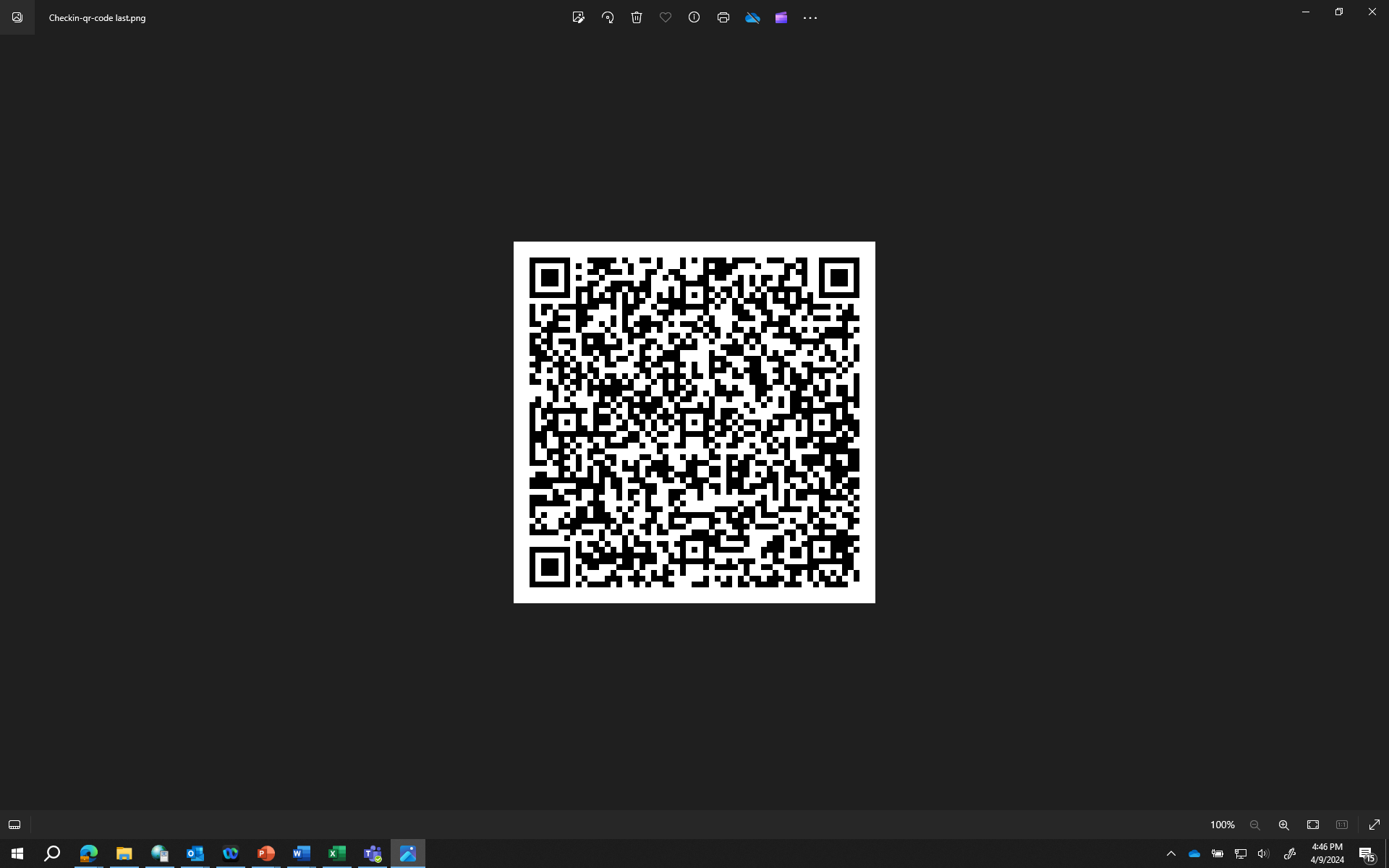 Student Account Services – Robotic Process for daily Parent Plus emails and daily Residency process.

P-card: Amazon Business Integration in Concur; Access Online (banking software) made available to campus.

Purchasing: developed and implemented a maintenance program to periodically review and update purchasing procedures.

Established the Banner Finance Users 
    Community of Practice.
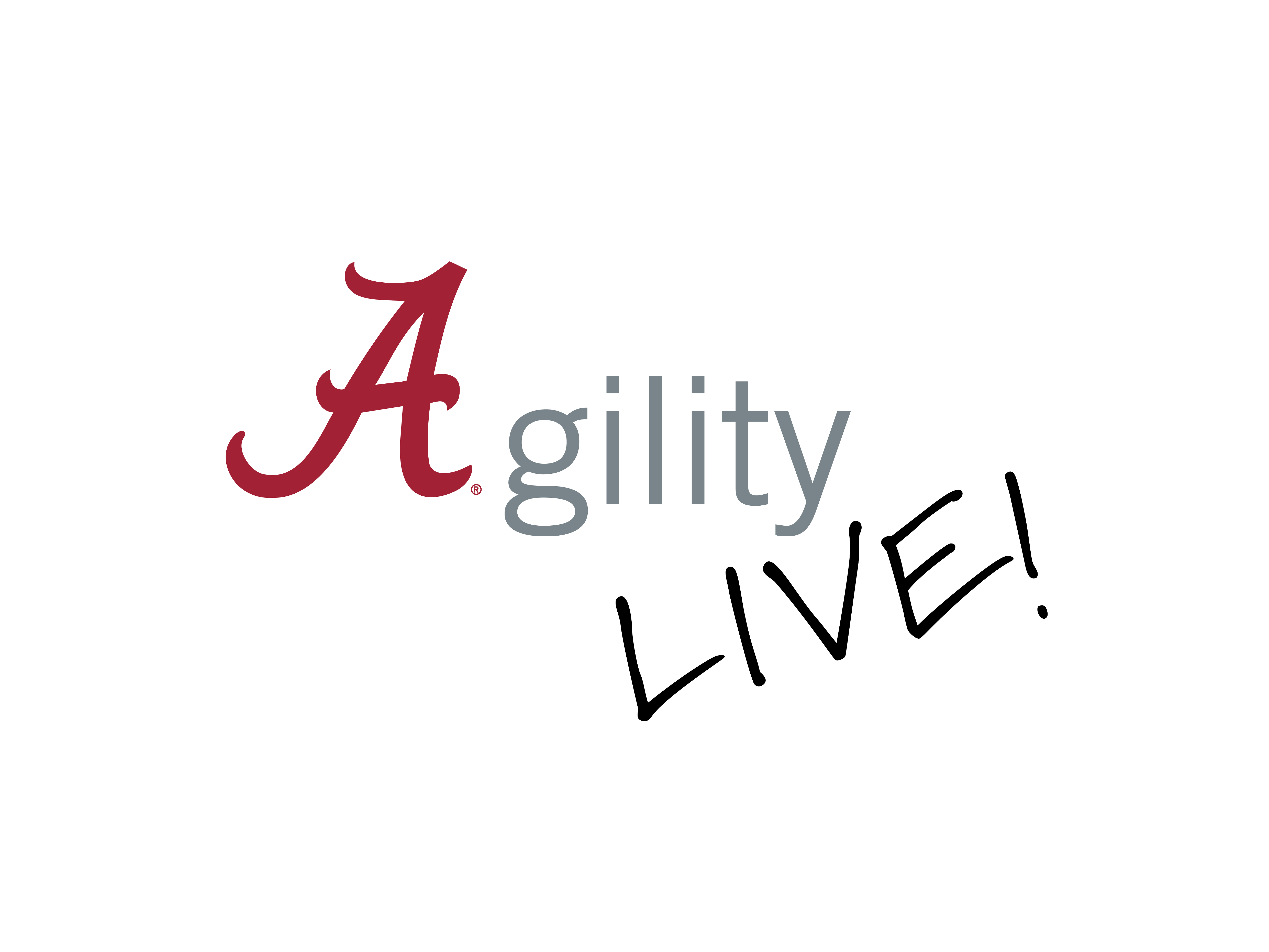 Compliance and Risk Services
Check-in QR code
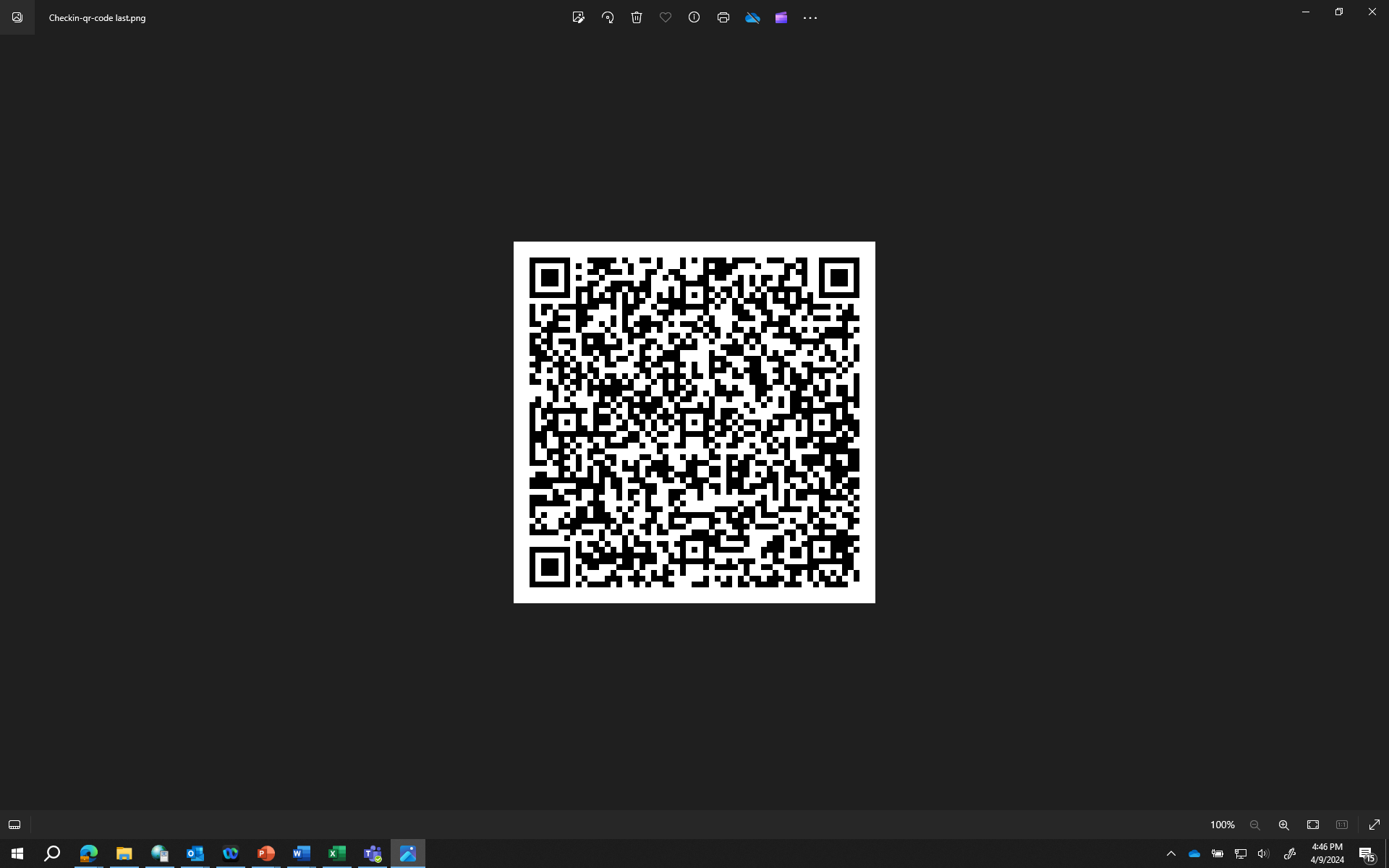 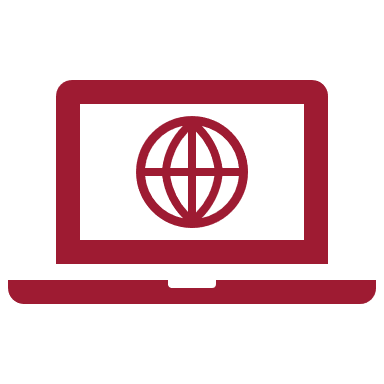 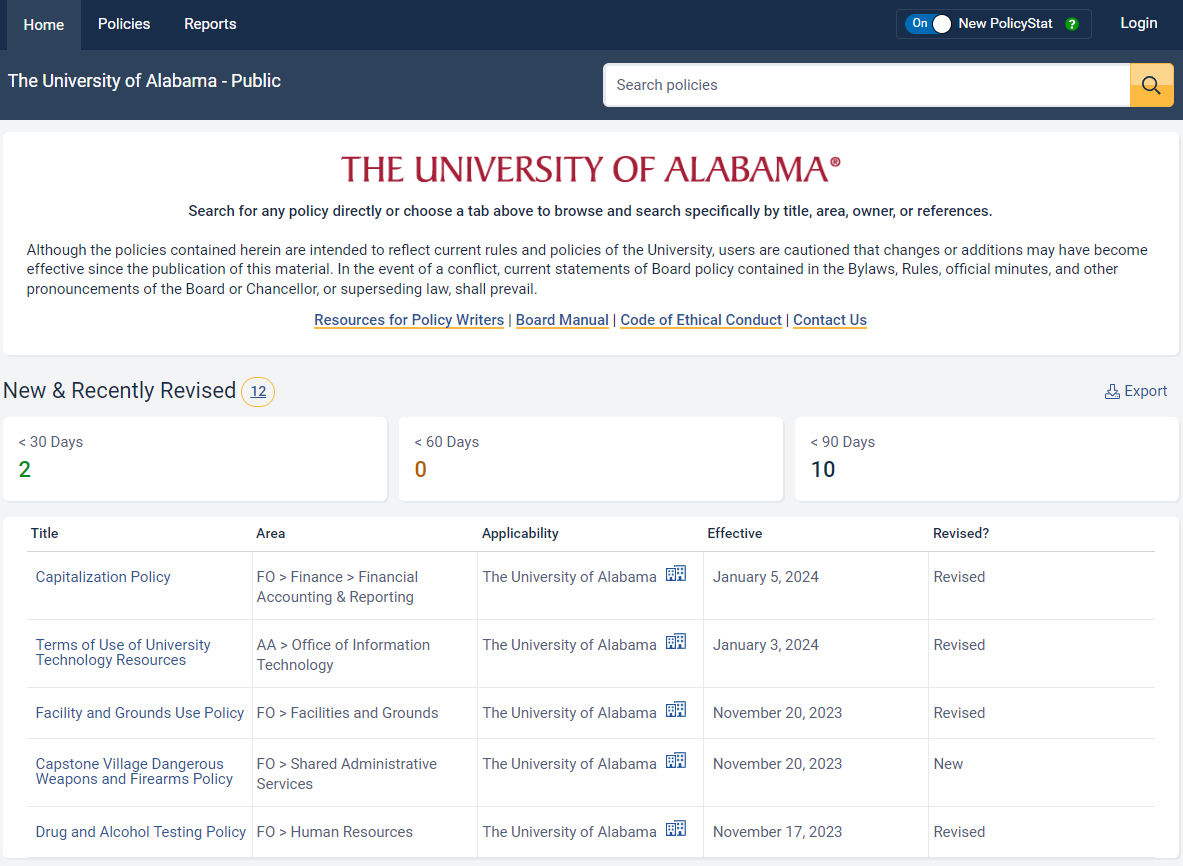 CERA Implemented a new Policy Management system to streamline processes and improve transparency.
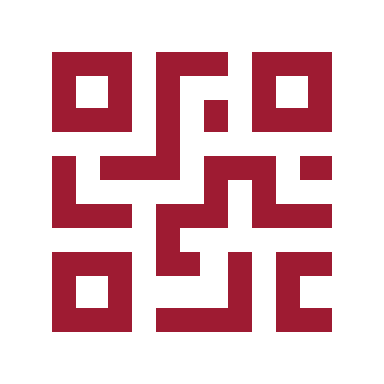 EHS developed a new QR code keychain system to quickly provide building information to emergency responders!
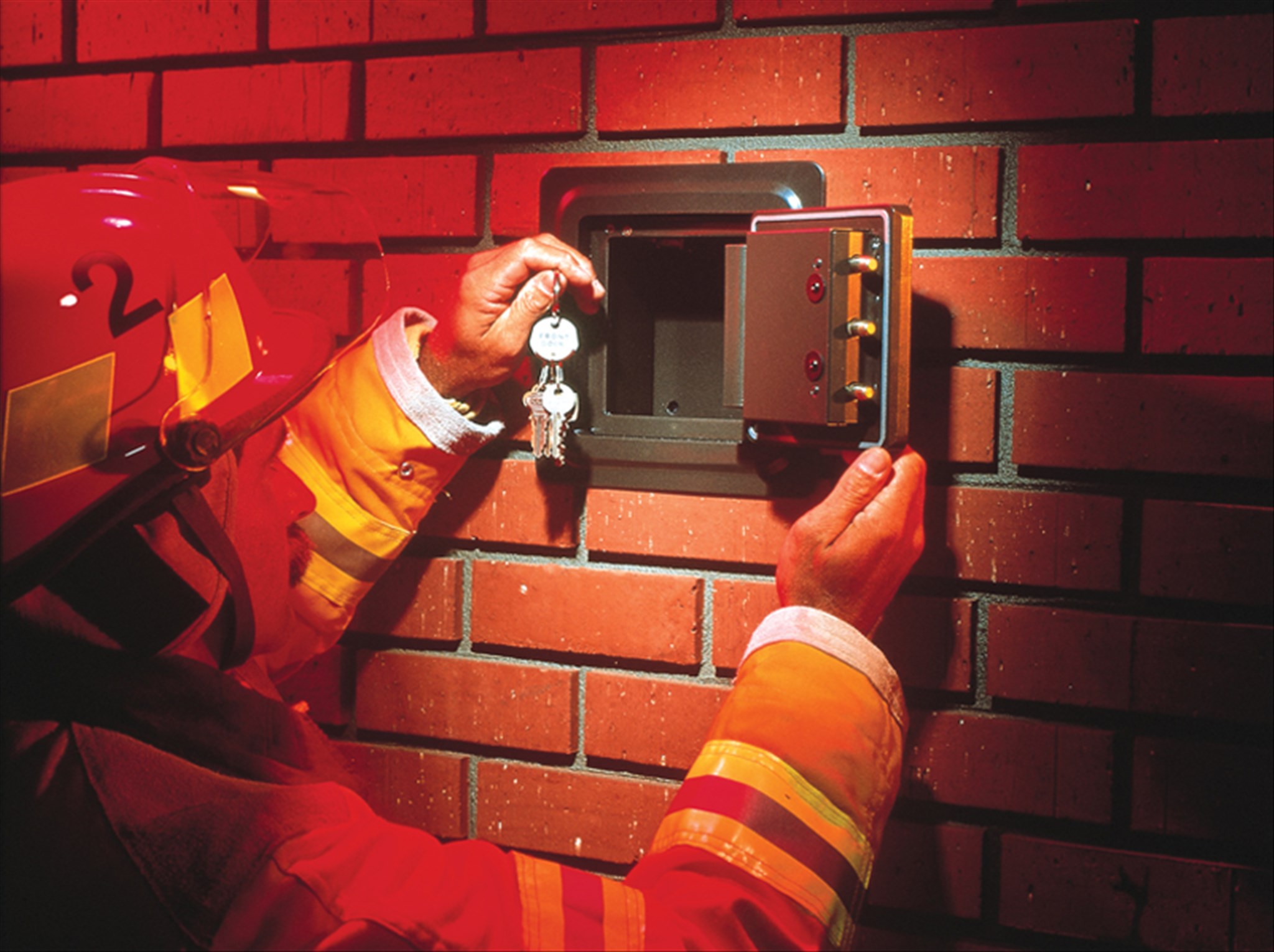 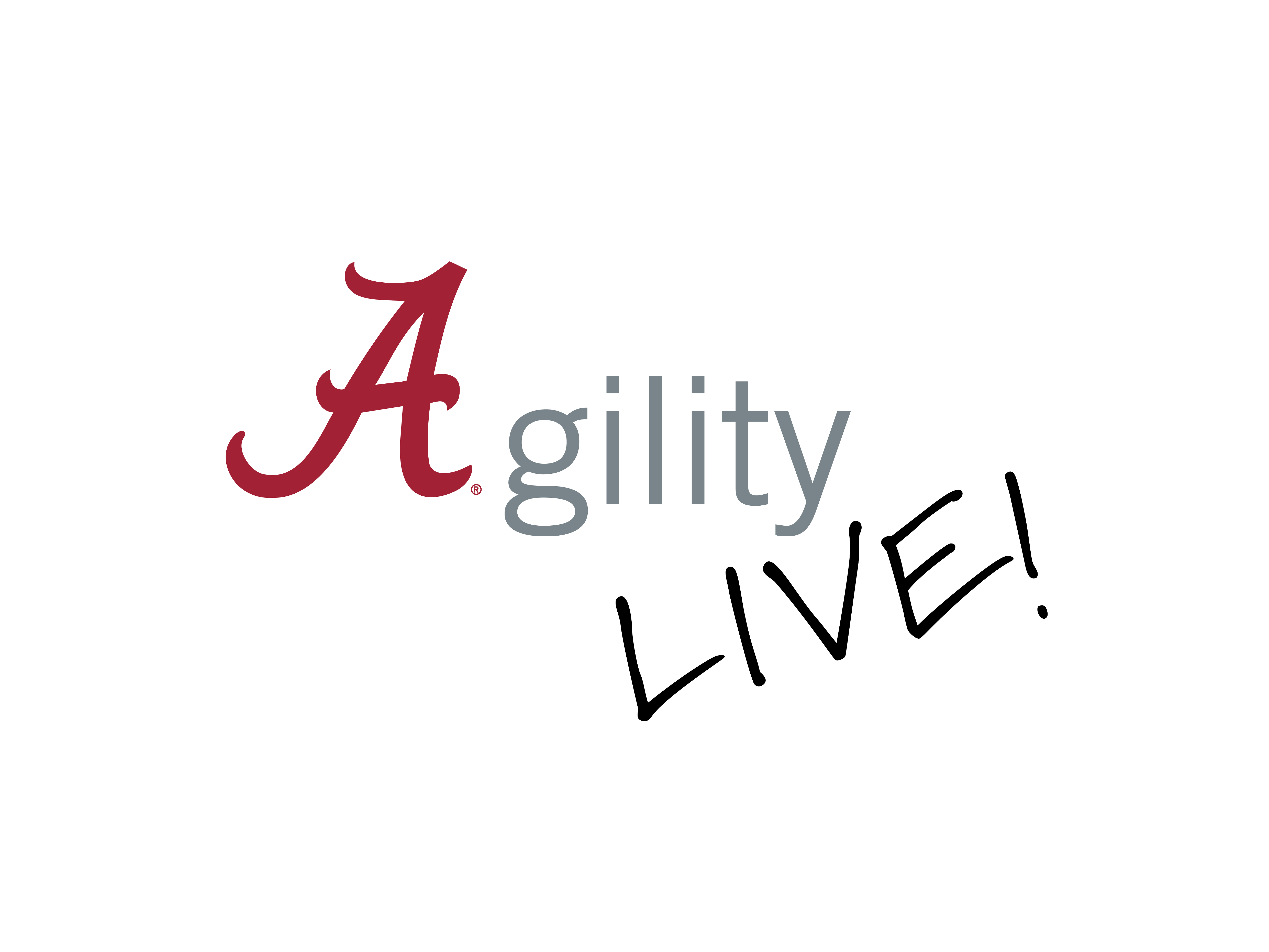 Compliance and Risk Services (page 2)
Check-in QR code
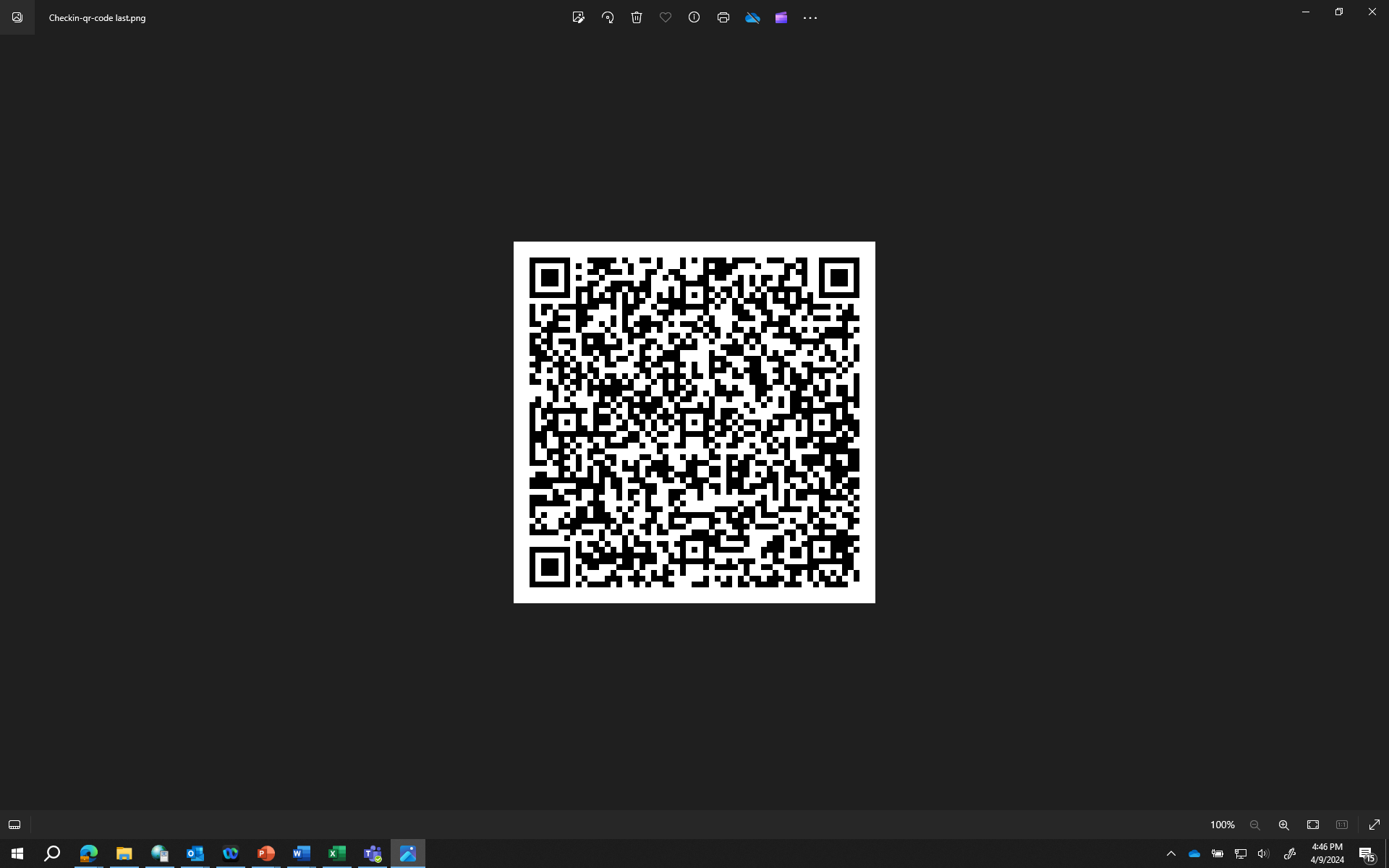 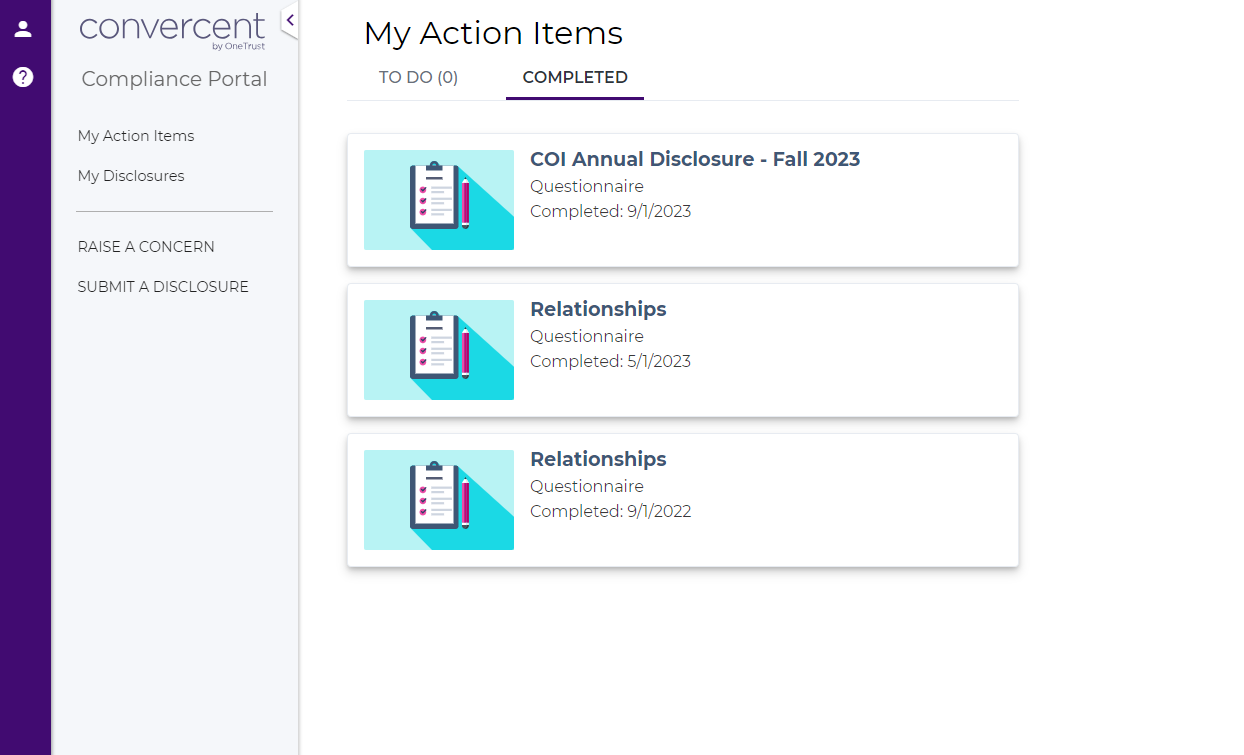 CERA collaborated with other departments to consolidate reporting channels for Conflicts of Interest.
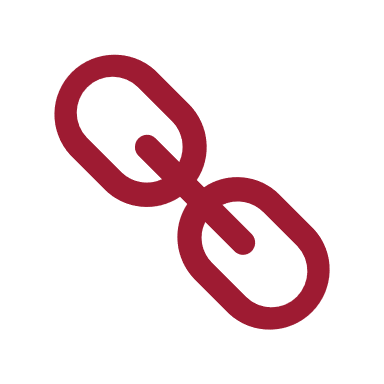 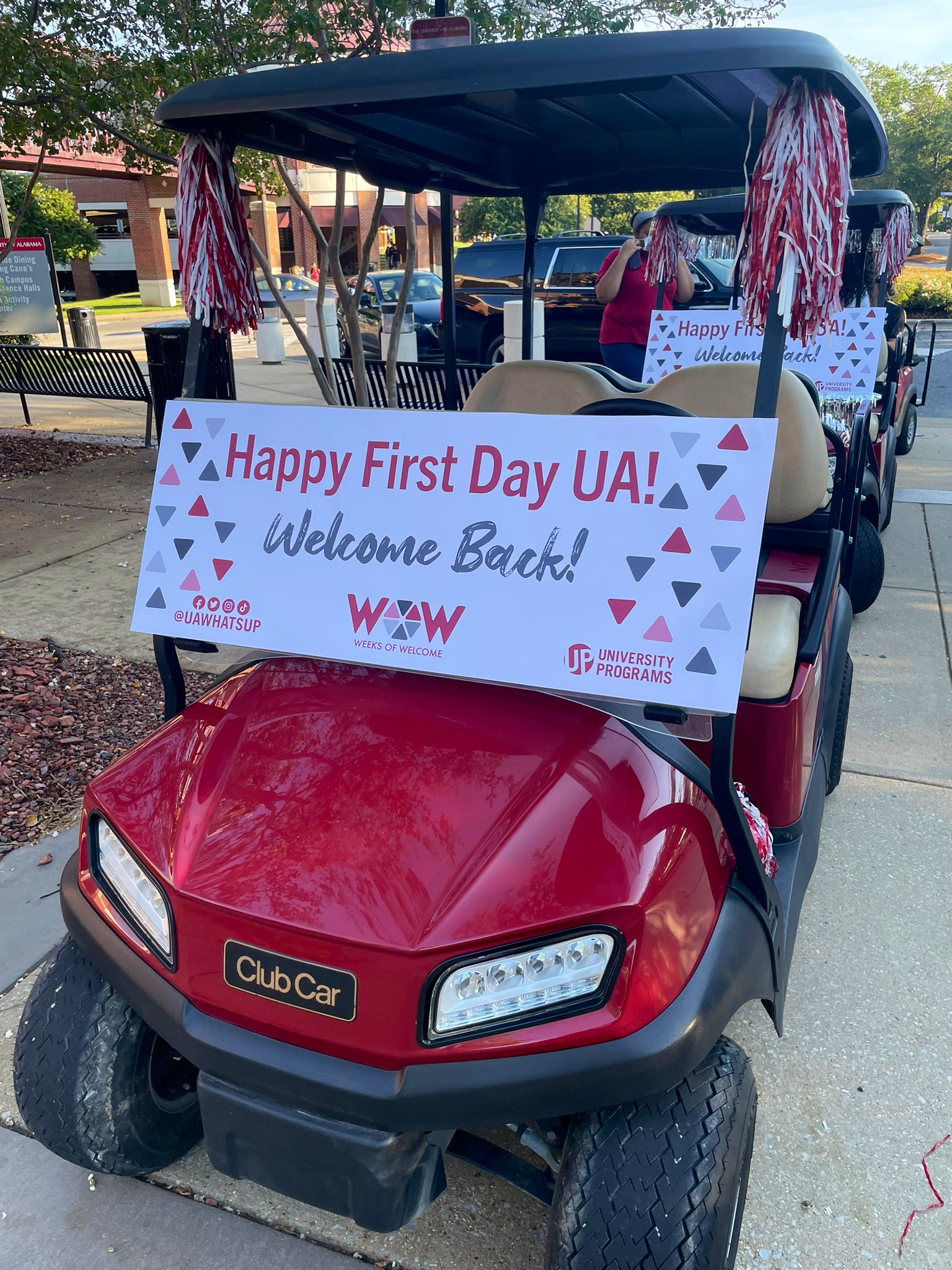 Risk Management updated Utility Cart Safety standards to protect our campus community.
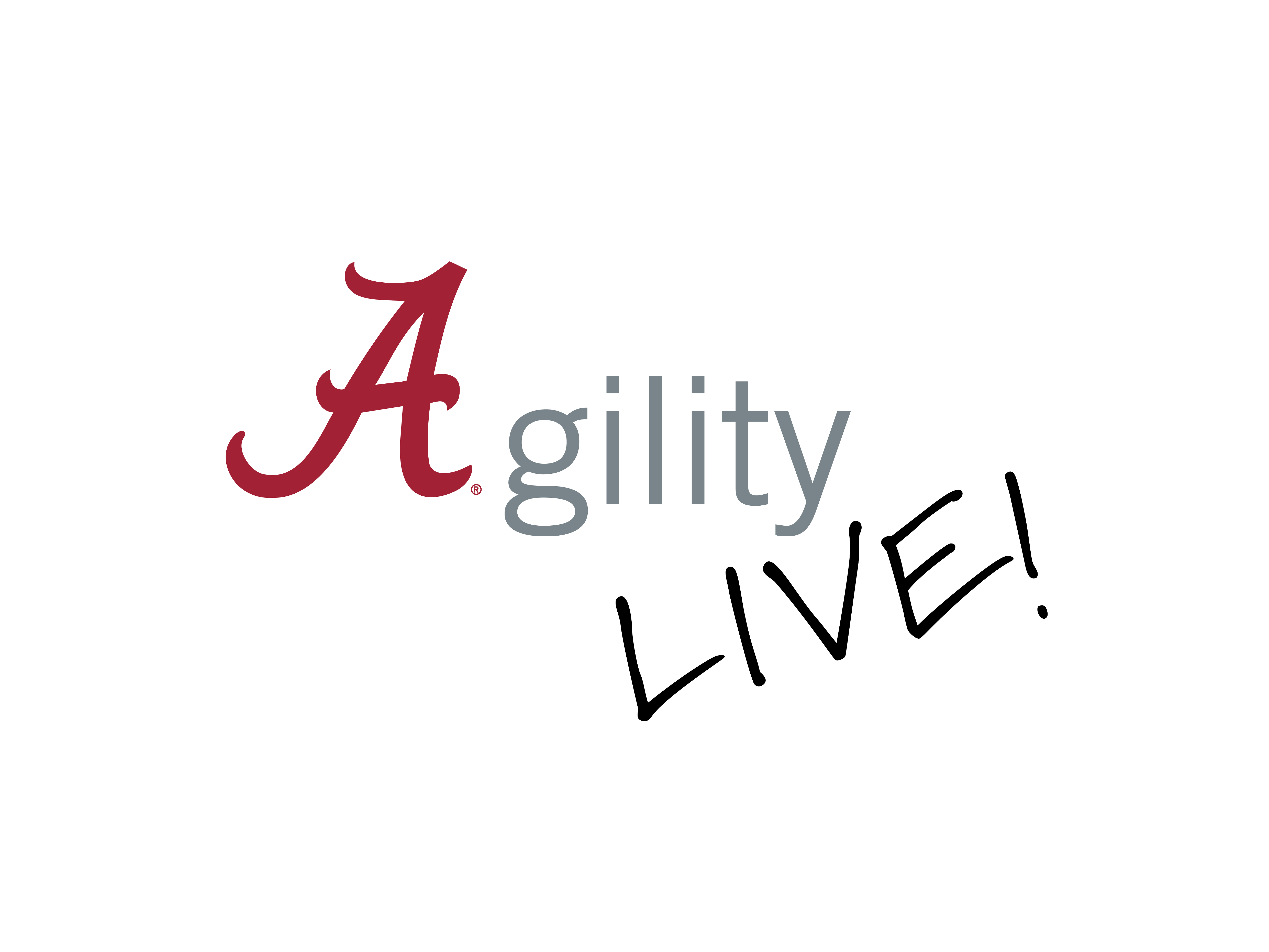 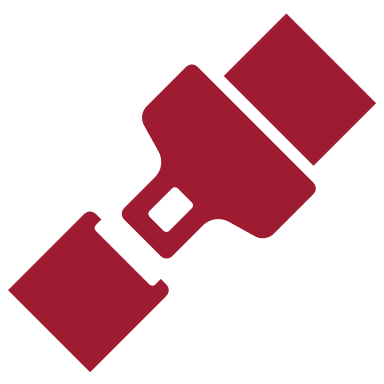 Division of Public Safety
Check-in QR code
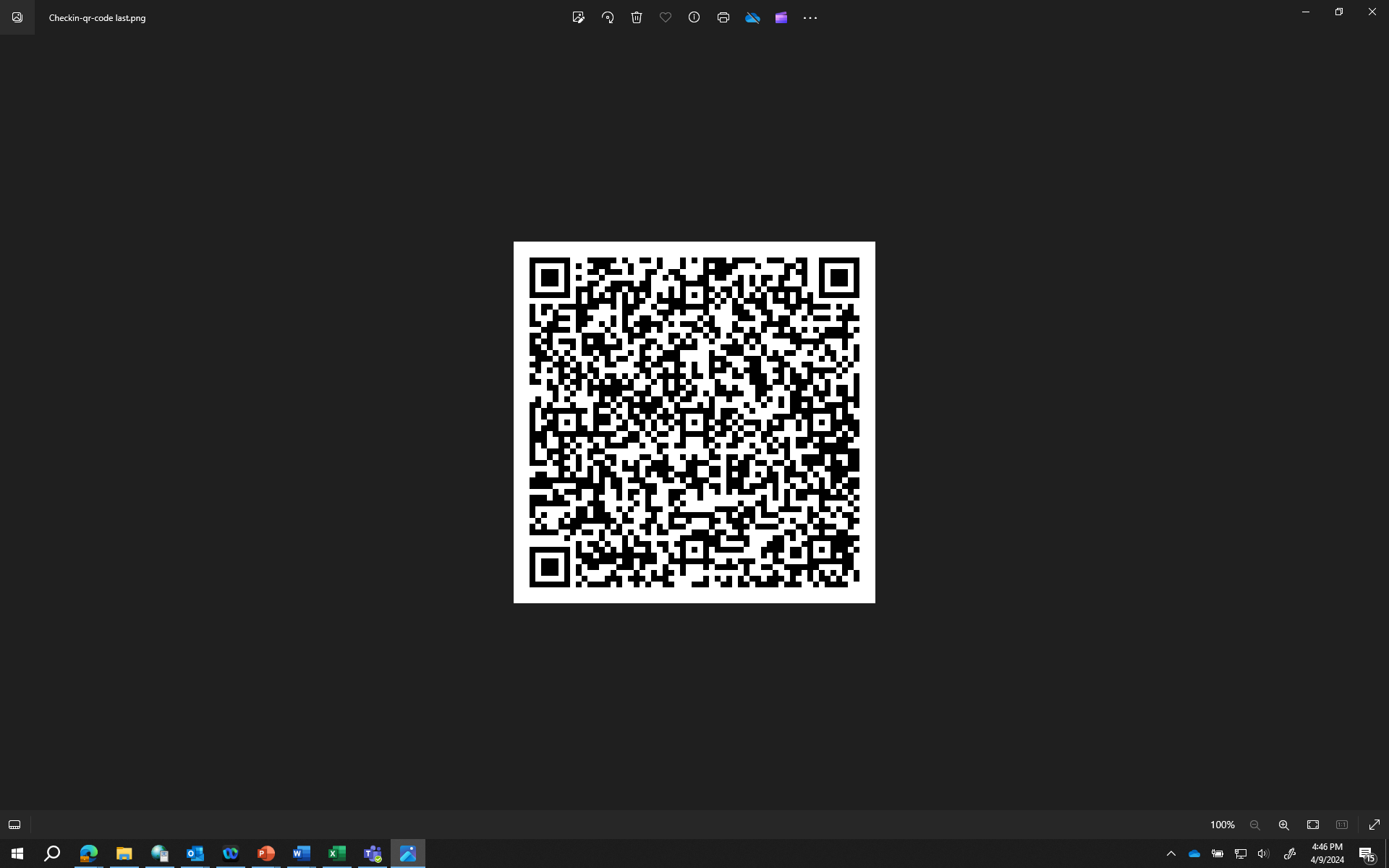 Updated and improved automotive security and monitoring resulting in a reduction of loss.

UAPD Continuous improvement Effort: Dedicated teams for onboarding new officers and enhancing the Security Resources Department.

Emergency Operations Planning and preparedness: Consolidated Severe Weather Emergency Action Plan in progress.
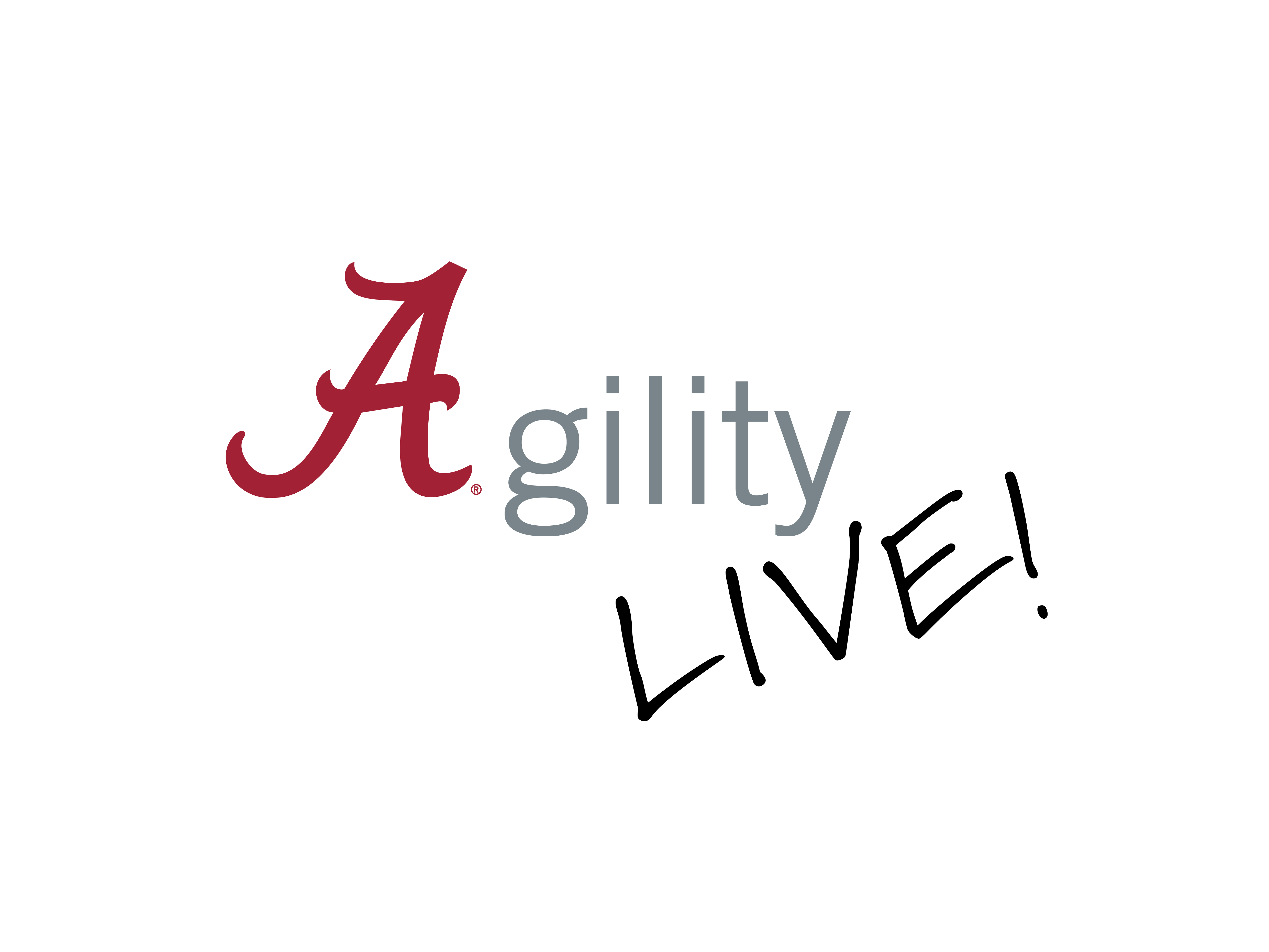 Gameday Operations redeveloping and editing the UA campus bird map for gameday public safety, which will show materials, law enforcement posts, contracted security posts, and parking lot attendants.
Finance & OperationsShared Administrative Services
Check-in QR code
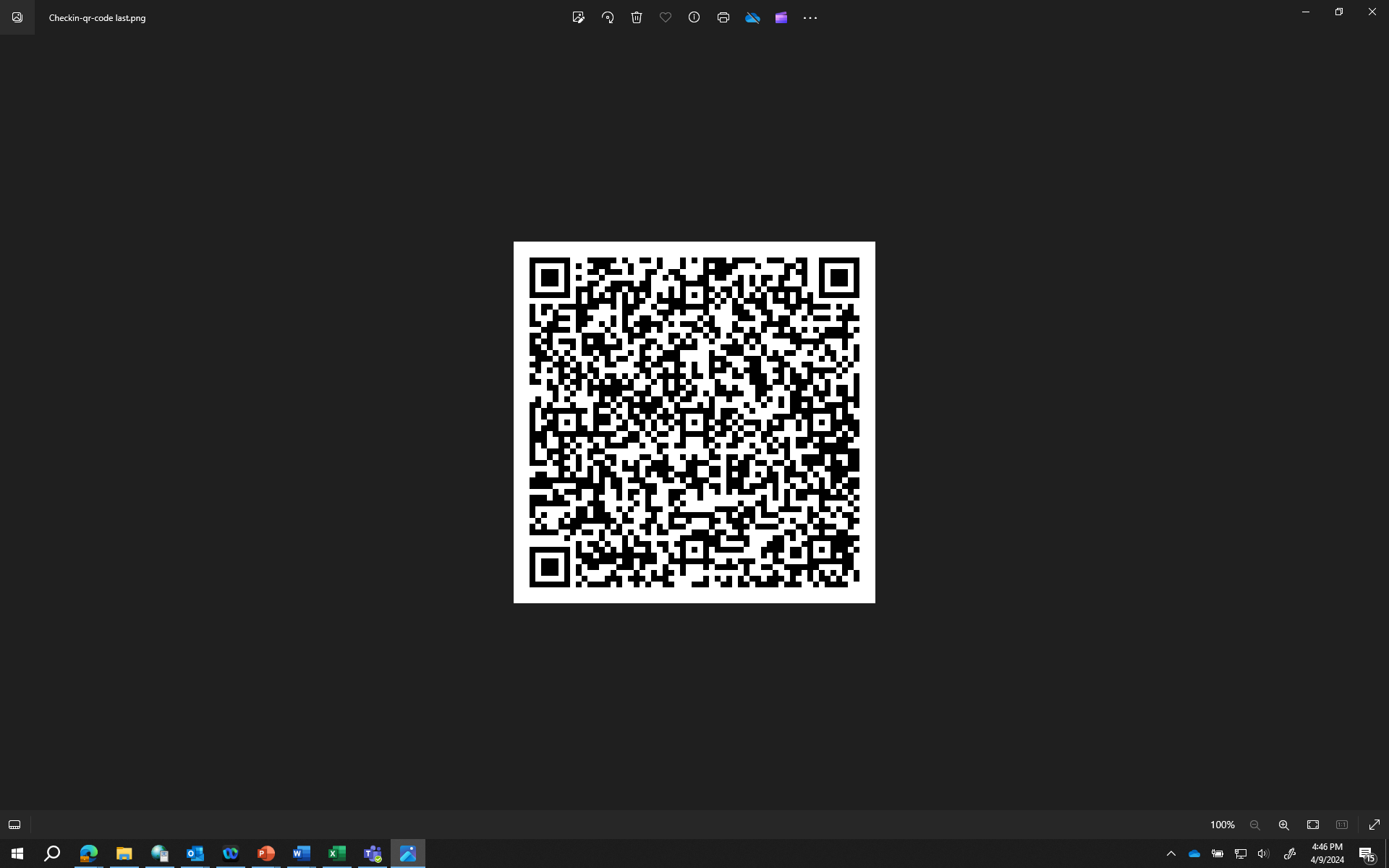 Agility Channel in Teams – Collaborative space to interact with department colleagues, share leading practices, encourage friendly dialogue, and promote psychological safety.


Agility Submission Form – Online form to encourage colleagues to submit their process improvement ideas to be reviewed objectively by the Agility Team. 


Collaborative Meetings including Lunch n’ Learn Series – Fosters collaboration with other F&O departments by introducing teams 
and removing barriers to communication.
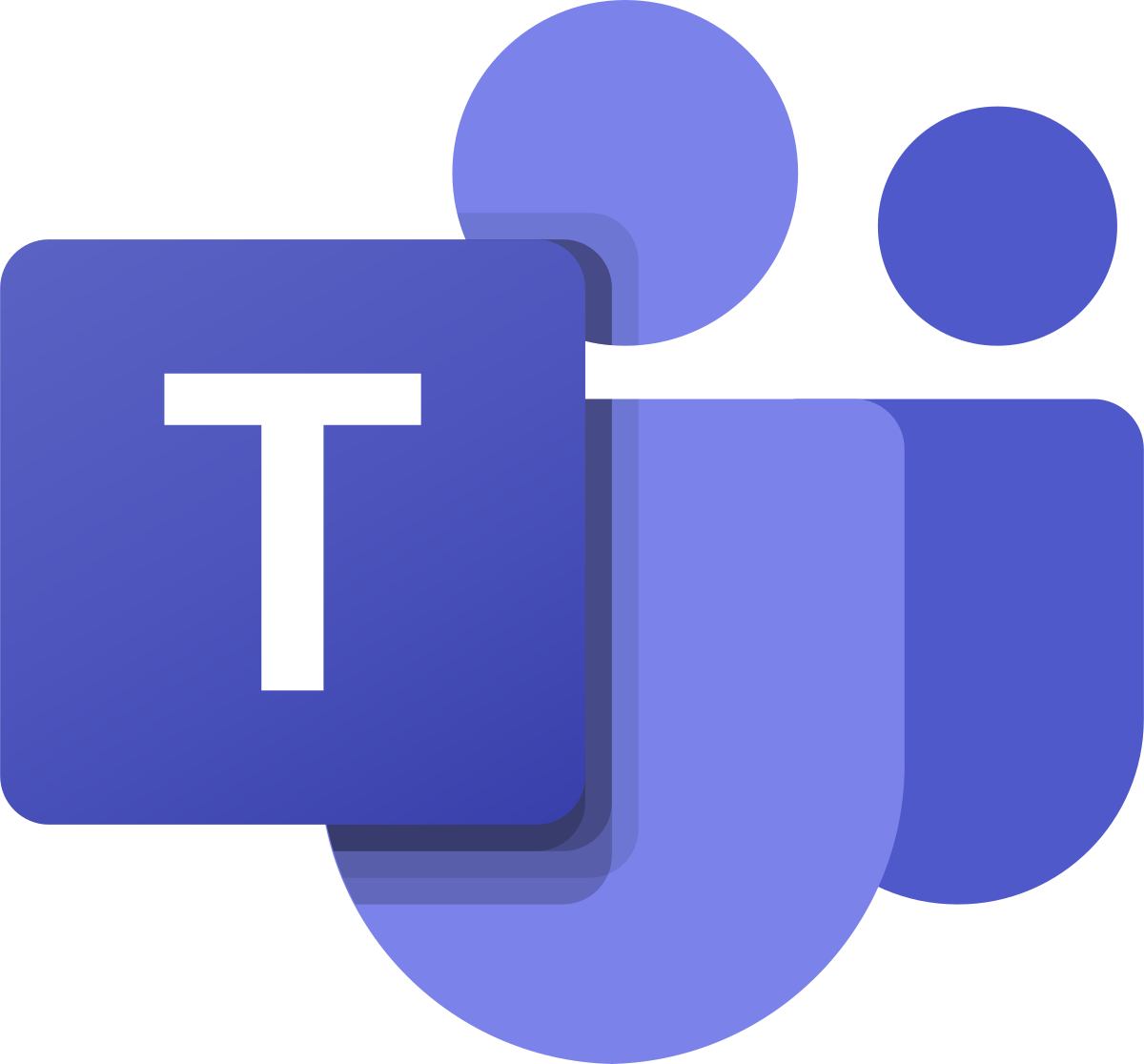 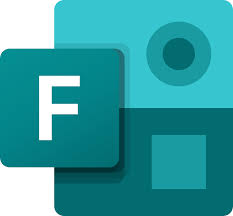 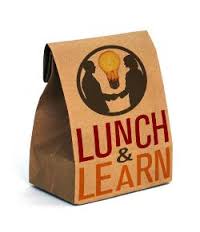 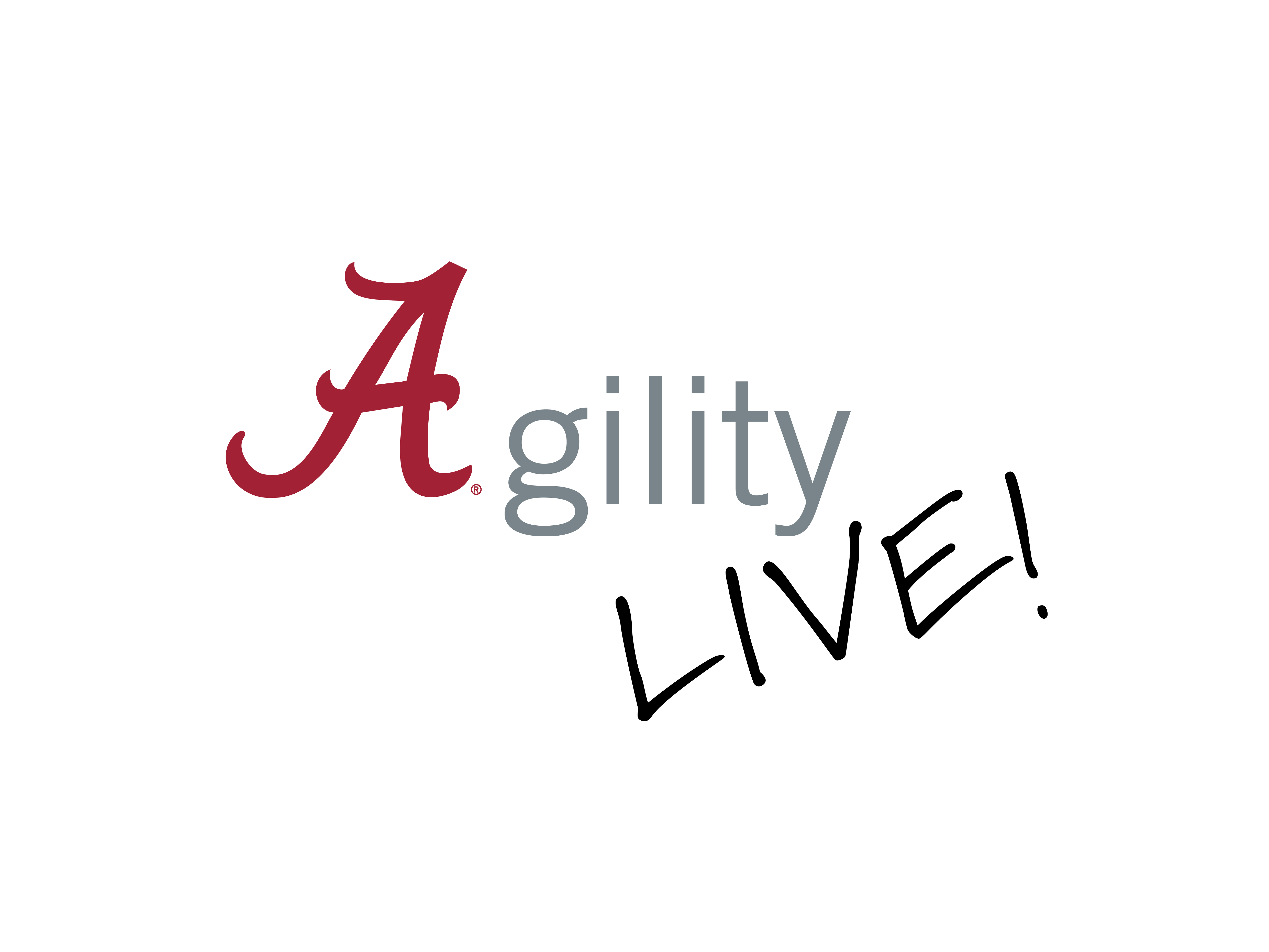 Once-A-Month Wednesdays (OMW) Employee Engagement Events – Development and maintenance of psychological safely among team members through interactions in a friendly and familiar environment.
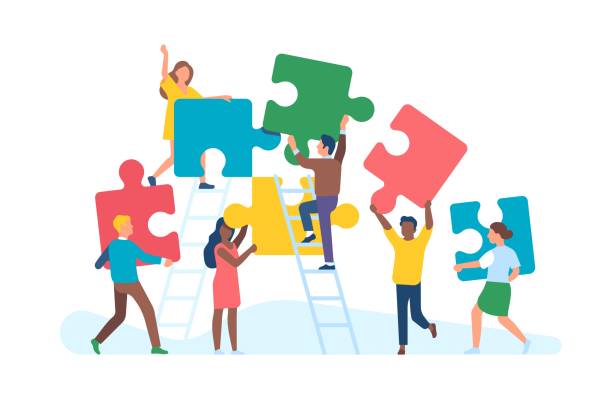 Enterprise Operations
Check-in QR code
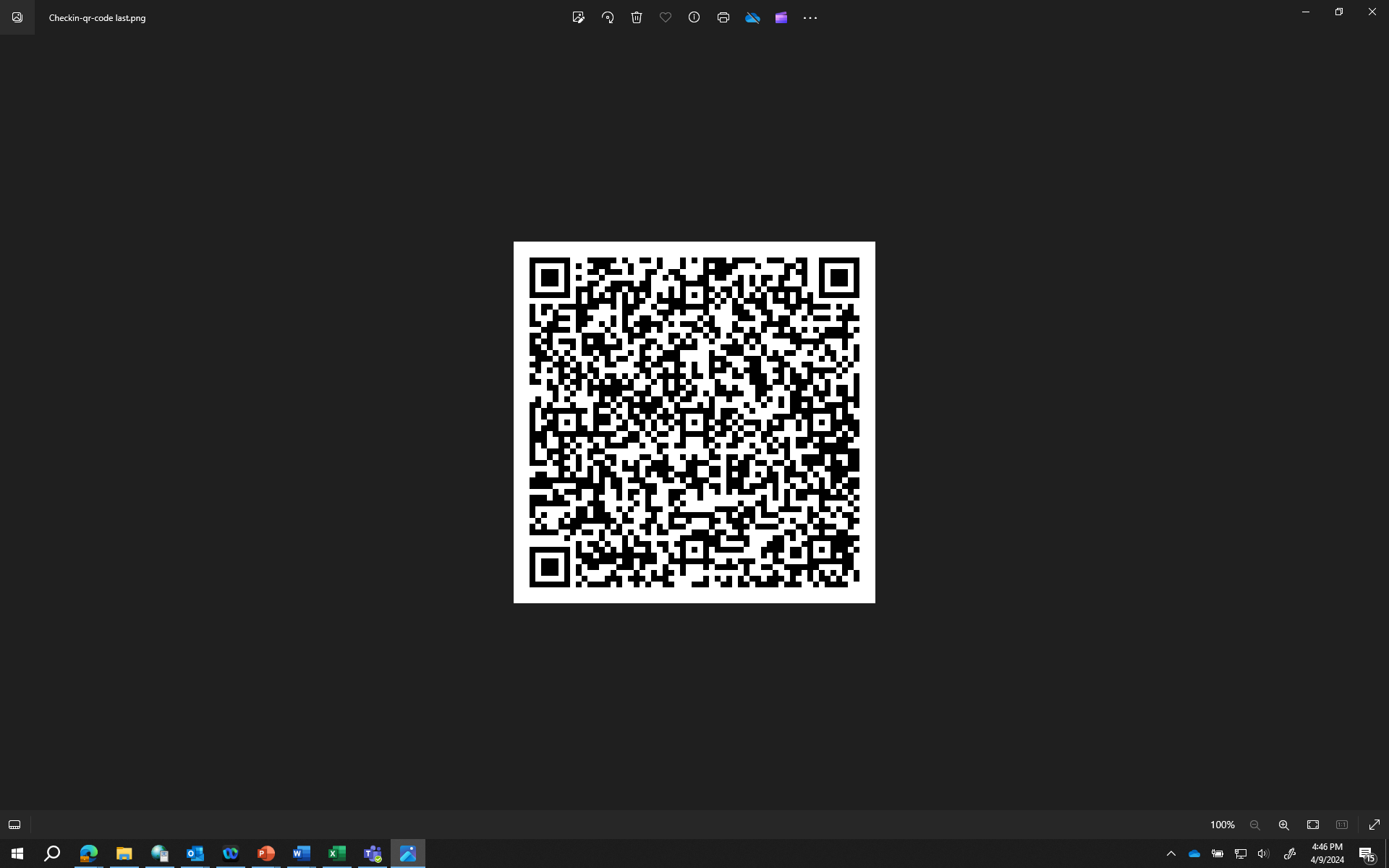 University Supply Store – Increased contributions to the University for Scholarships​.

Dining Services – Starbucks on University Blvd.

Printing Services – Online order entry​

Action Card – Online photo submission system

Enterprise Operations – Reverse Vending ​Machines​
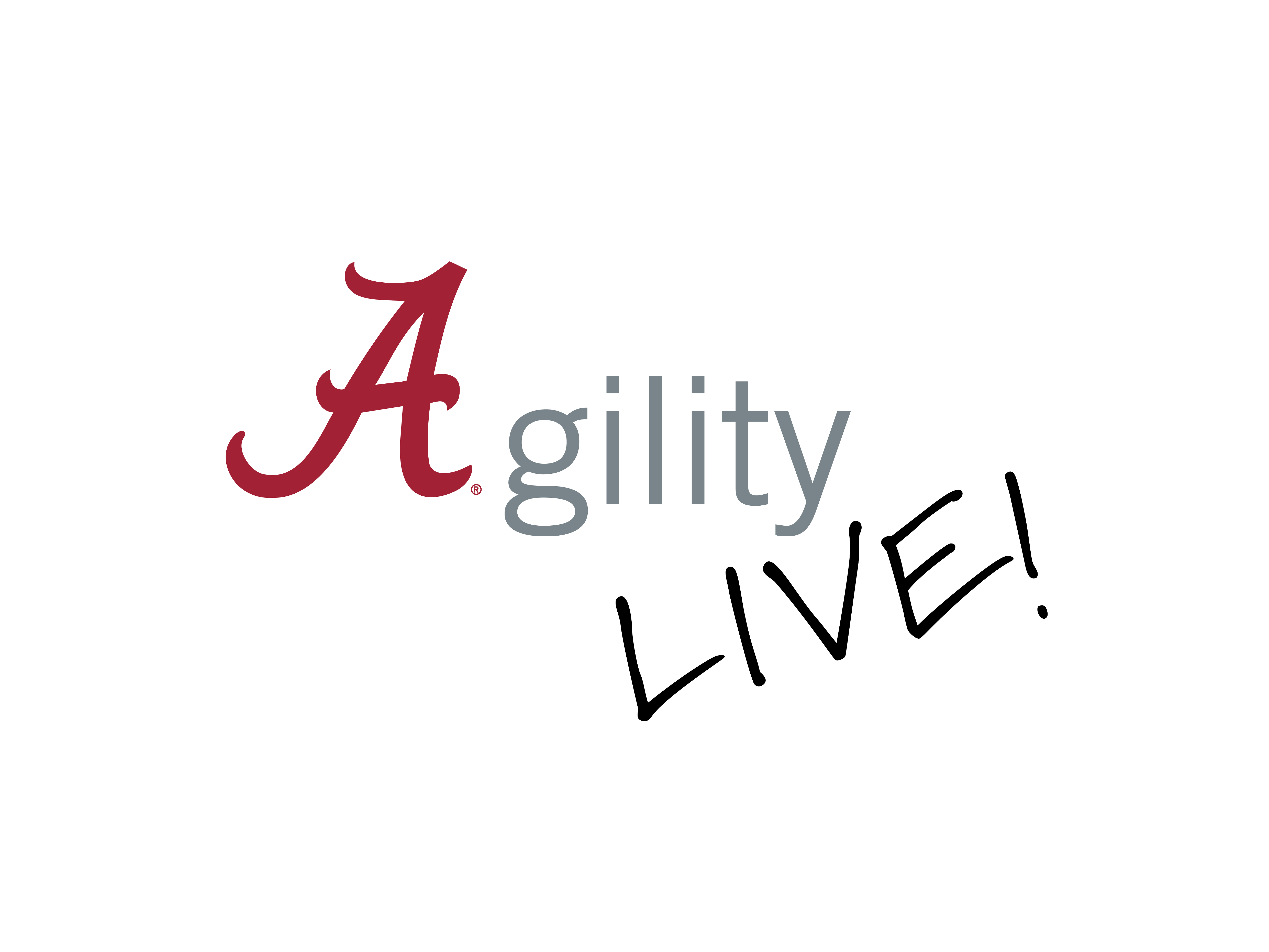 Human Resources
Check-in QR code
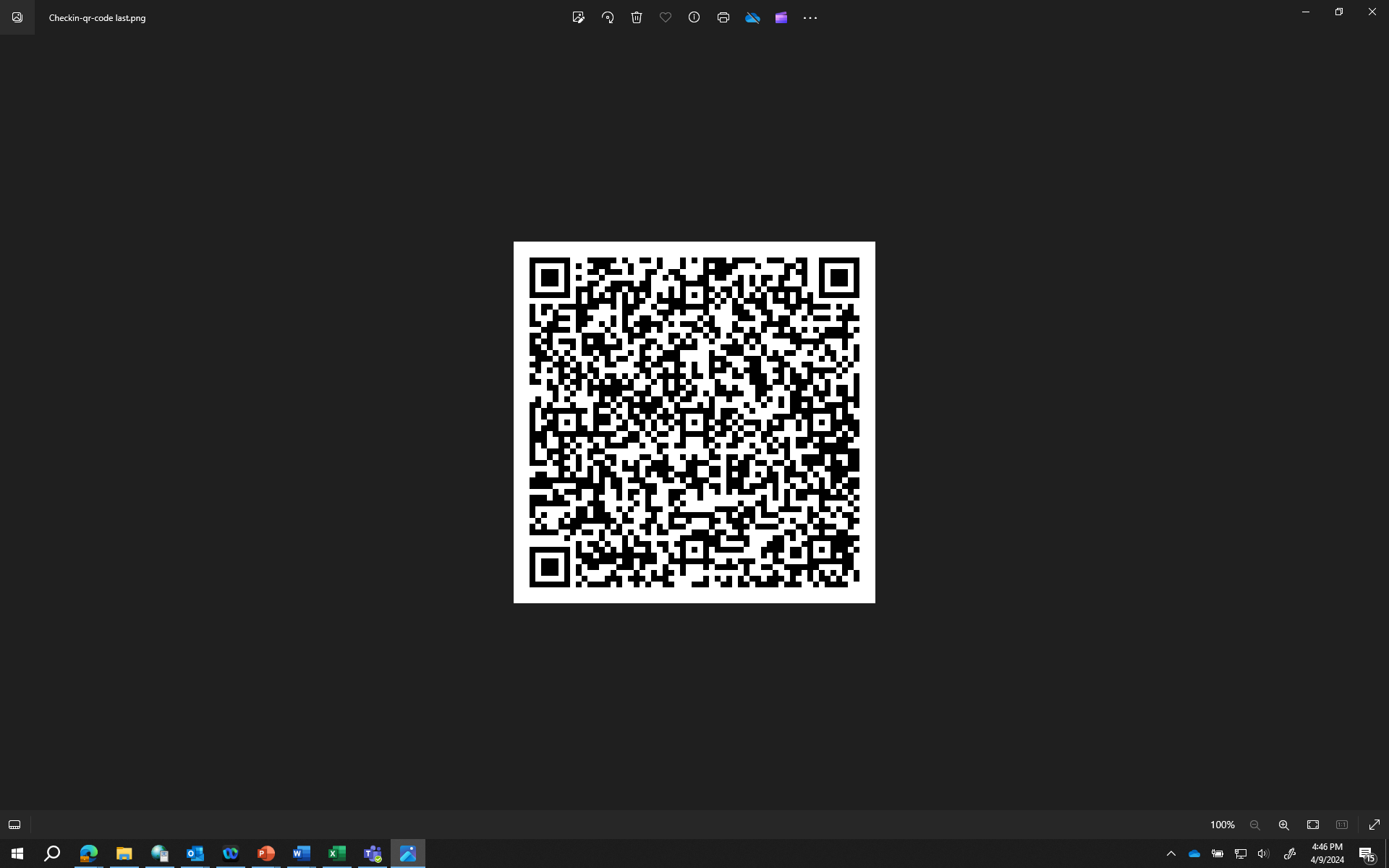 PageUp to Banner Integration
Performance Review System Update
Classification and Compensation Study and Implementation
Fringe Benefit Rate Implementation
New Employee Start Date and Onboarding Process
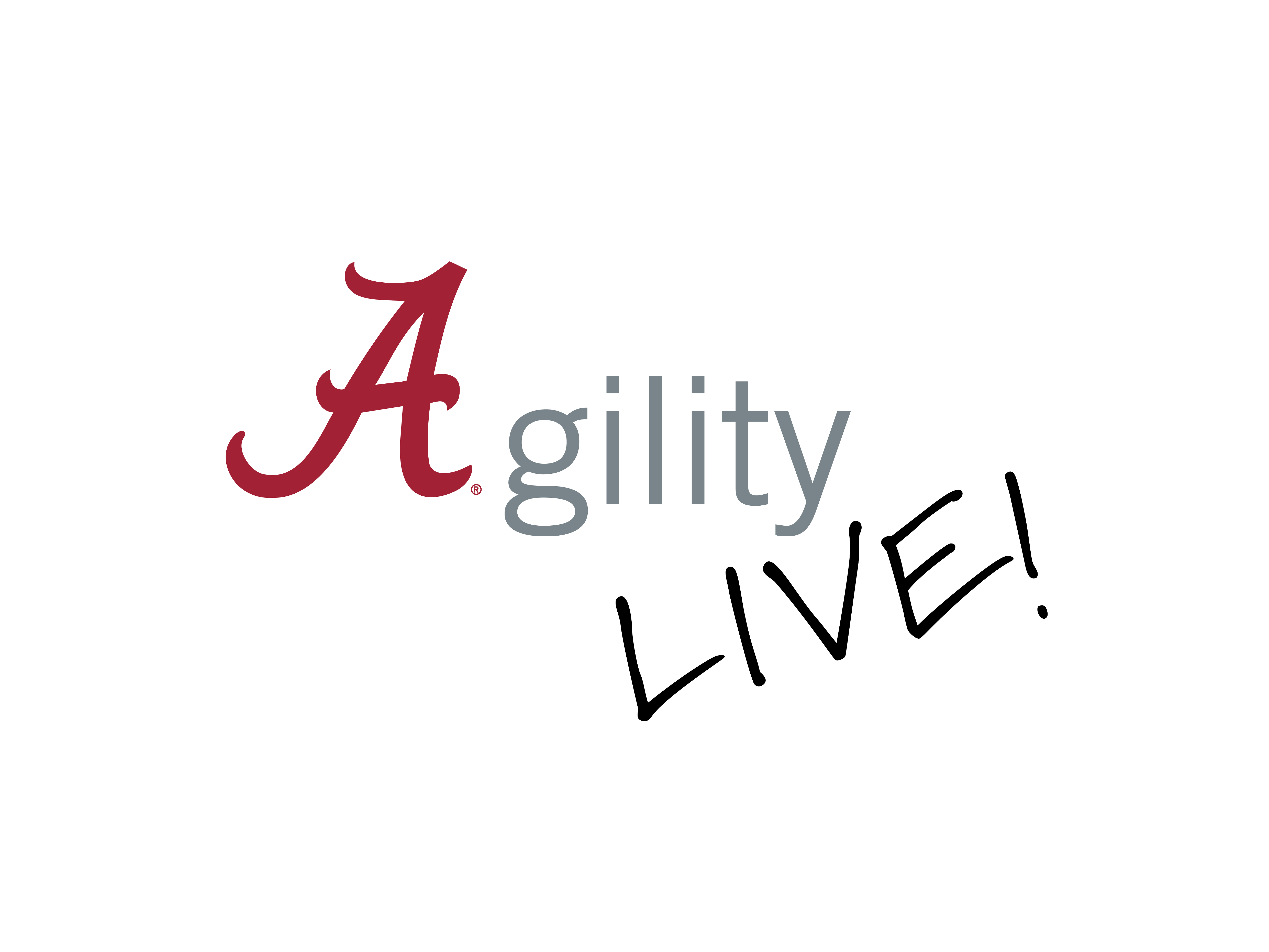 UALMS Dashboard Redesign
Voluntary Retirement Plan Enhancements